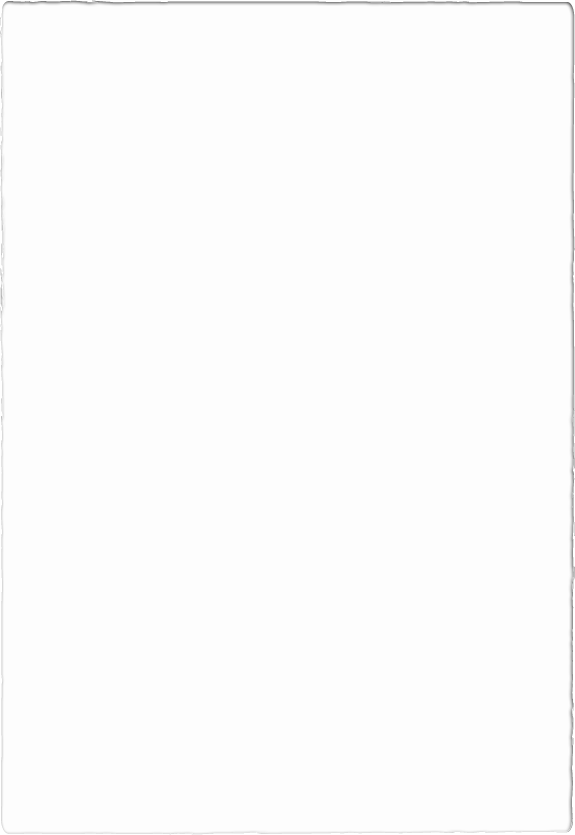 Groundswell: Dance as a force for social change
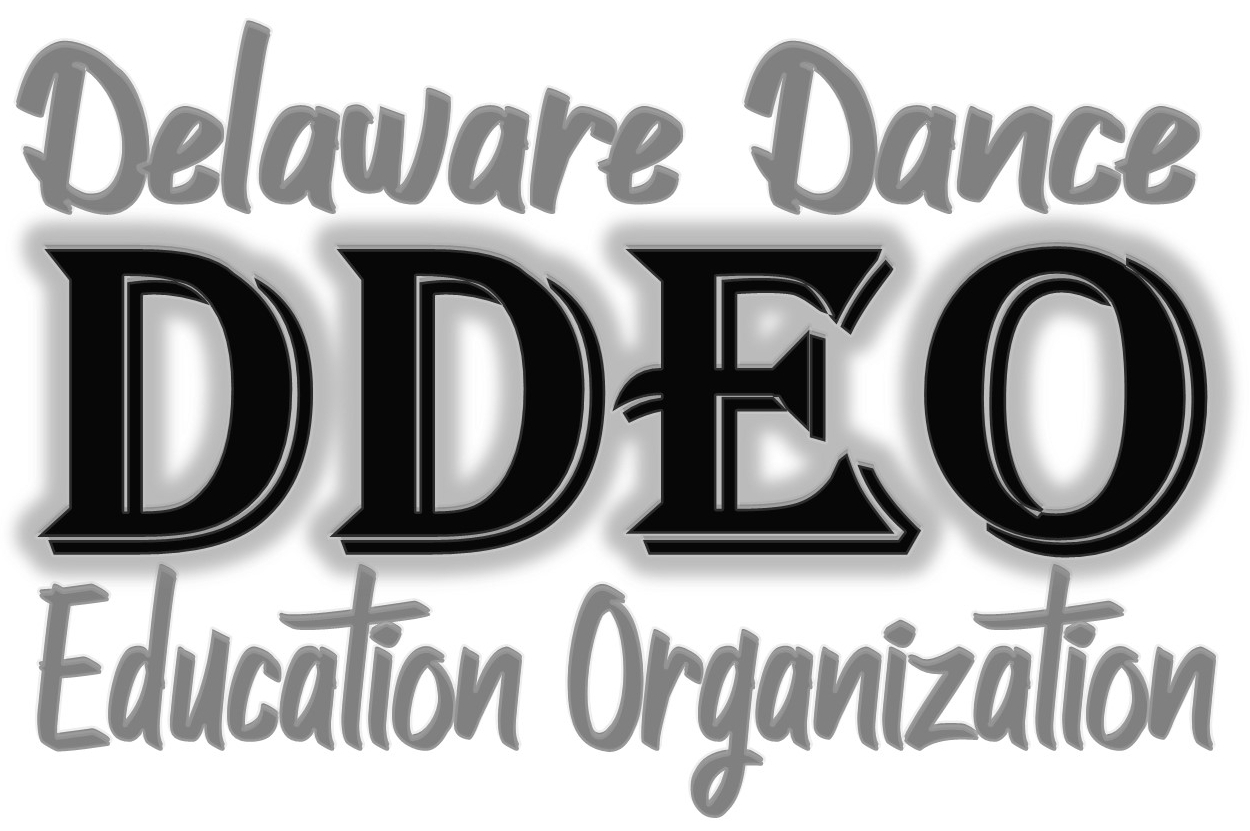 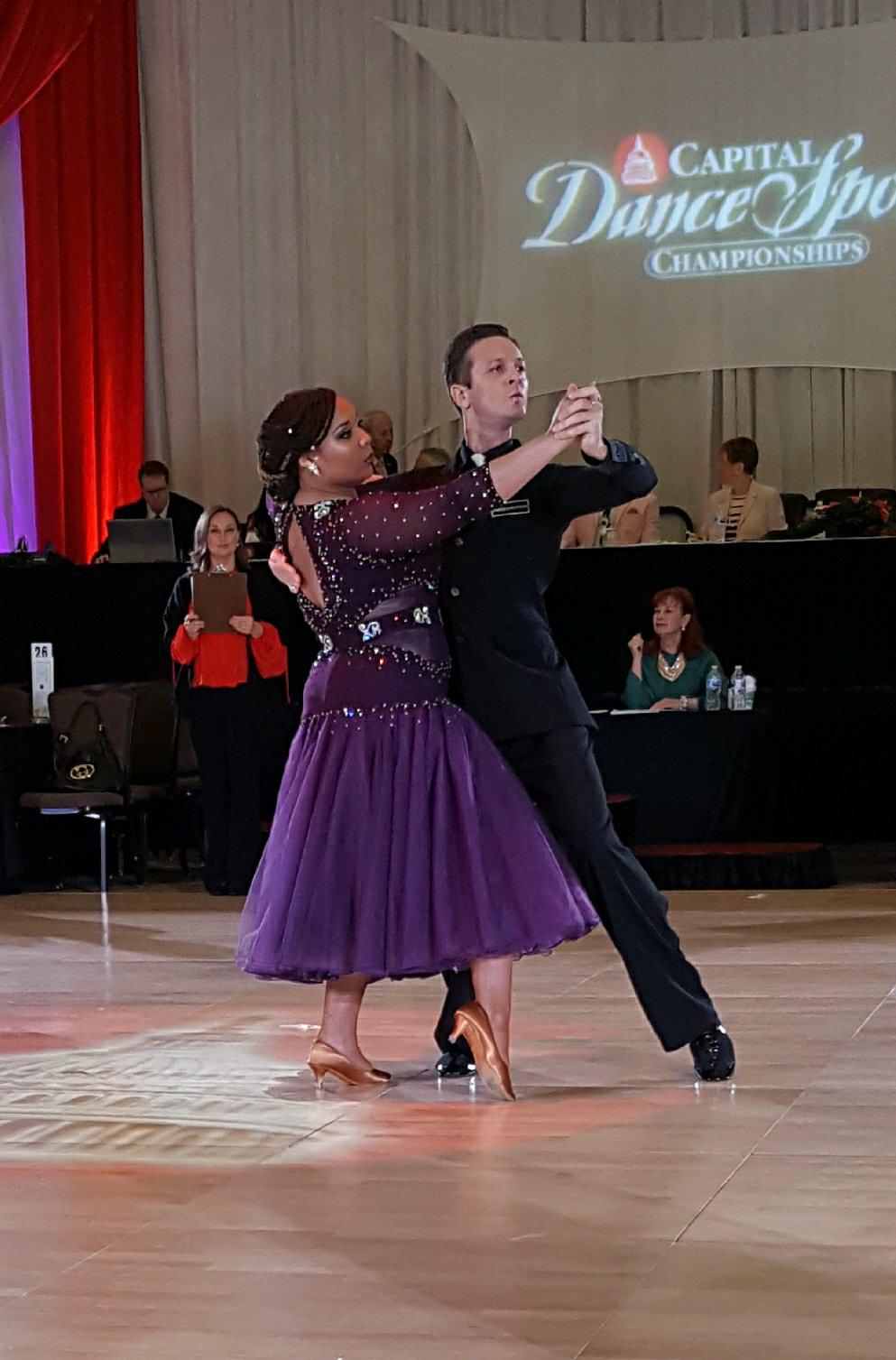 Workshop 4
Ballroom Dance:  A Lens for Discovering and Honoring our African Roots
Presenters: 
Ken Richards and Gabby Williams
As Ballroom Dance Educators, we took a deep look at the development of dances that are linked to circumstances of African enslavement and culture.
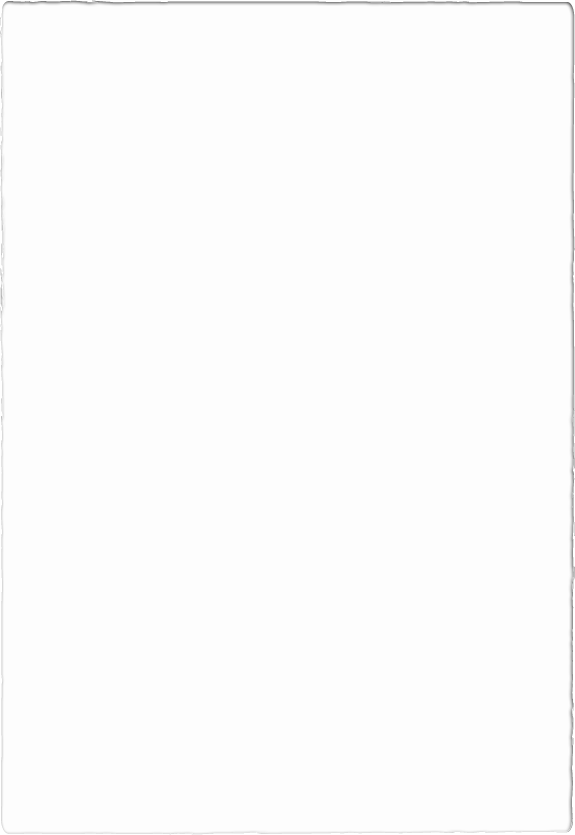 Groundswell: Dance as a force for social change
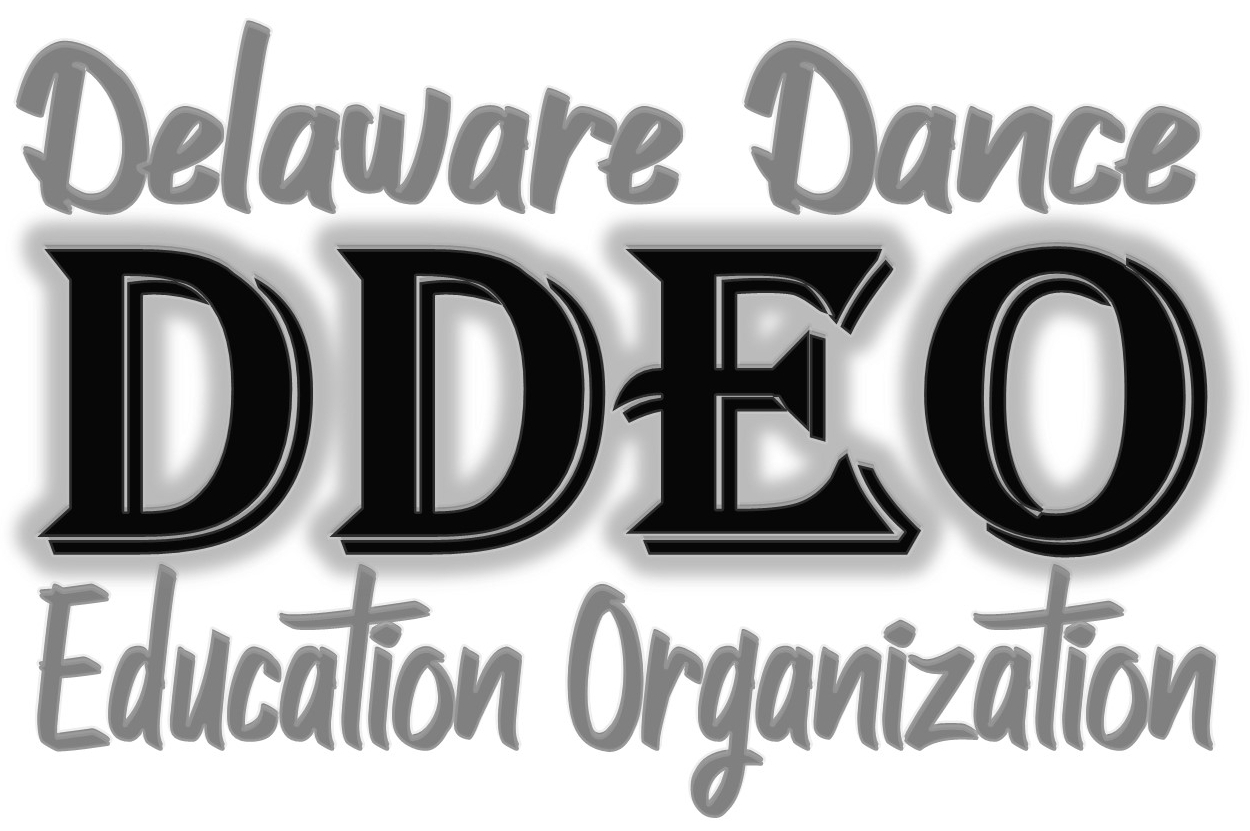 In the presentation today, through the lens of Ballroom Dancing, our goals include a focus on three areas:
dancing to preserve our history; 
dancing to honor our ancestors and crush racial stereotypes and 
dancing to claim our heritage and embrace other cultures.
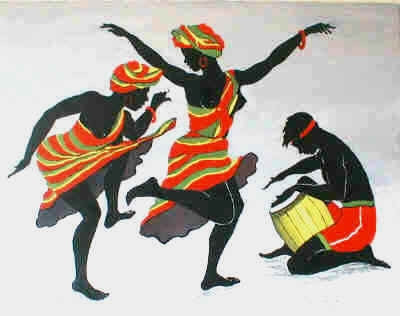 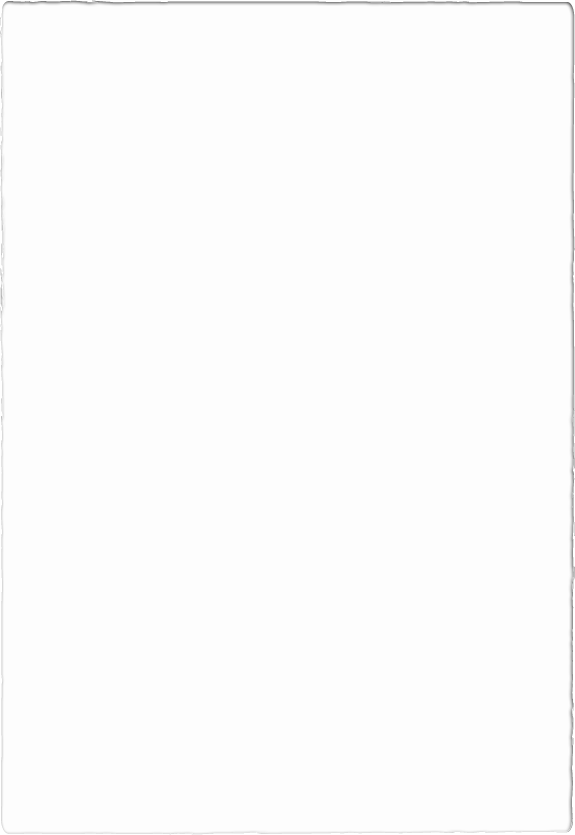 Groundswell: Dance as a force for social change
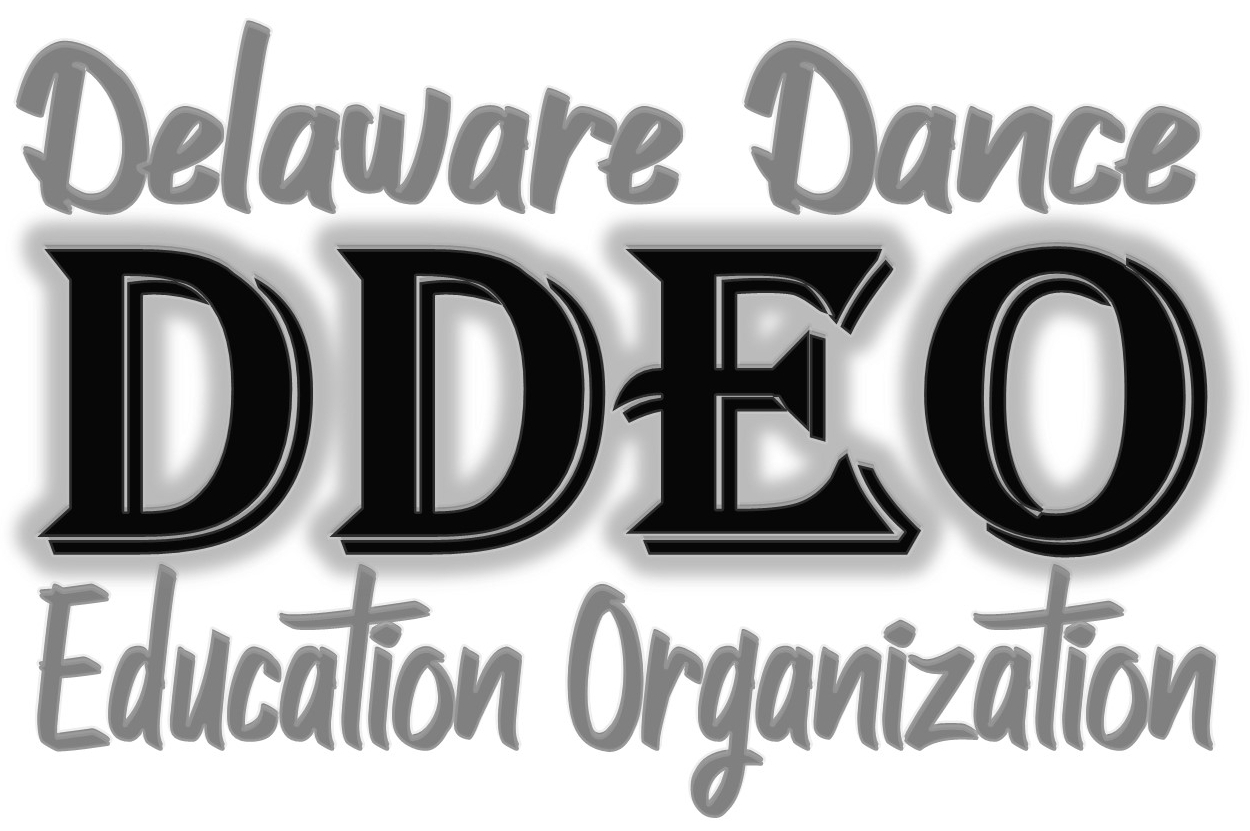 First – a Quick – Intro to Ballroom Dance?
Perhaps it would be better to think of ballroom dancing as partnership dancing that is practiced Socially and Competitively
The Dances range from the Smooth & Standard Dances – Waltz, Foxtrot, Tango, Viennese Waltz & Quickstep
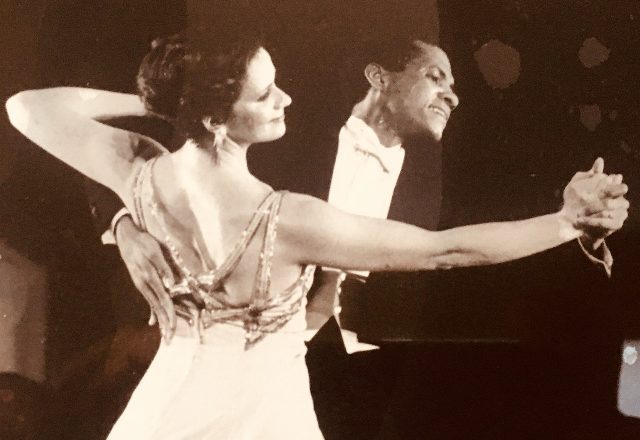 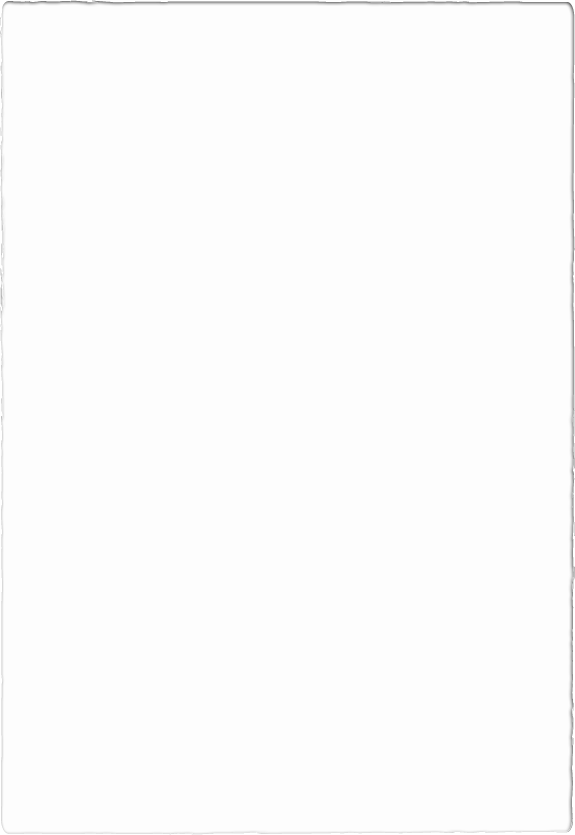 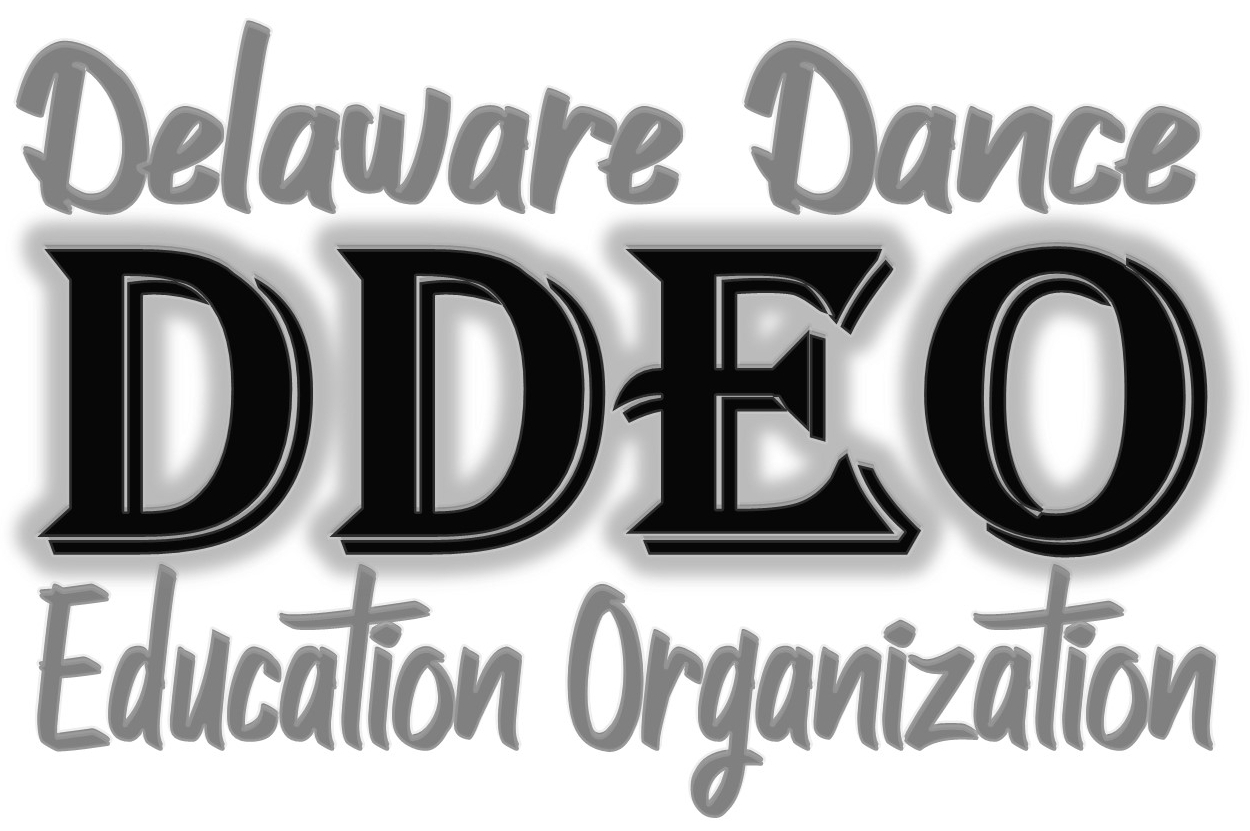 Groundswell: Dance as a force for social change
What is Ballroom Dance?
To the Rhythm and Latin Dances – Rumba, ChaCha, Jive, Paso Doble, Samba, Mambo, Bolero, West & East Coast Swing
To the Club Dances – Salsa, Bachata, Hustle, Merengue, Two-Step 
And a host of Fun/Misc. Dances like Polka, Lindy Hop and Charleston
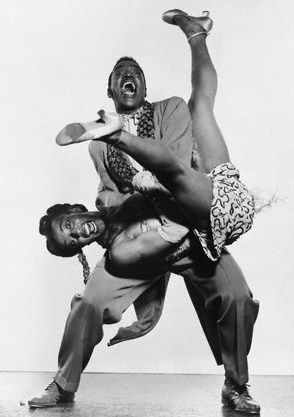 Groundswell: Dance as a force for social change
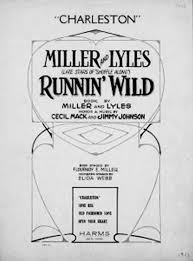 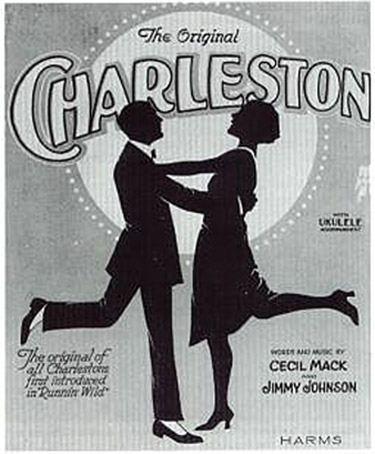 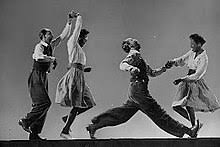 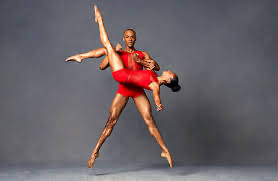 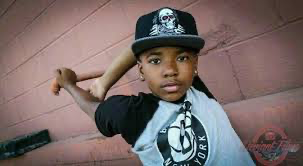 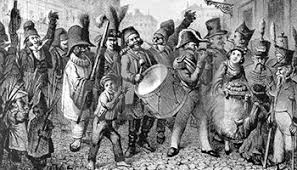 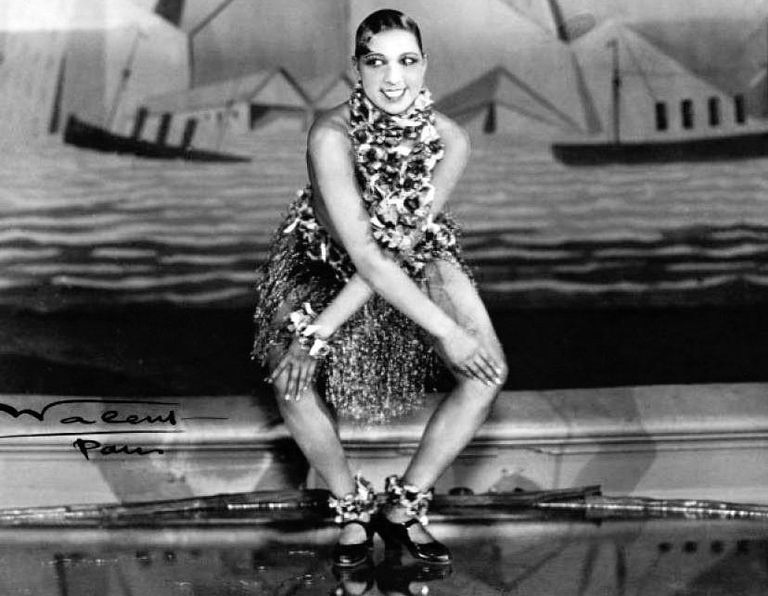 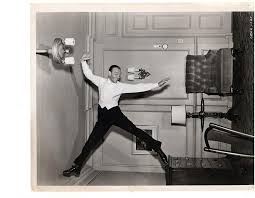 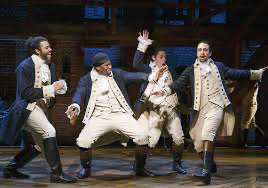 2000
1900
1800
1700
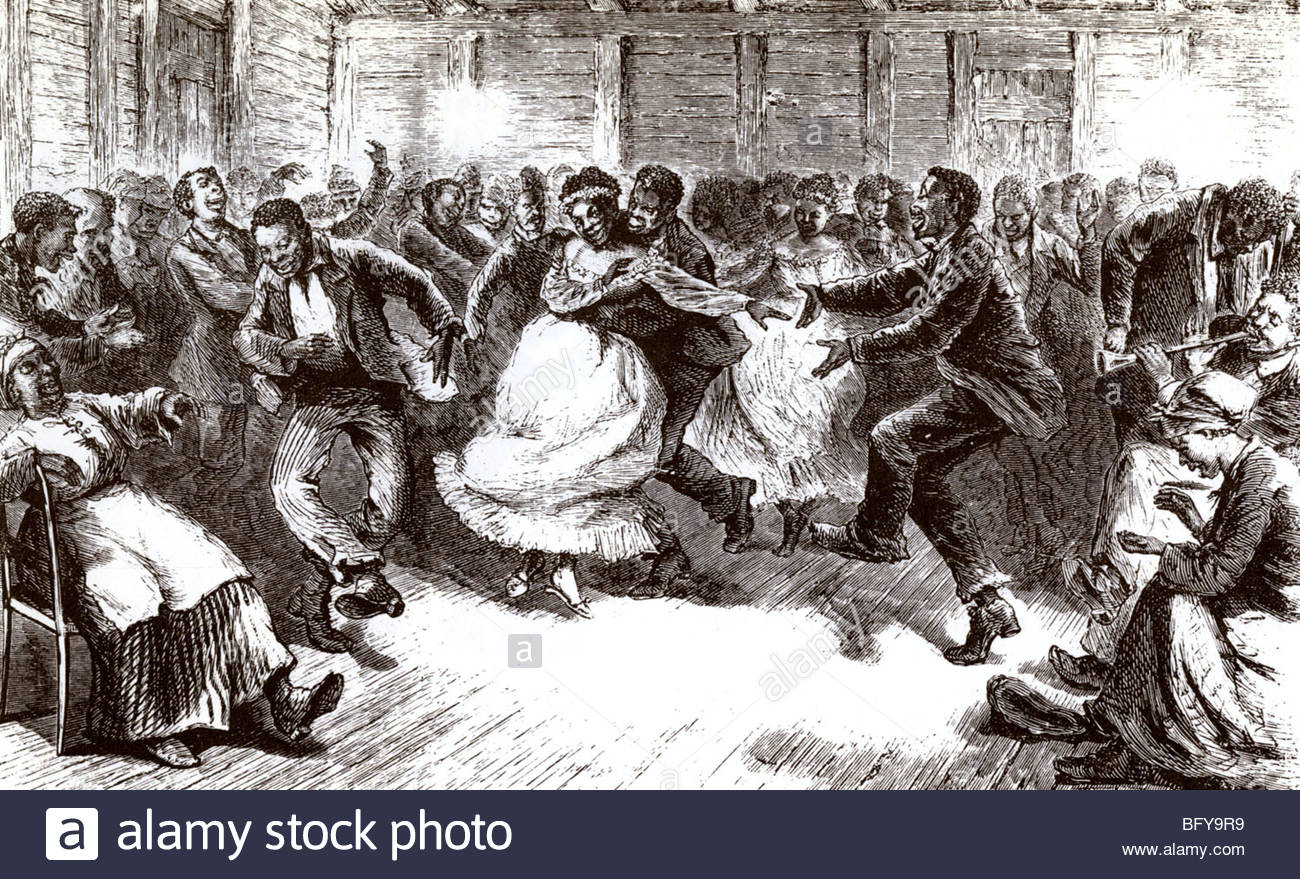 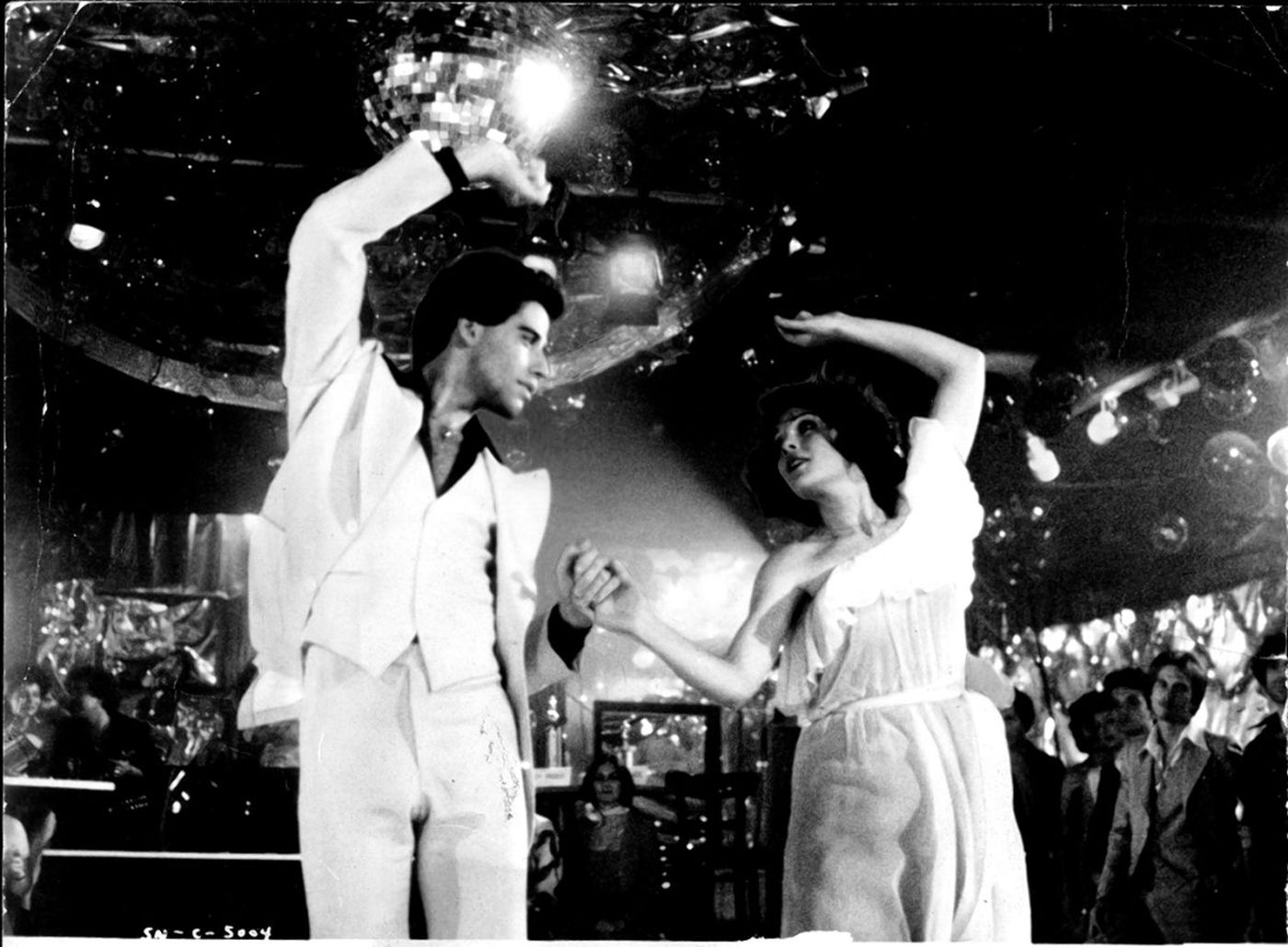 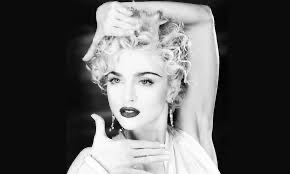 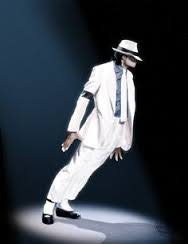 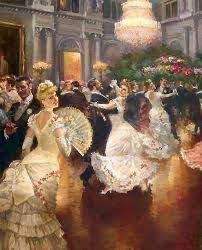 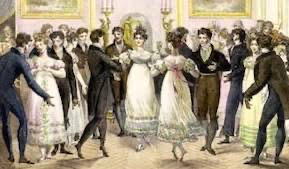 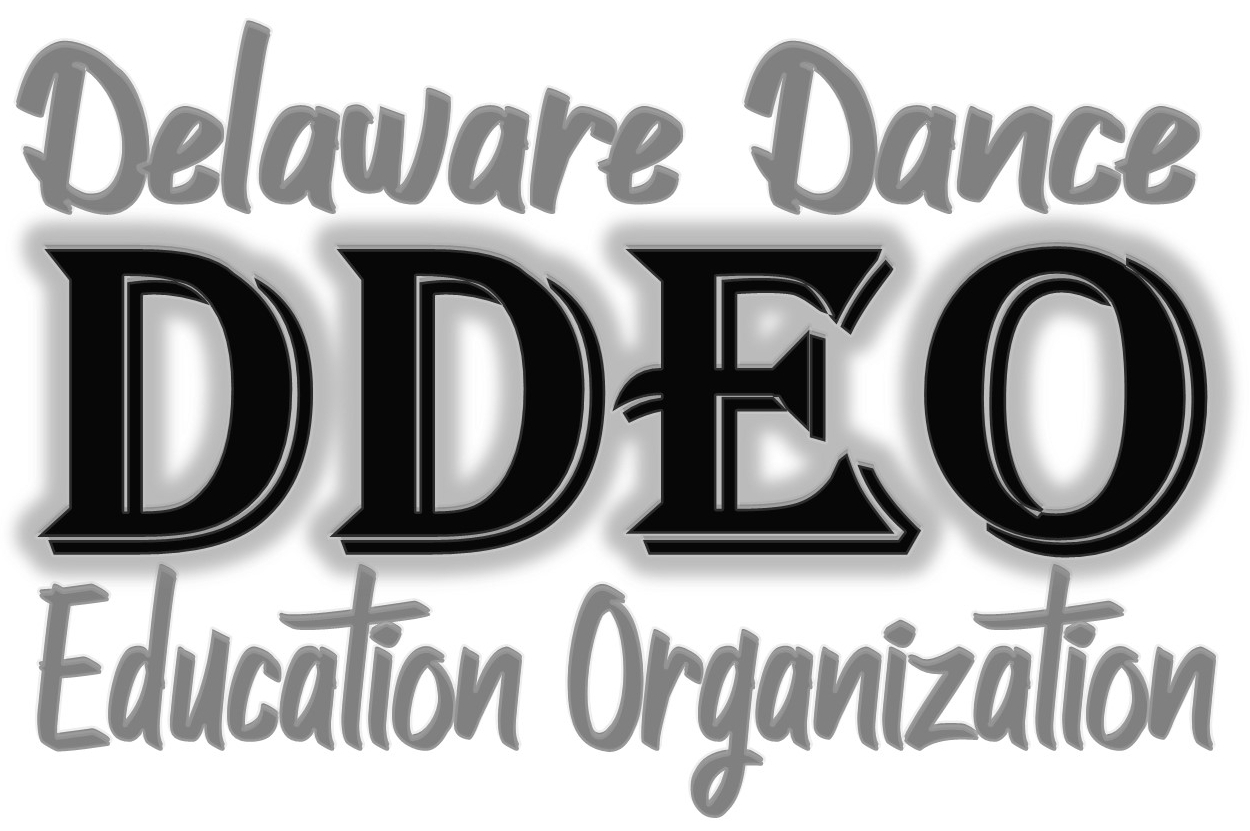 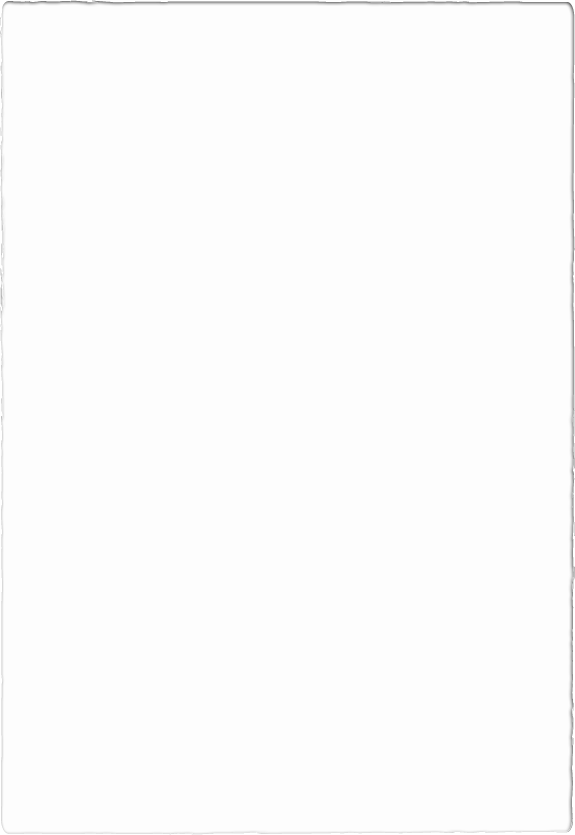 Groundswell: Dance as a force for social change
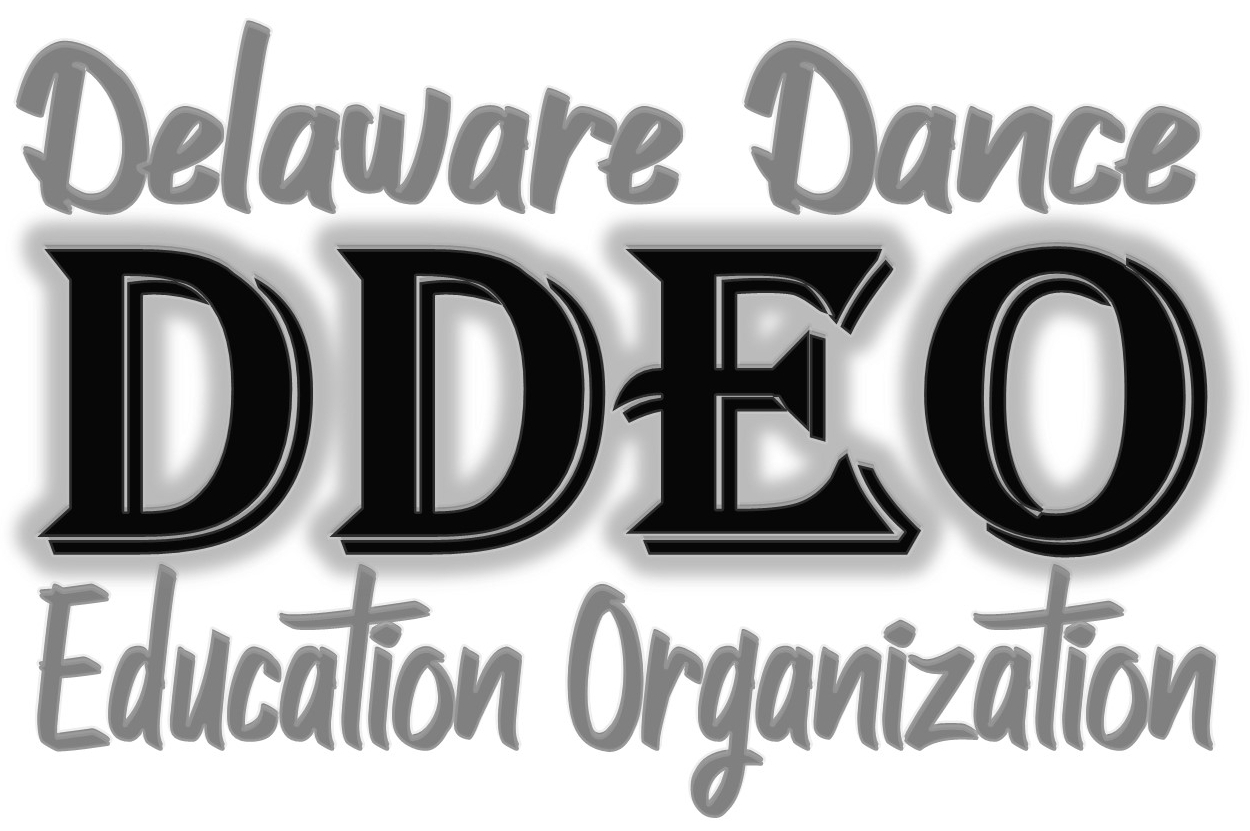 Where did all these dances come from?
All have their roots in a particular time, place and circumstance. 
For example, in the United States, when the drums were banished, the enslaved began dancing to the fiddle, banjo and tambourine, the dance – the Cakewalk became a dance for entertainment, rather than a part of life as it had been in Africa.
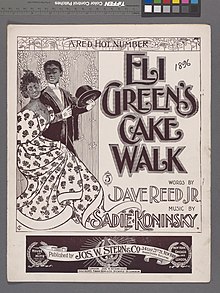 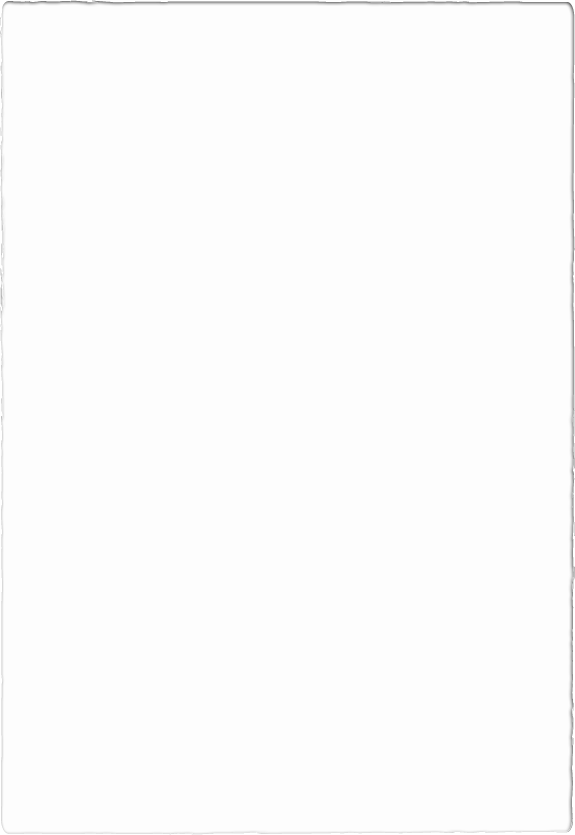 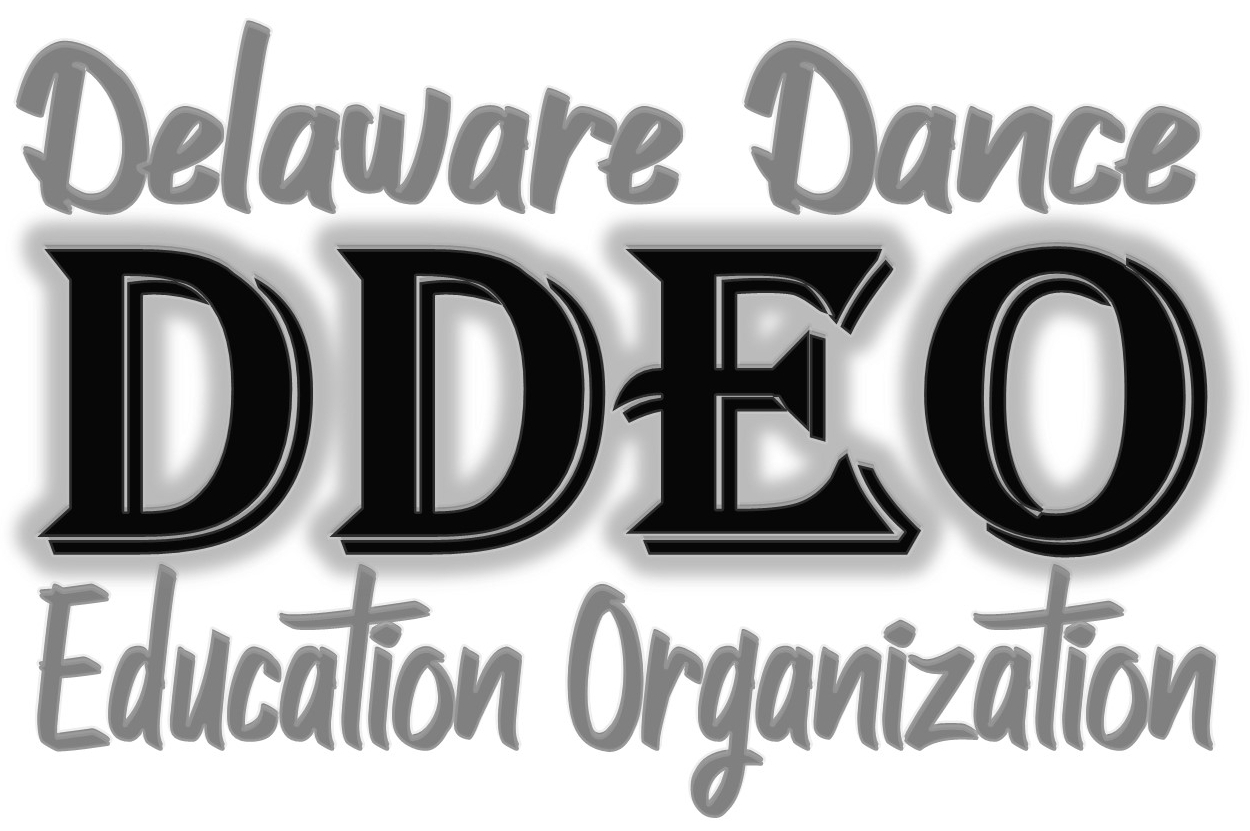 Groundswell: Dance as a force for social change
The Past…
Cake Walk – drums, no drums
The Cake Walk was a pre-Civil War dance originally performed by slaves on plantation grounds. The American dance was first known as the "prize walk"; the prize was an elaborately decorated cake.
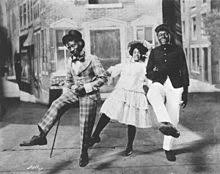 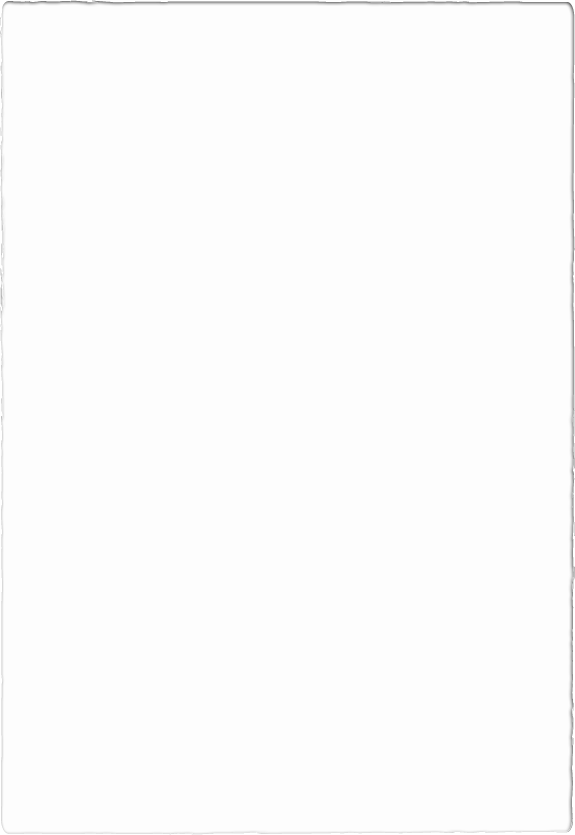 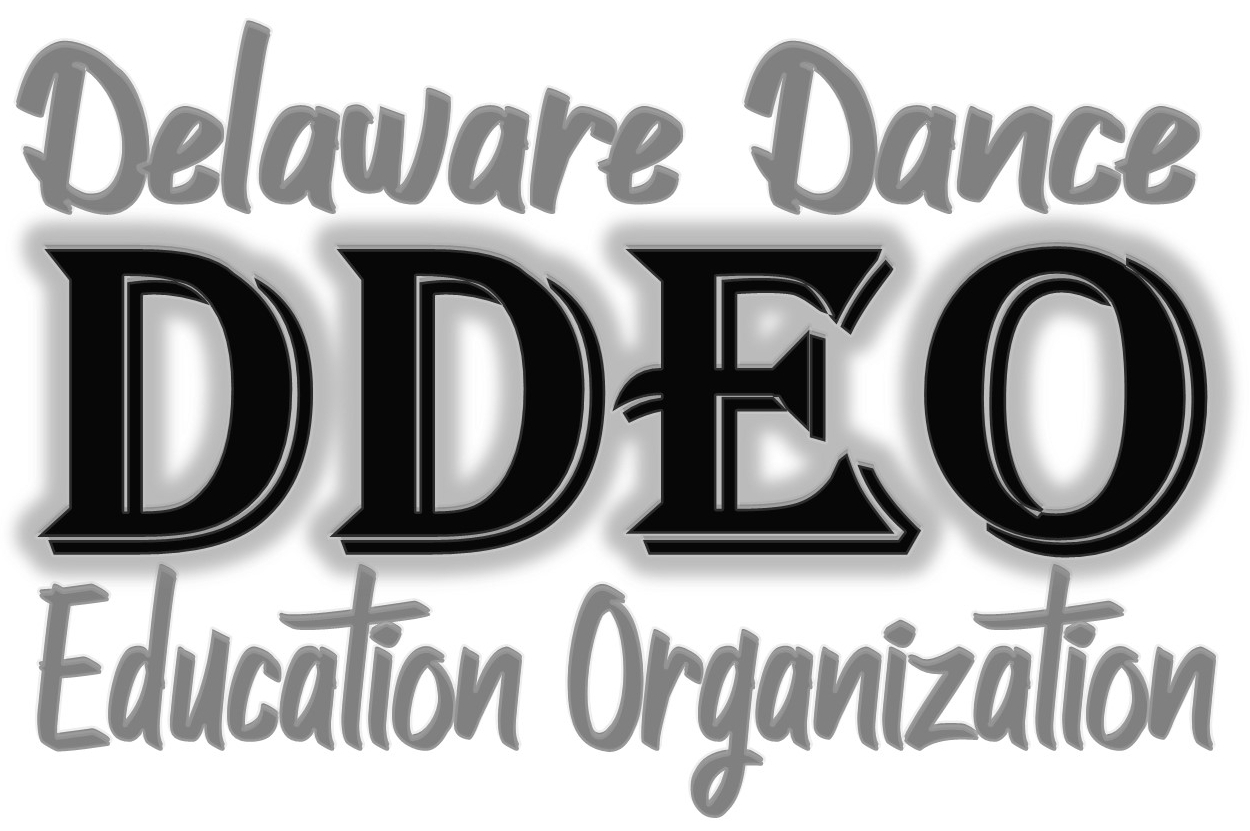 Groundswell: Dance as a force for social change
The Cakewalk
https://www.youtube.com/watch?v=BkXQX1C9VWo
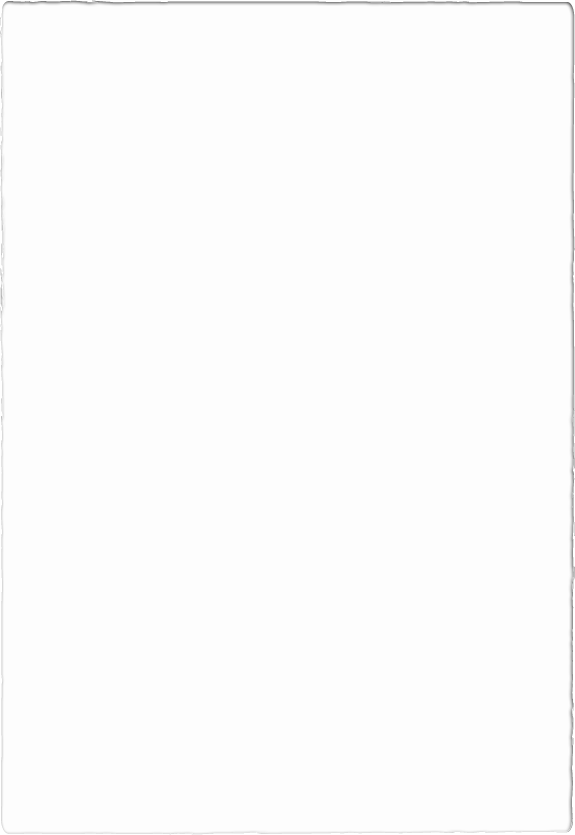 Groundswell: Dance as a force for social change
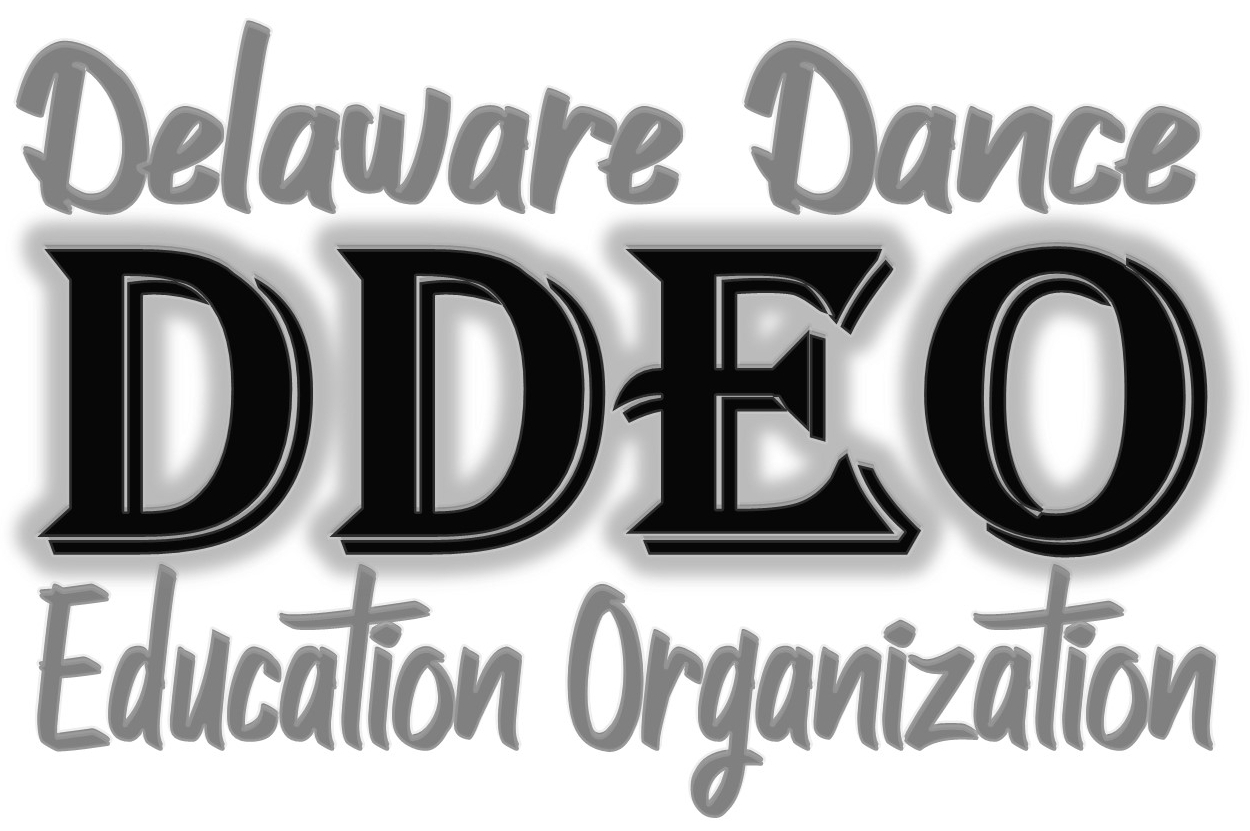 Where did all these dances come from?

In other parts of the world… such as, The Caribbean and South America… where the drums were not prohibited, dances such as the Samba, Mambo, and Rumba can be directly linked to African heritage.
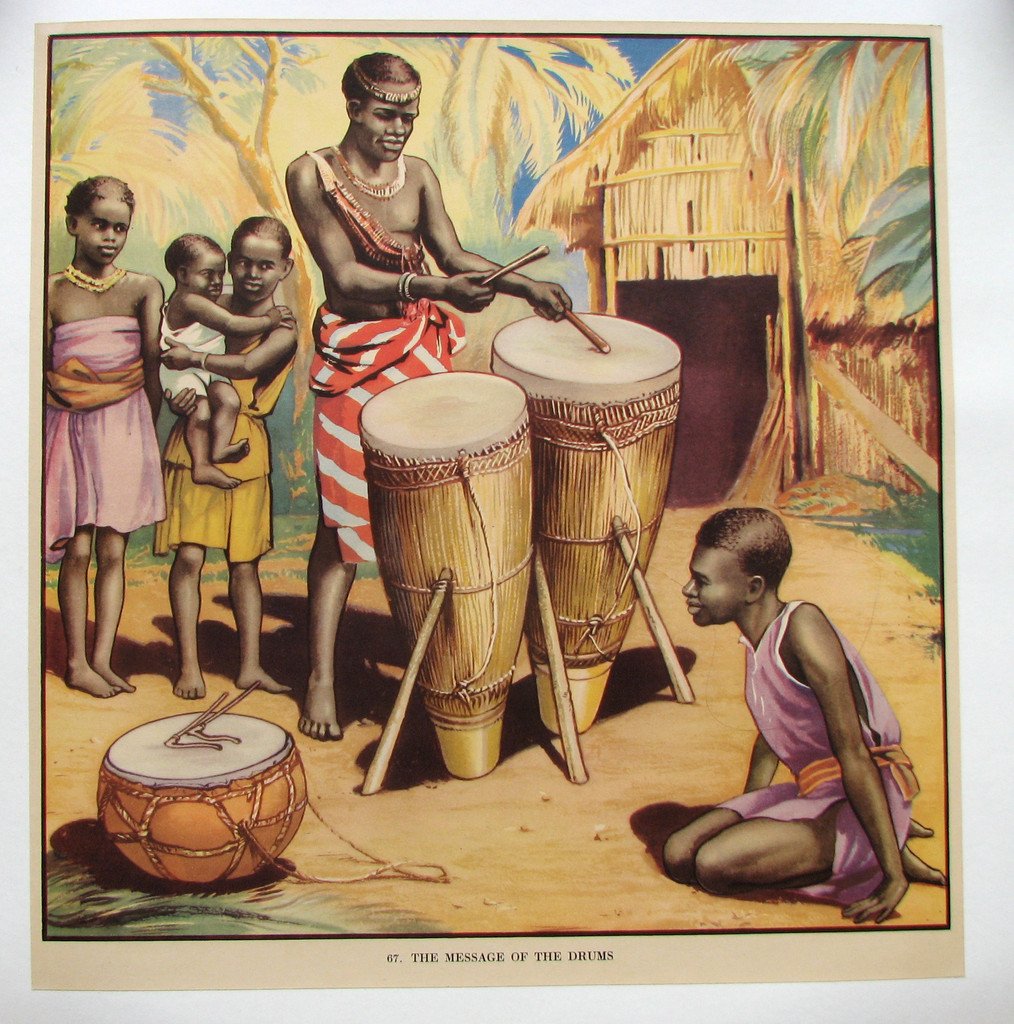 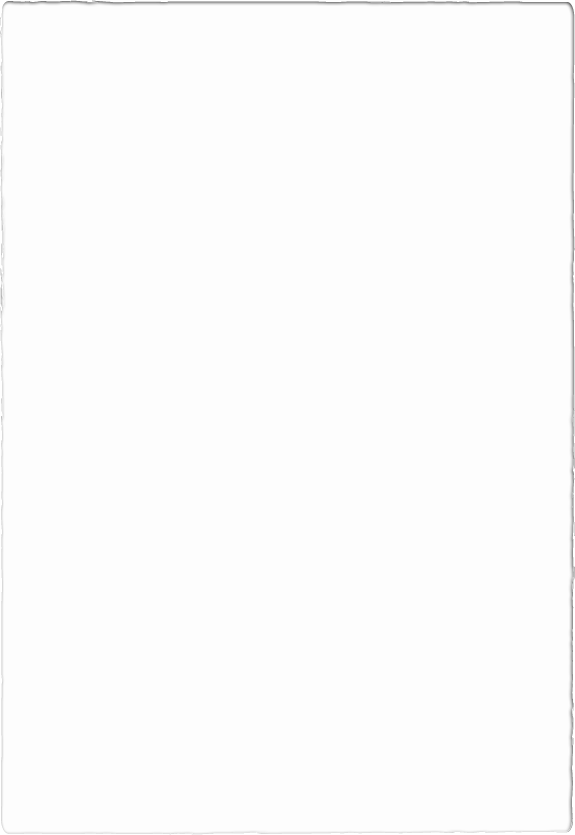 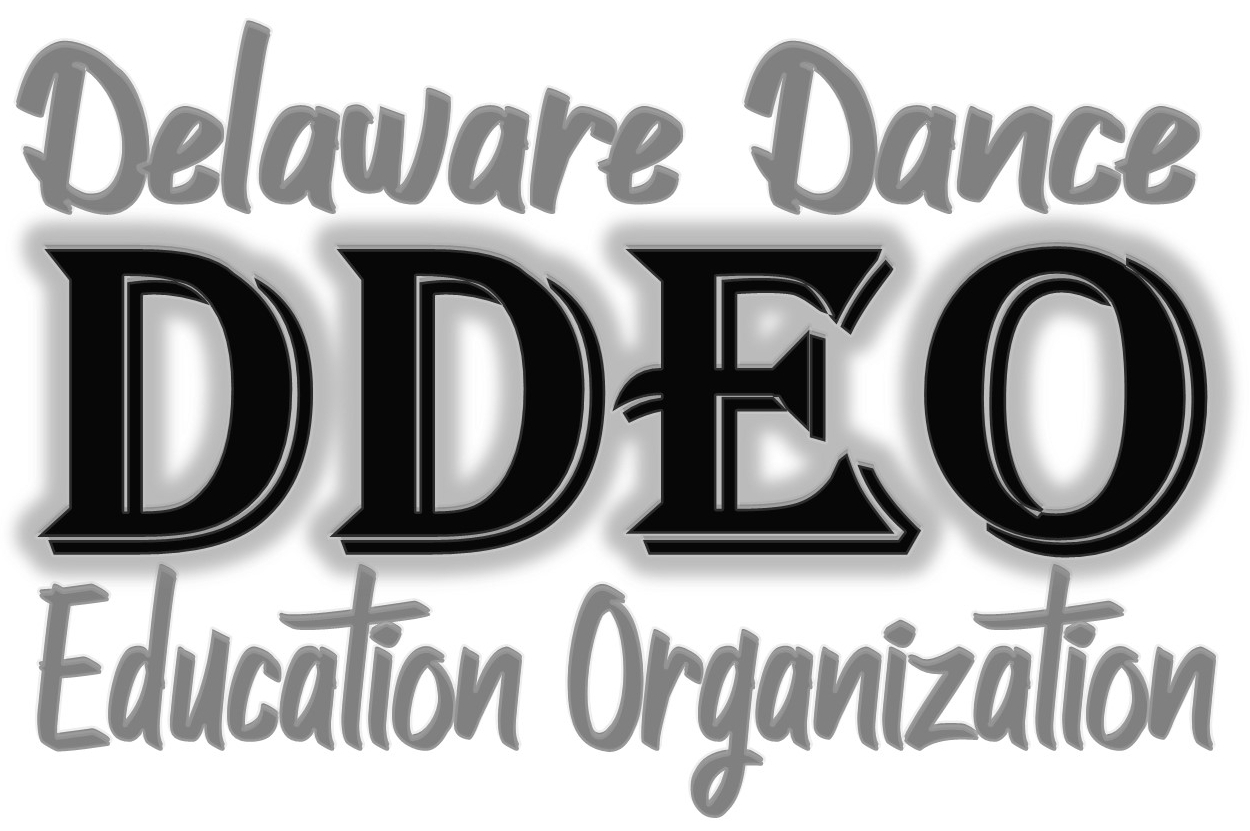 Groundswell: Dance as a force for social change
The Afro-Cuban ”son” is rich with religious rituals and sensual dances, and there is a rich history behind its rhythmSon music has roots in Yoruban sacred music which originates from Nigeria.  
African based religions arrived in Cuba around the late 1500s during the inception of slavery (Hodges 35; Leymarie 10).  Its folkloric tradition is surrounded by mysterious rituals, burnt offerings and animal sacrifices to the Gods. 
The slaves did not relinquish their culture; they substituted the names of their African gods with the names of the Catholic saints. 
- Inquiries Journal of Social Sciences Ars & Humanities 2015 Vol 7 No. 10
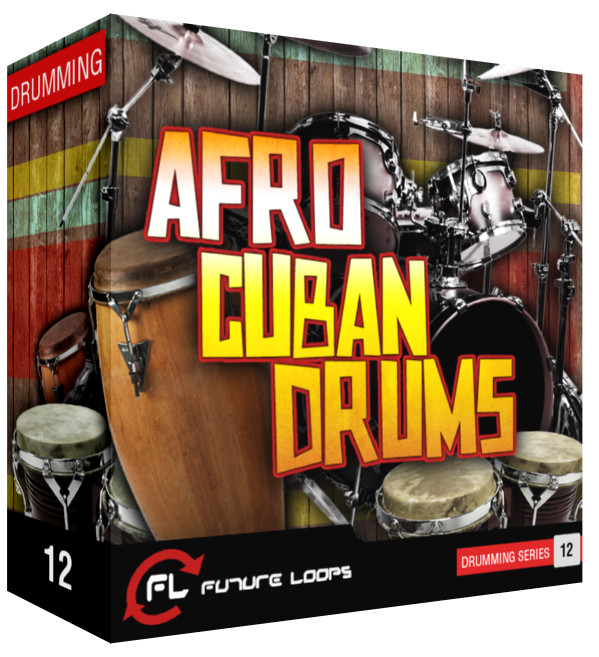 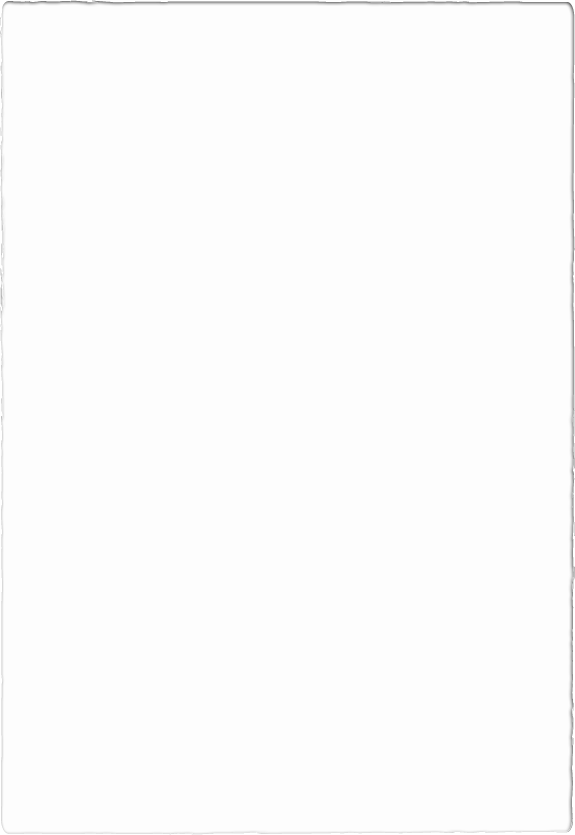 Groundswell: Dance as a force for social change
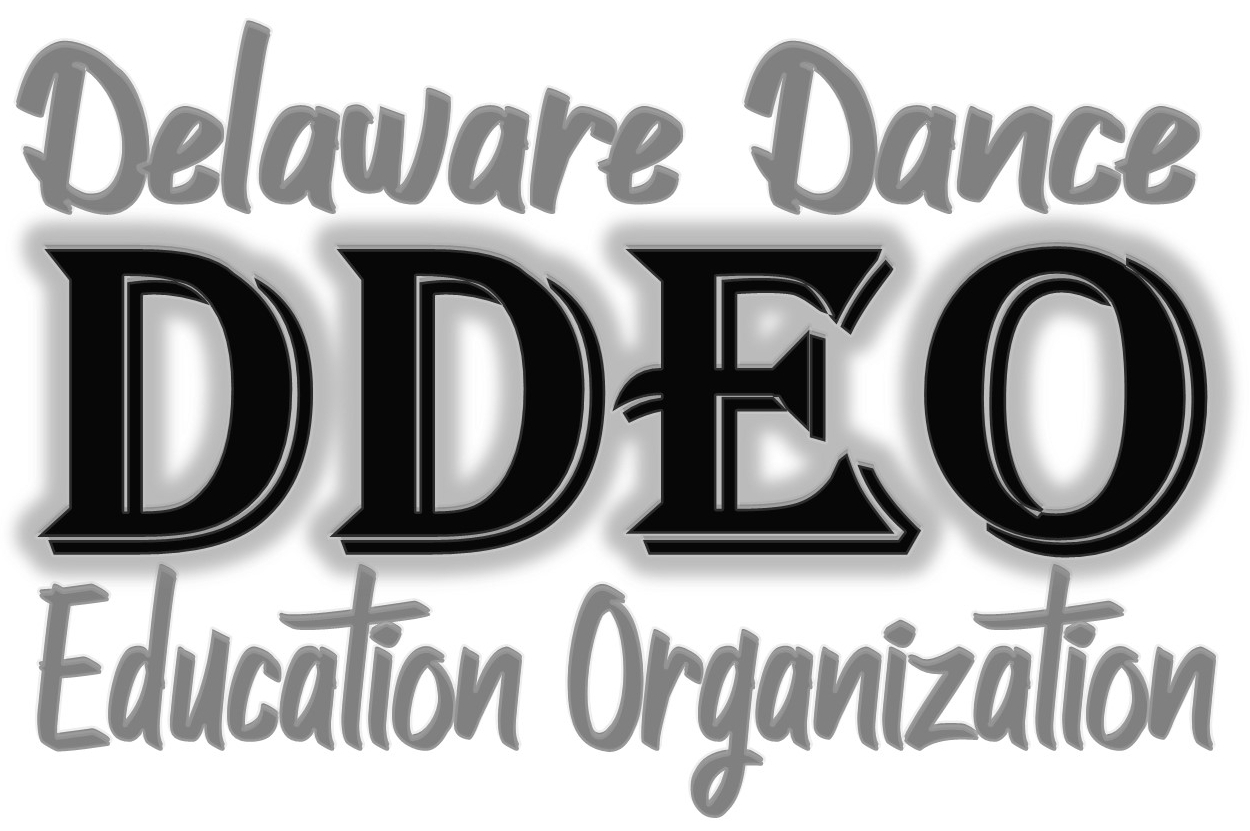 The Mambo – from the streets of Cuba to Ballrooms of New York
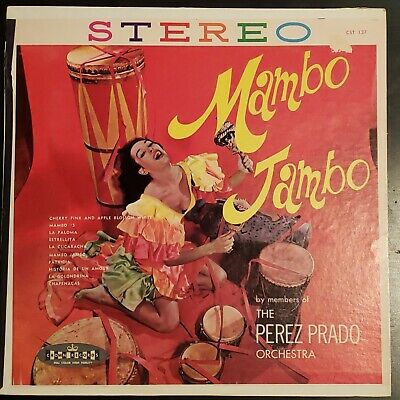 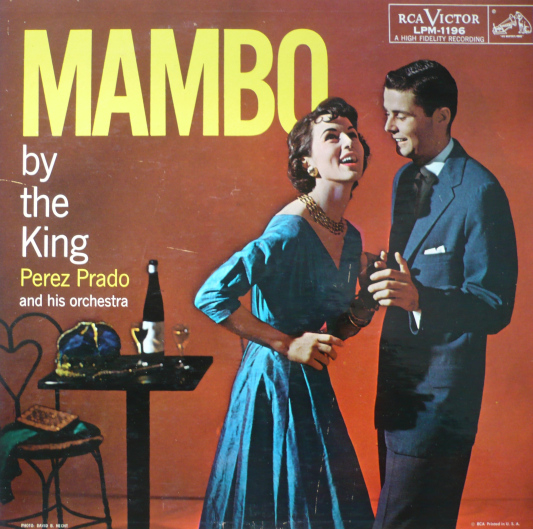 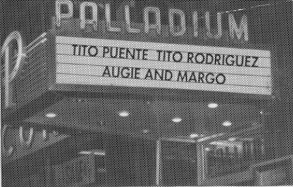 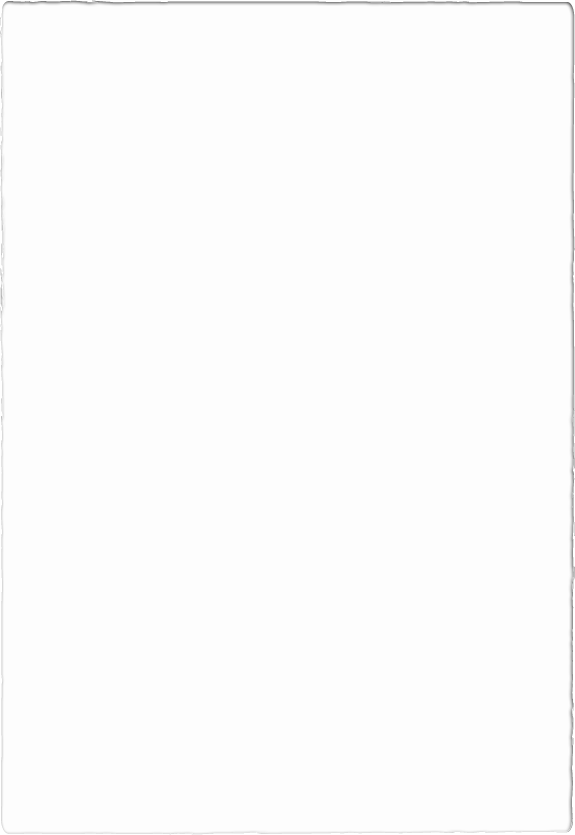 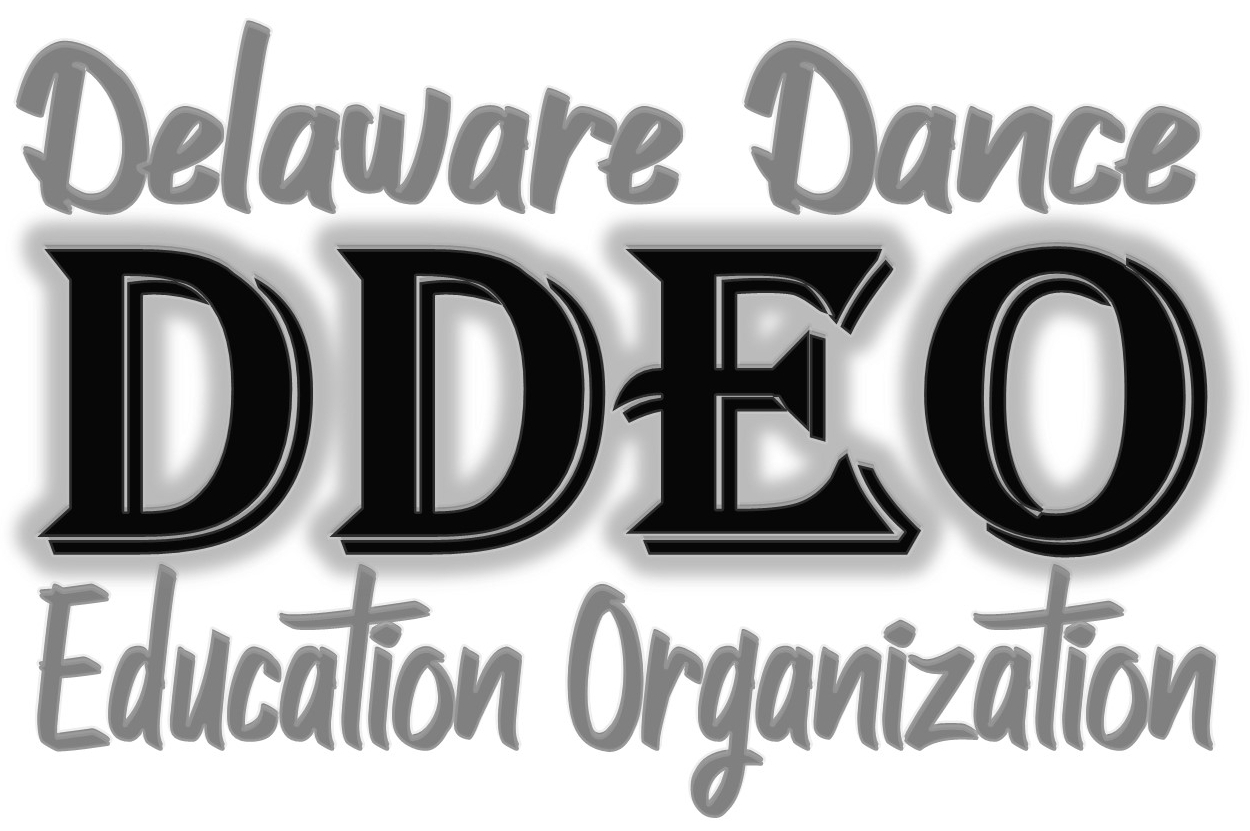 Groundswell: Dance as a force for social change
The carnival is said to be the result of a cultural clash of Portuguese and African culture, starting with the Portuguese bringing the festival (Entrudo) with them from Europe after colonizing Brazil in the early 17th century. 
Grand balls and parties were held only for the elite Portuguese, but soon, Afro-Brazilians decided to hold parties of their own, playing African-inspired music and wearing fancy dress to mock the formal dress of the elite.
The two celebrations stayed separate for many years until the turn of the 20th century when the parties took to the streets. The festival was now an annual party, with musical styles and dancing merging over time. In 1917, this traditional dancing and music style was officially coined ‘samba’ and has been a core part of Brazil’s musical heritage ever since.
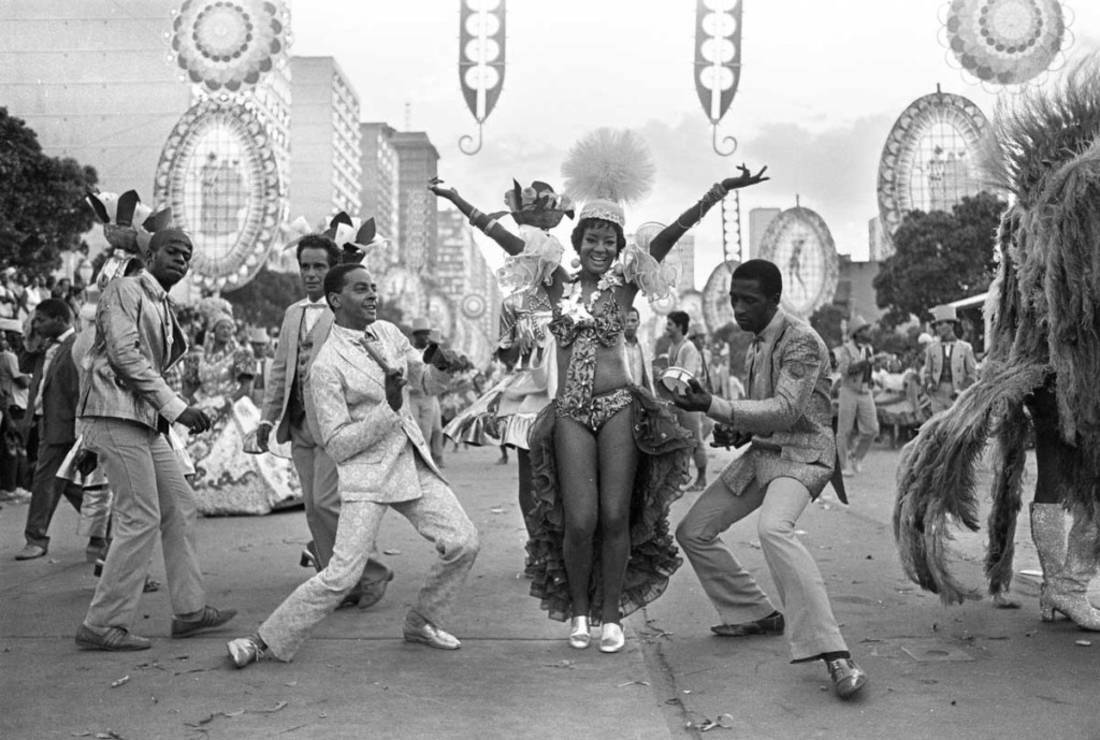 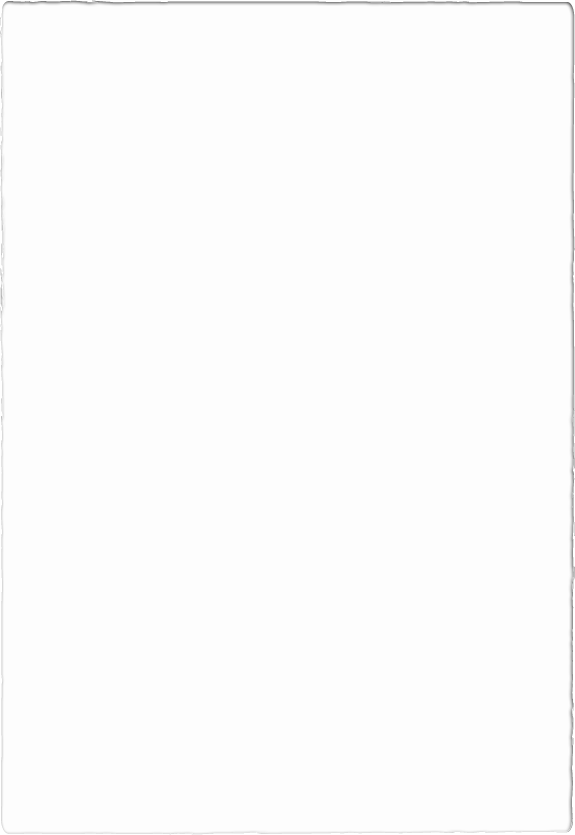 Groundswell: Dance as a force for social change
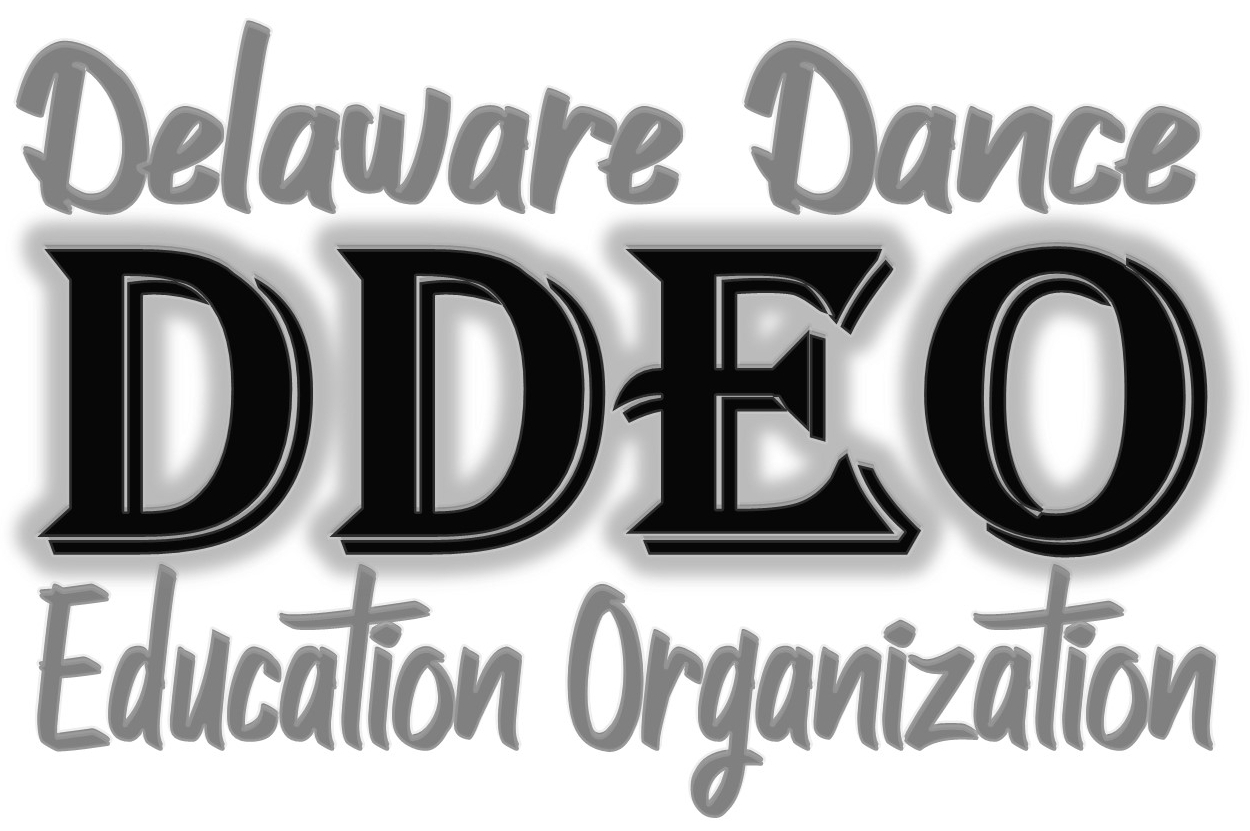 Dance Time
EVERYBODY UP – Let’s Samba...And learn the Batucada
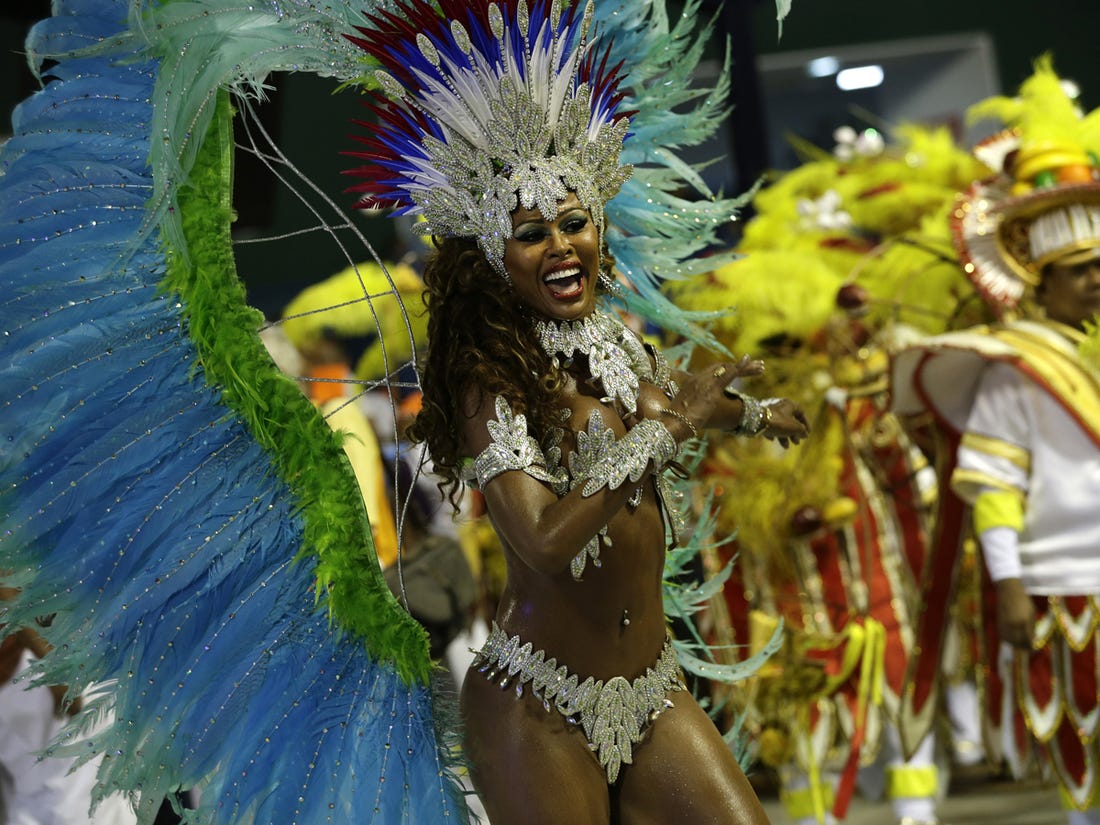 Brazilian Carnival Drums
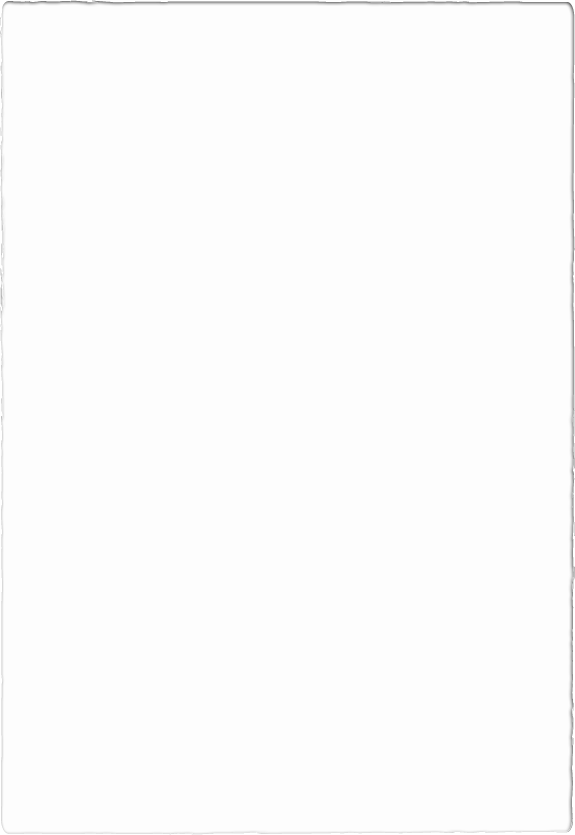 Groundswell: Dance as a force for social change
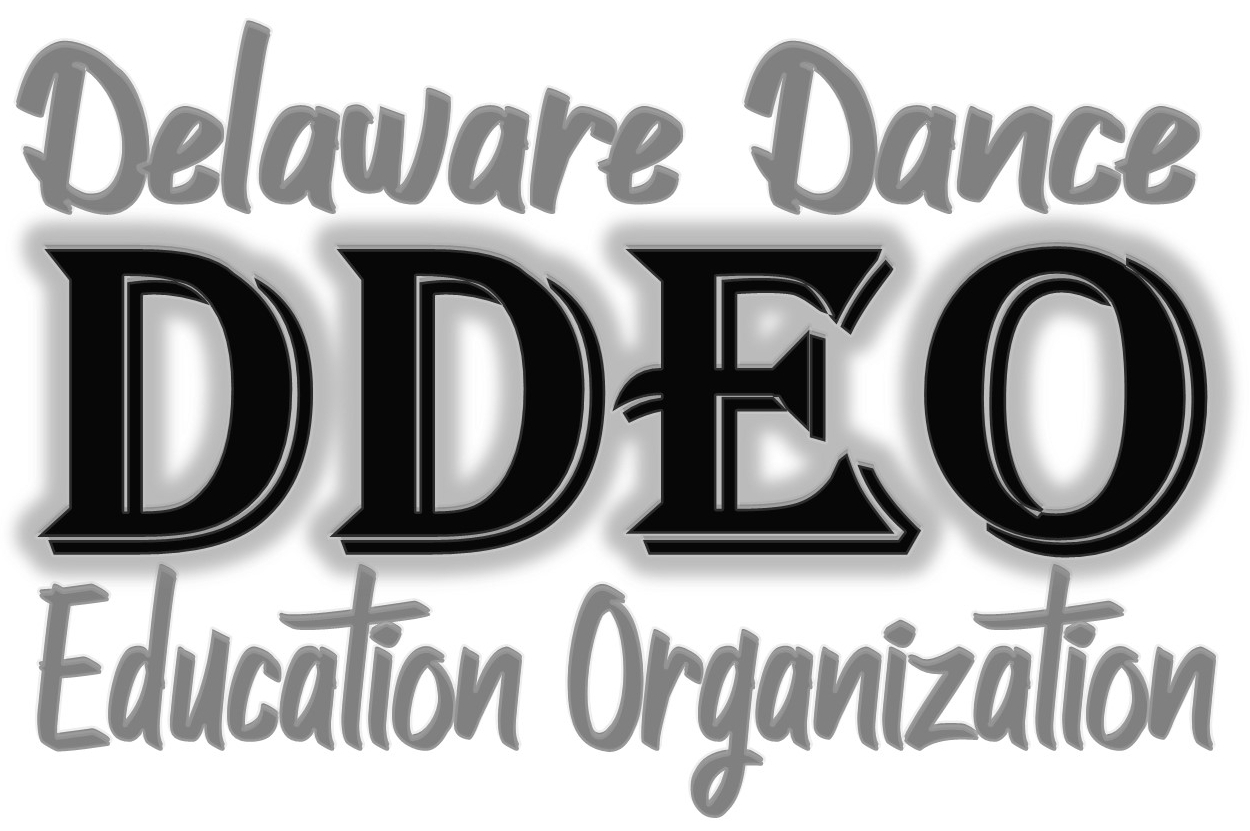 Samba Performance from 2014 by Motsi and Partner
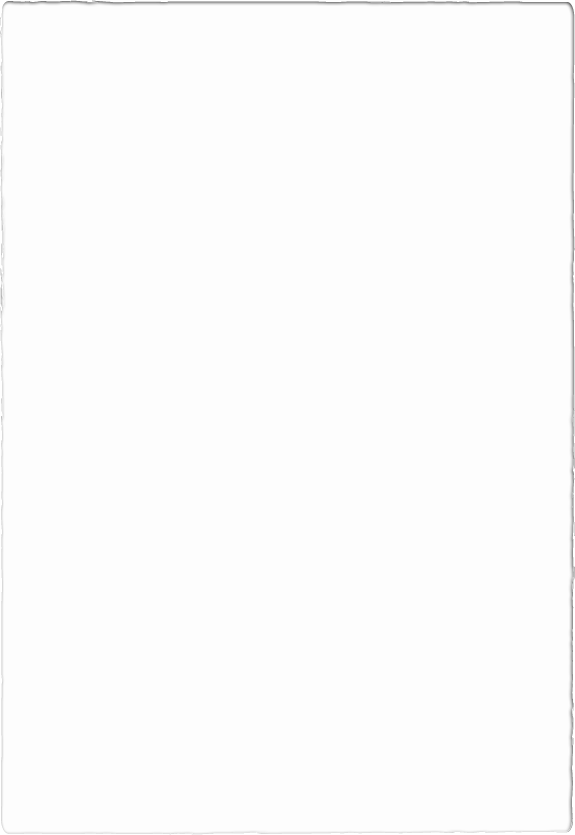 Groundswell: Dance as a force for social change
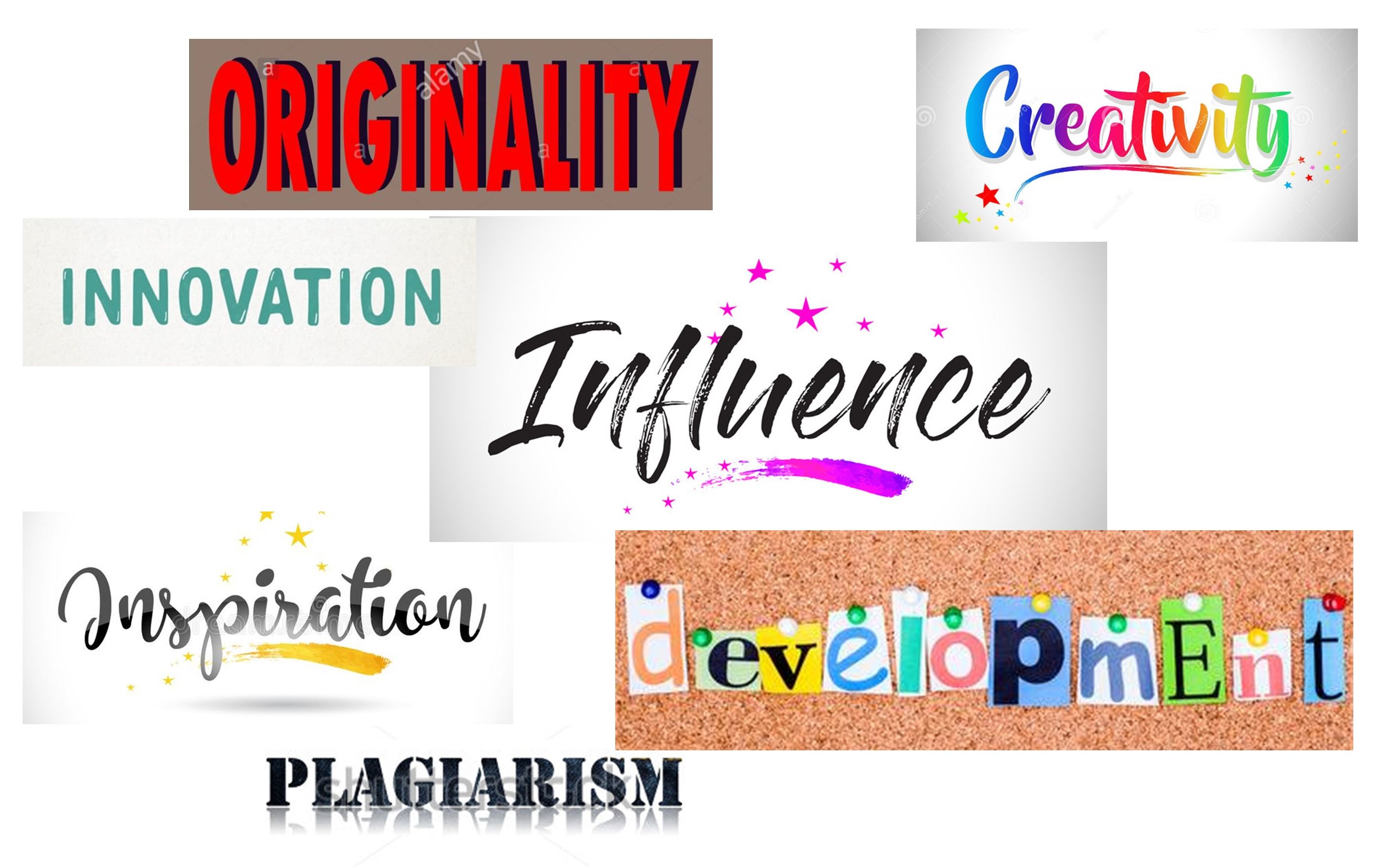 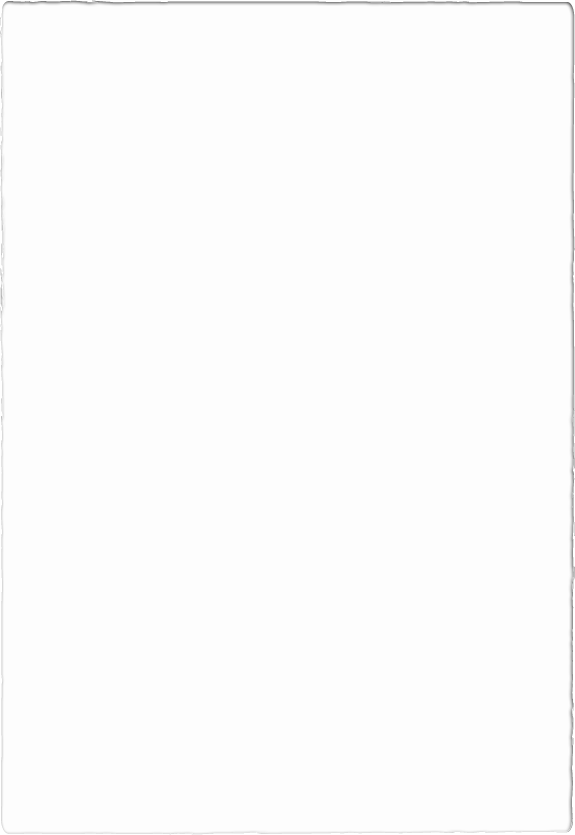 Groundswell: Dance as a force for social change
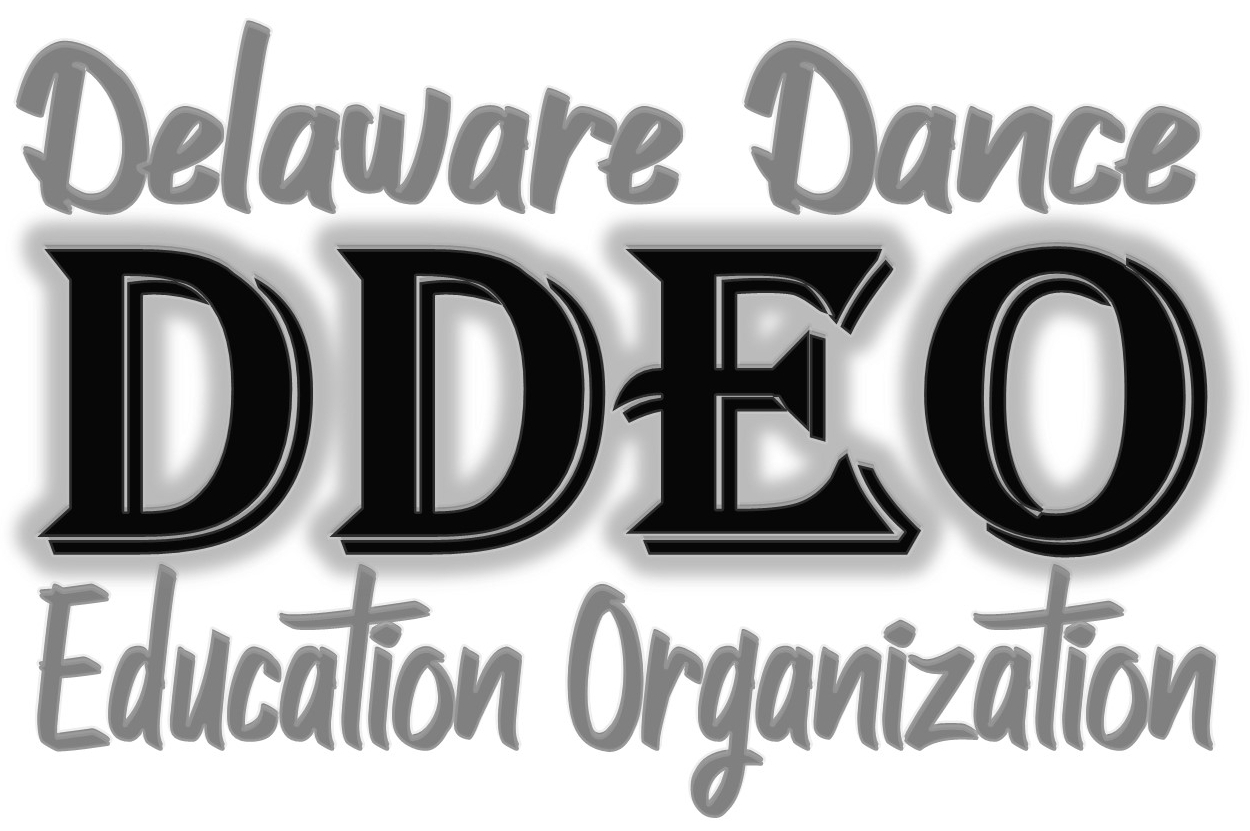 The Past…
Where did the music go?  
Did Hollywood and the Media “Take Away The Drums” again?
Did the “King of Rock and Roll” invent a new genre or was he influenced by his roots?
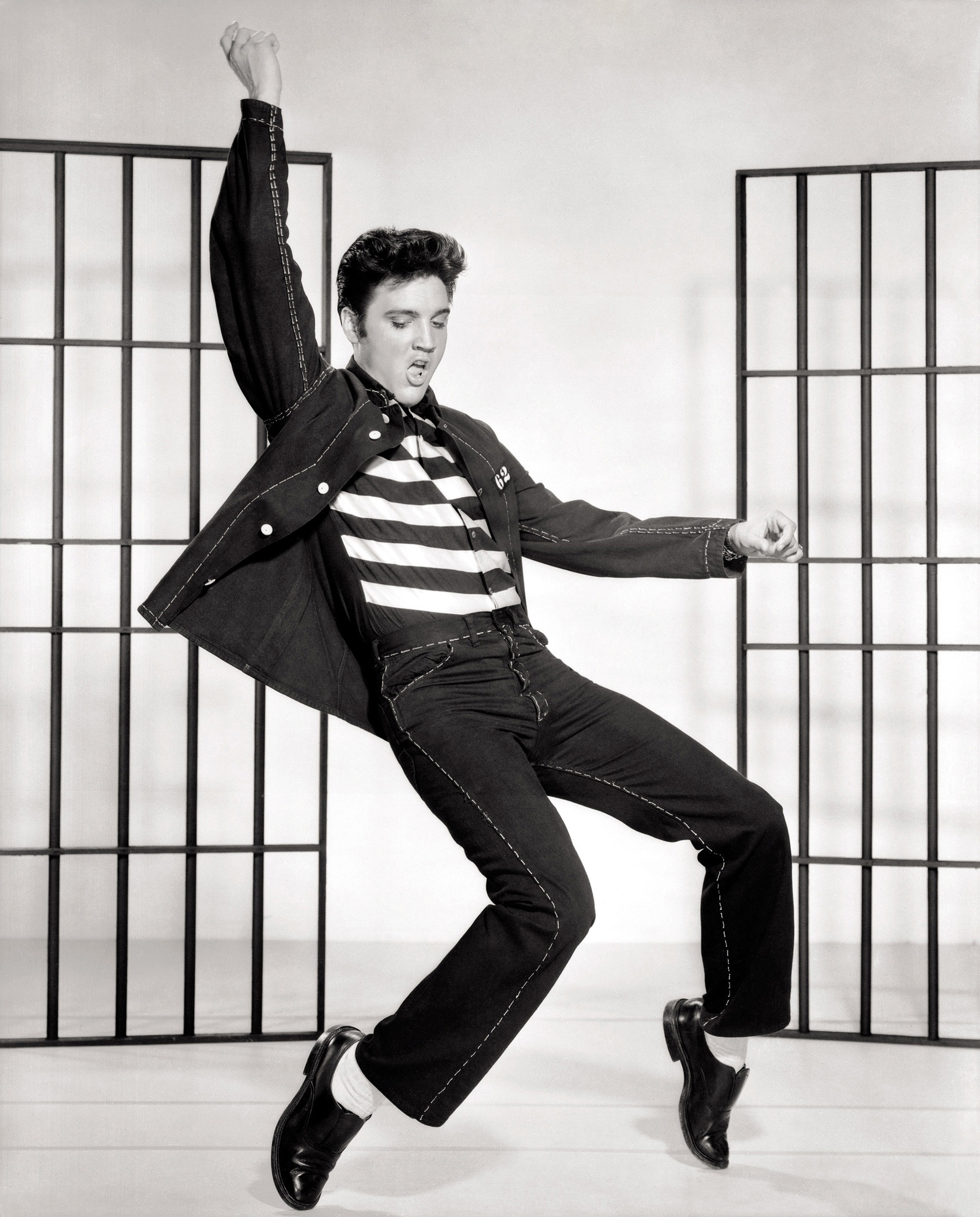 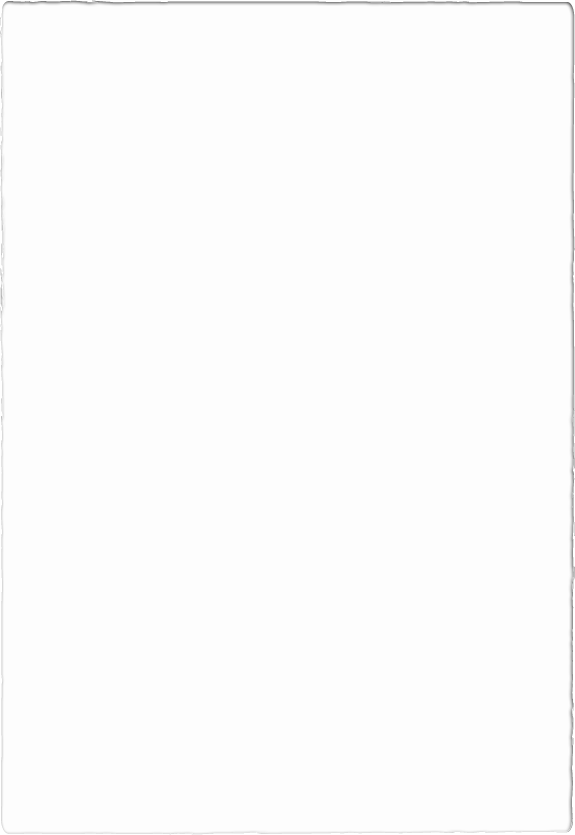 Groundswell: Dance as a force for social change
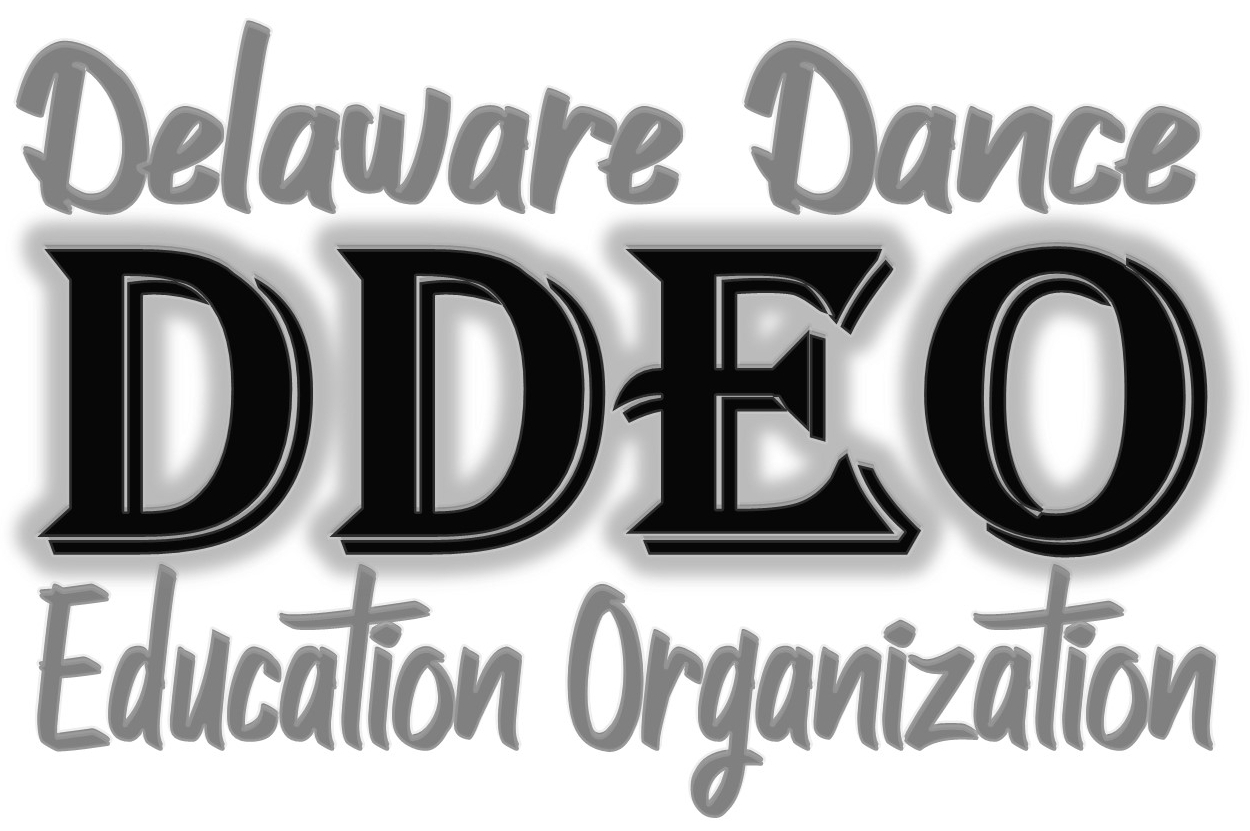 Chuck Berry / Elvis /  Little Walter
Elvis Presley was always drawn to Chuck Berry's music. Elvis began singing Chuck Berry songs when his career was just starting to get on track back in 1955. Chuck Berry also wrote songs for Little Walter, which Elvis Later duplicated.
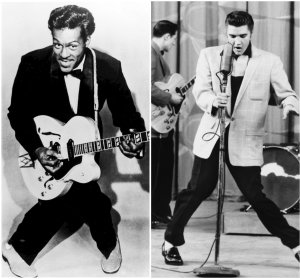 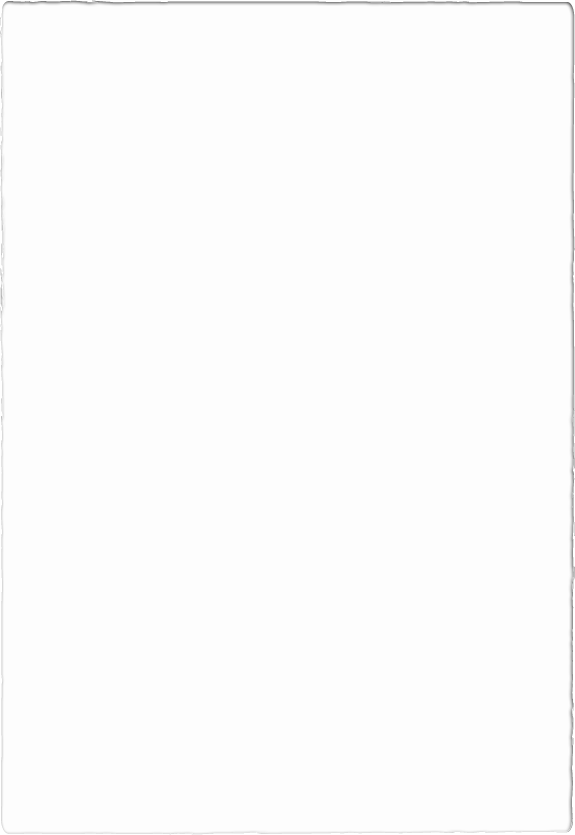 Groundswell: Dance as a force for social change
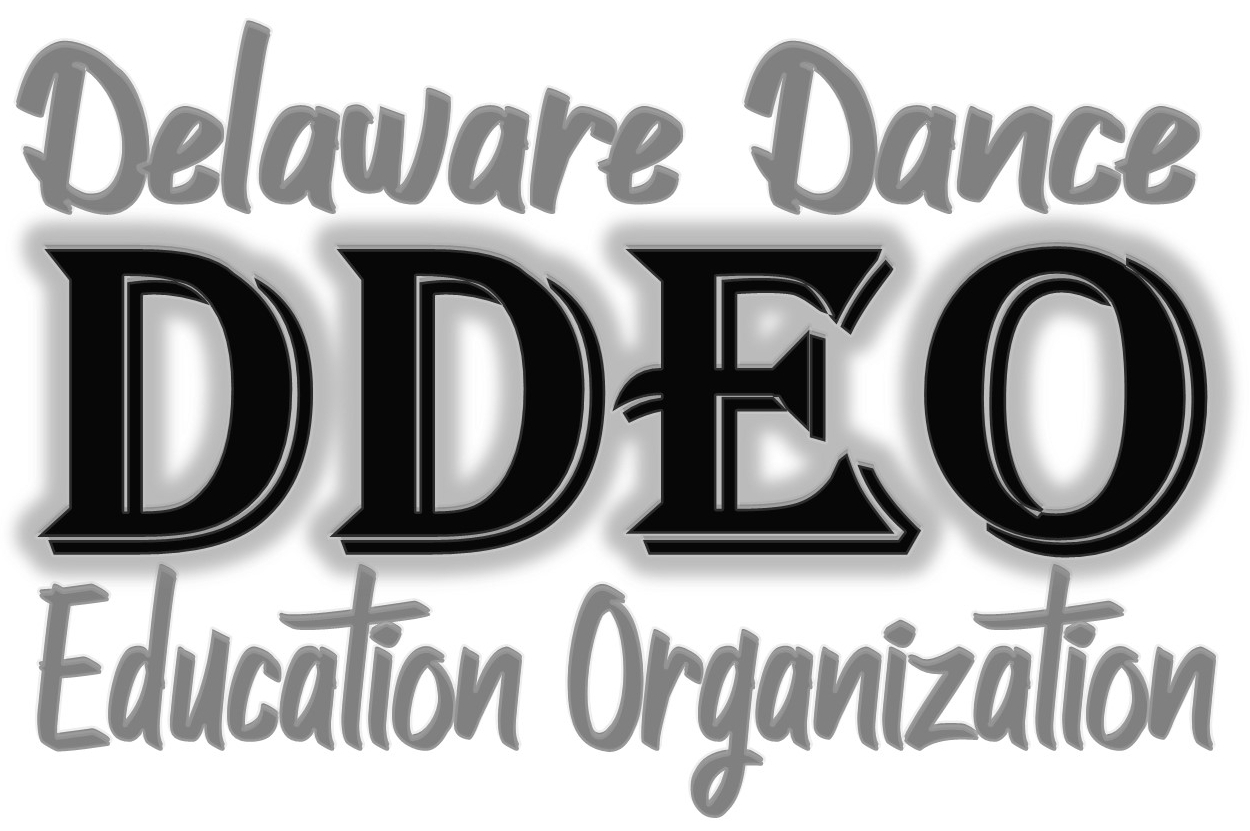 Chuck Berry and Elvis Presley - Johnny B. Goode
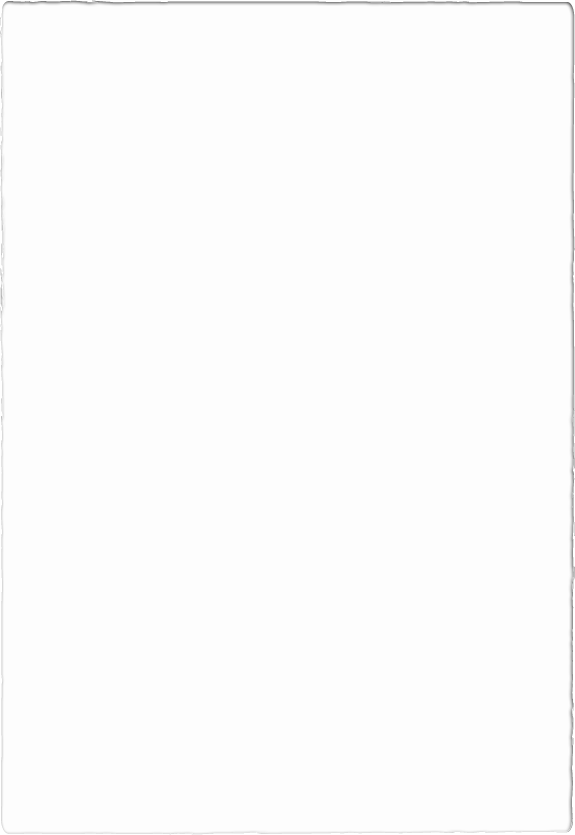 Groundswell: Dance as a force for social change
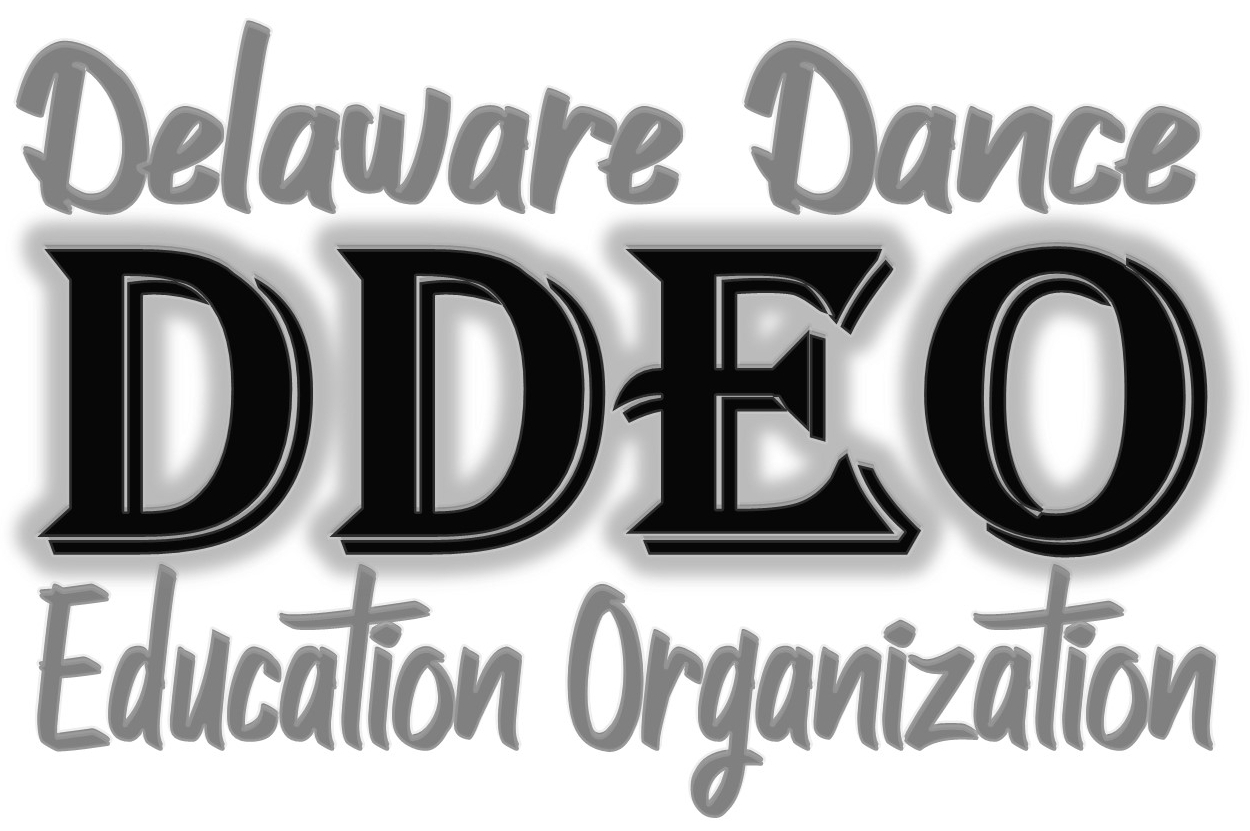 Elvis in an interview with Jet Magazine states:"The coloured folks been singing it and playing it just like I'm doing now, man, for more years than I know," Elvis said. "I got it from them. Down in Tupelo, Mississippi, I used to hear old Arthur Crudup bang his box the way I do now, and I said if I ever got to the place where I could feel all old Arthur felt, I'd be a music man like nobody ever saw.“Learn more… Read the full story – “The Black Artist That Inspired Elvis Presley” May 31, 2018
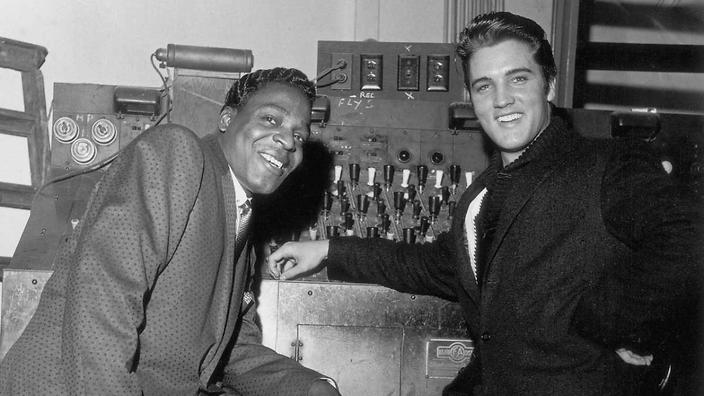 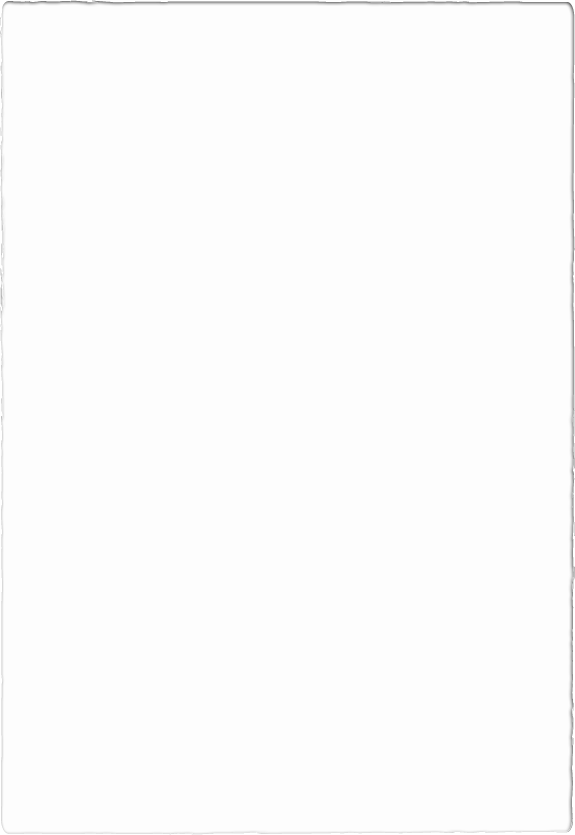 Groundswell: Dance as a force for social change
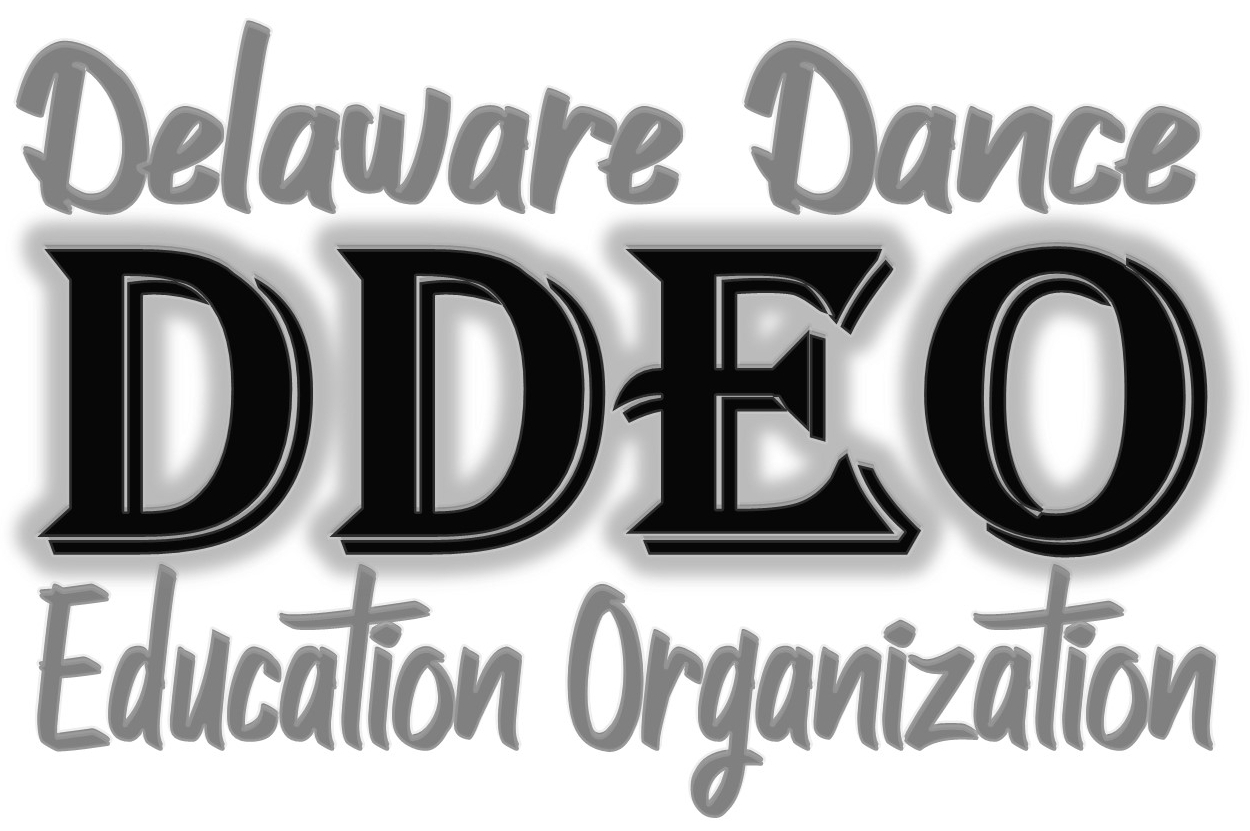 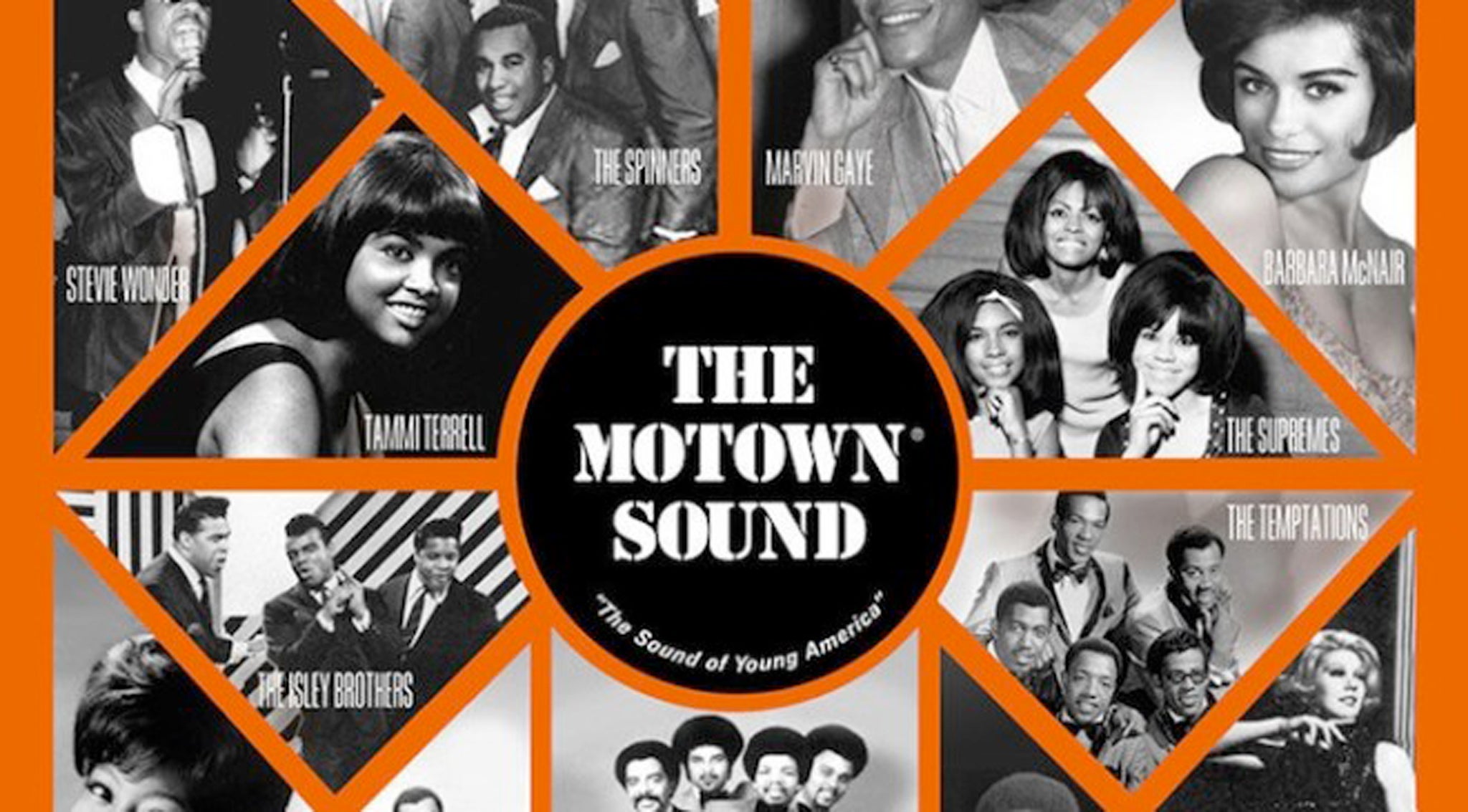 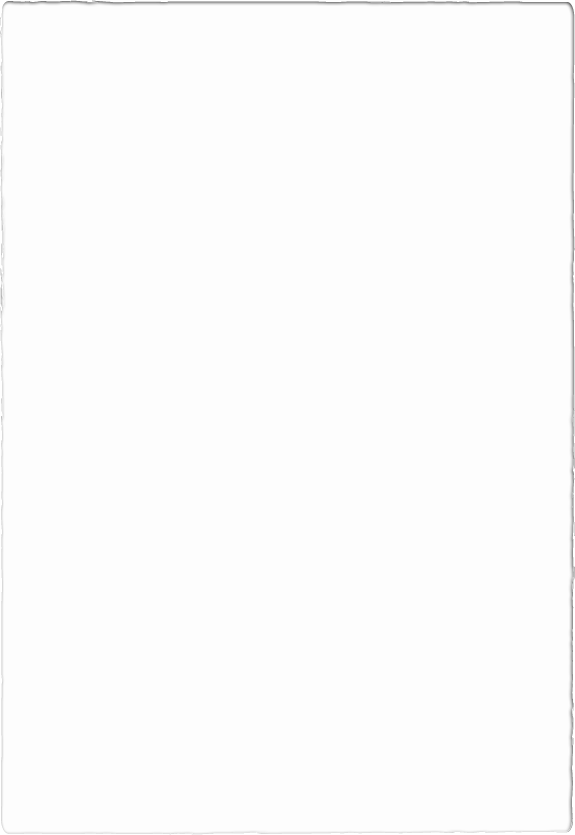 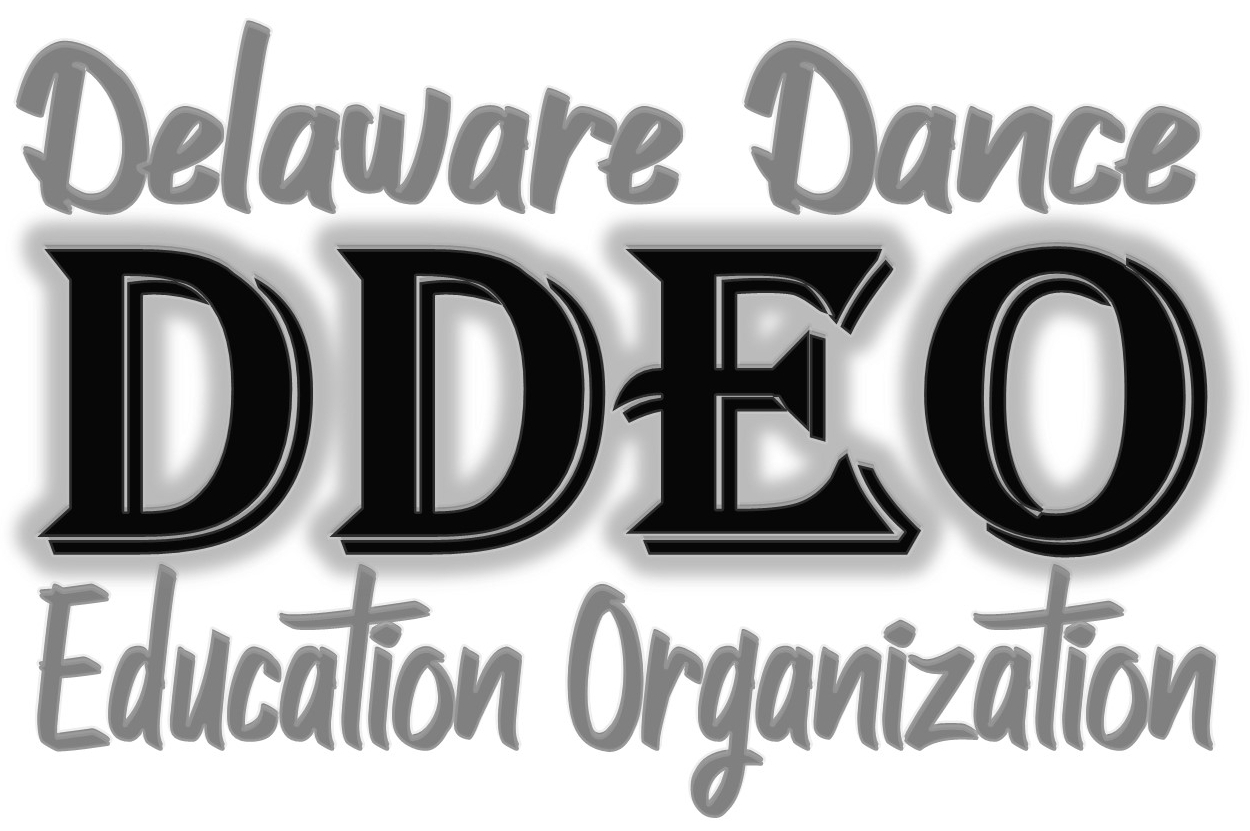 Groundswell: Dance as a force for social change
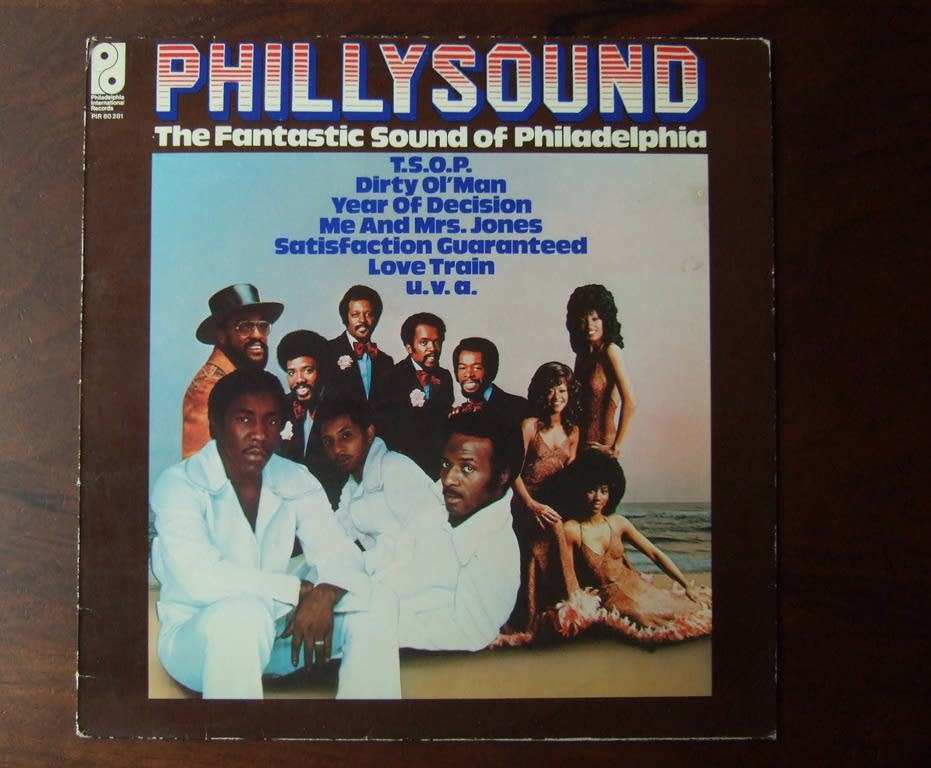 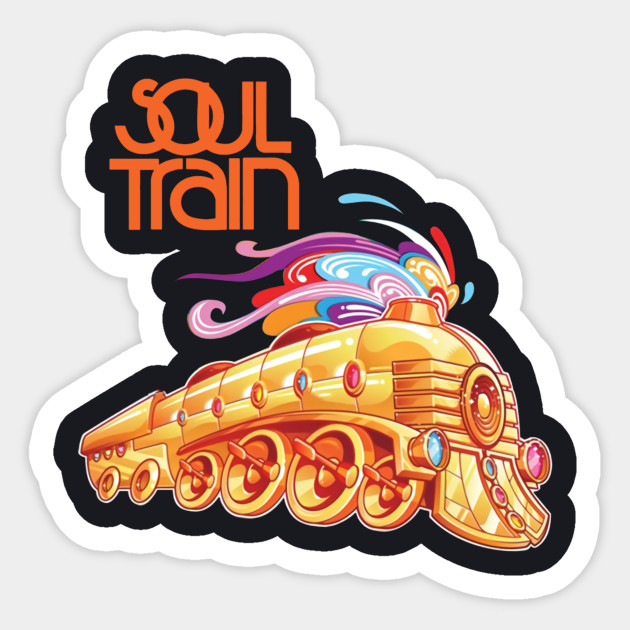 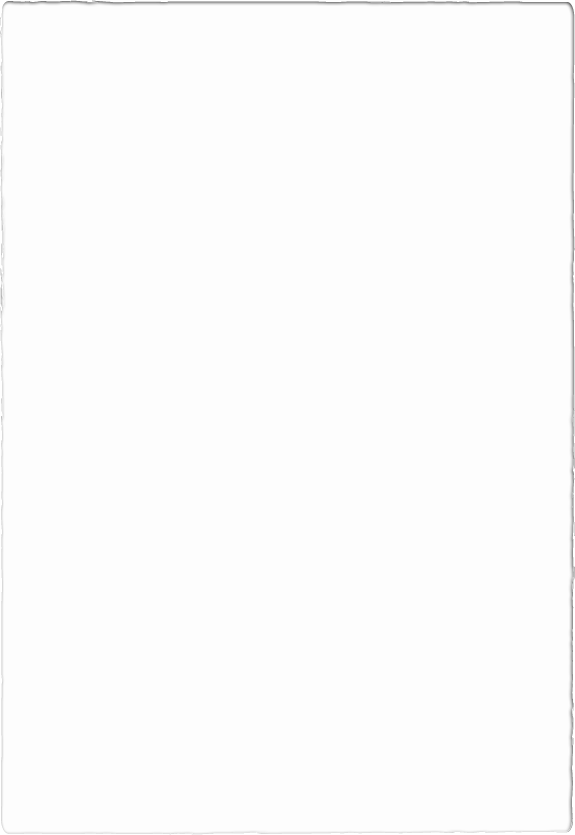 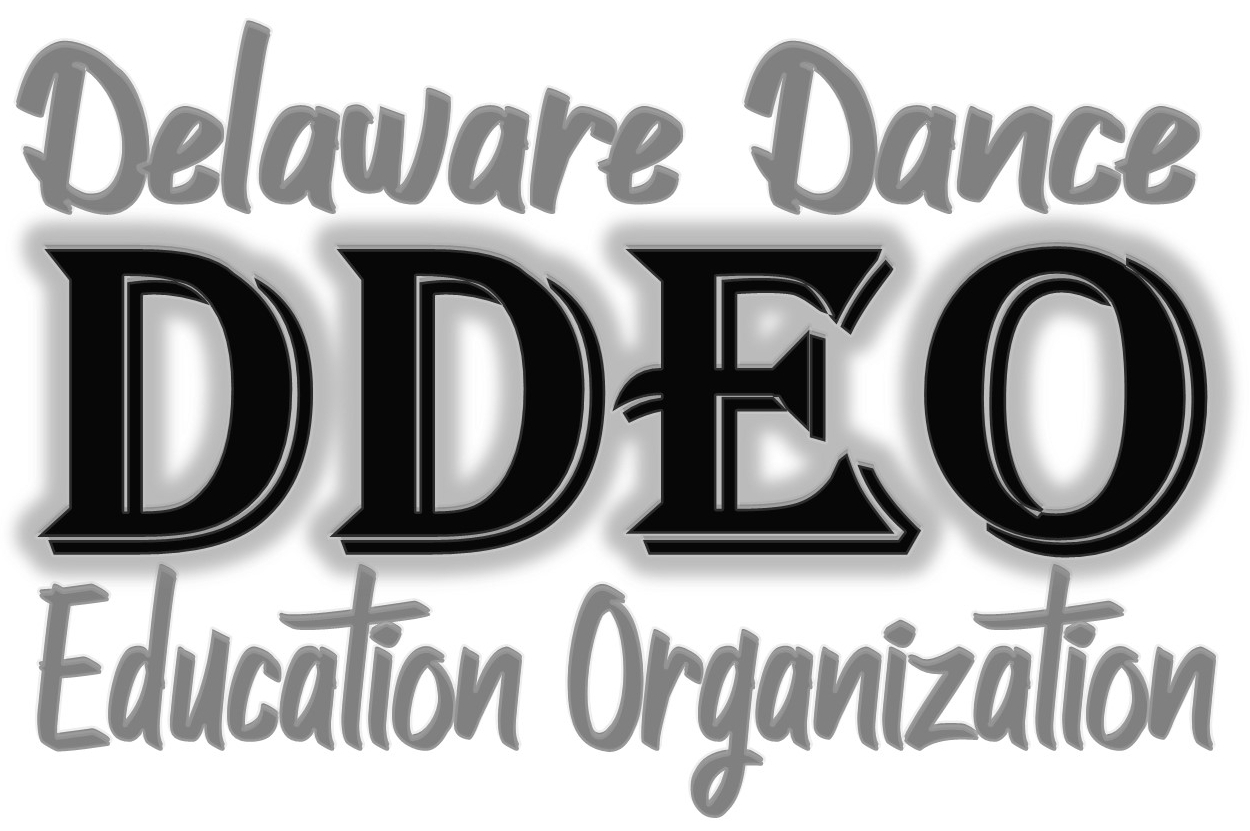 Groundswell: Dance as a force for social change
Hiding In Plain Sight
For many Years American Bandstand banned Black performers and audience members. 
Previous audience member Donald Morgan, often danced in the audience with his dance partner, both passing for white in the late 50’s.

“They didn’t allow you in unless you were white and that was a fact, but they didn’t know who we where.”
AB 1957 Philadelphia
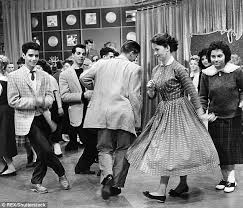 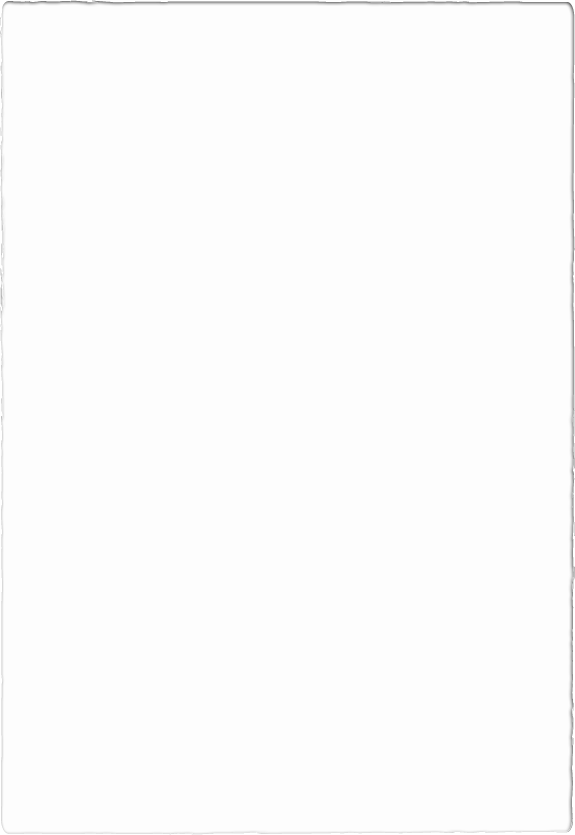 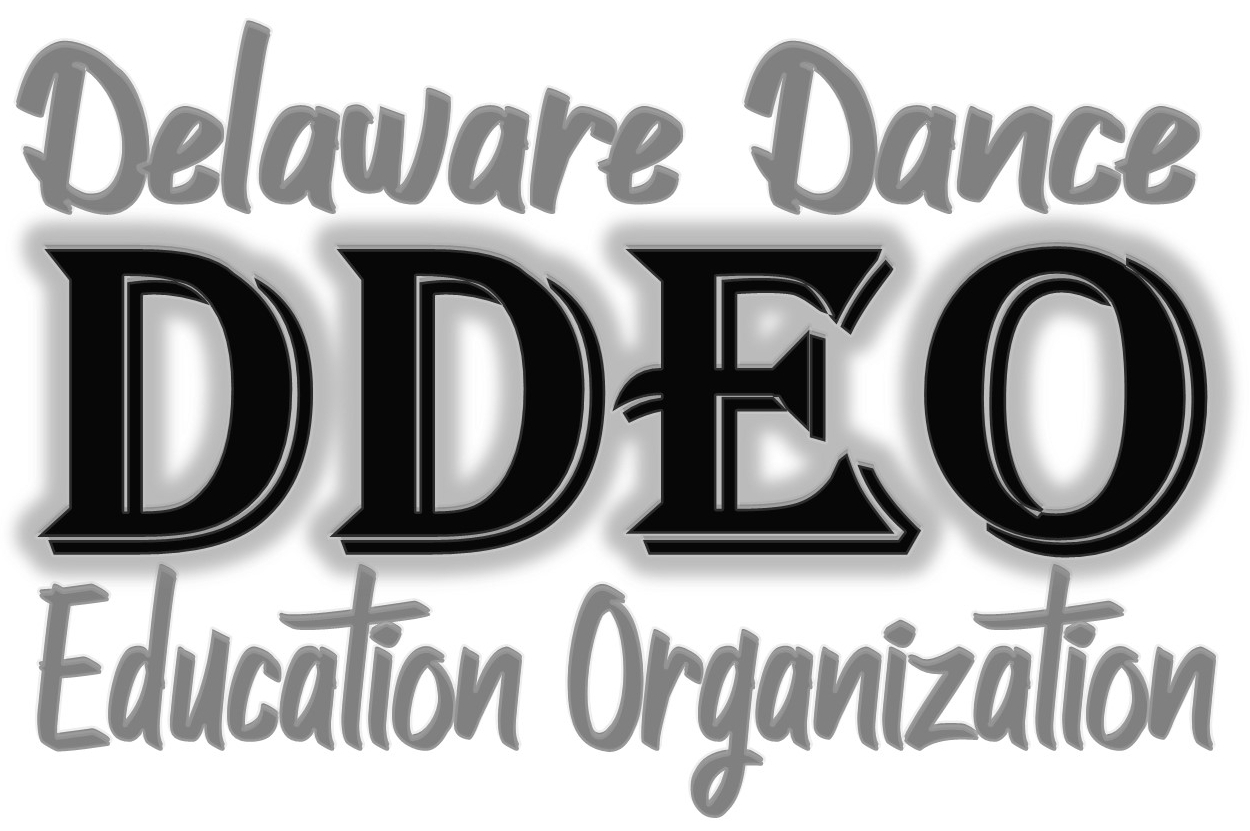 Groundswell: Dance as a force for social change
American Bandstand 1957 Philadelphia
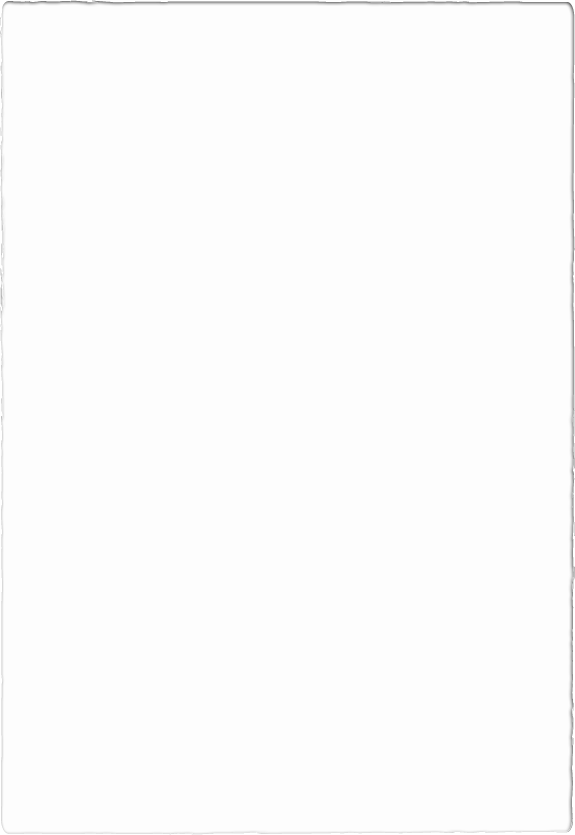 Groundswell: Dance as a force for social change
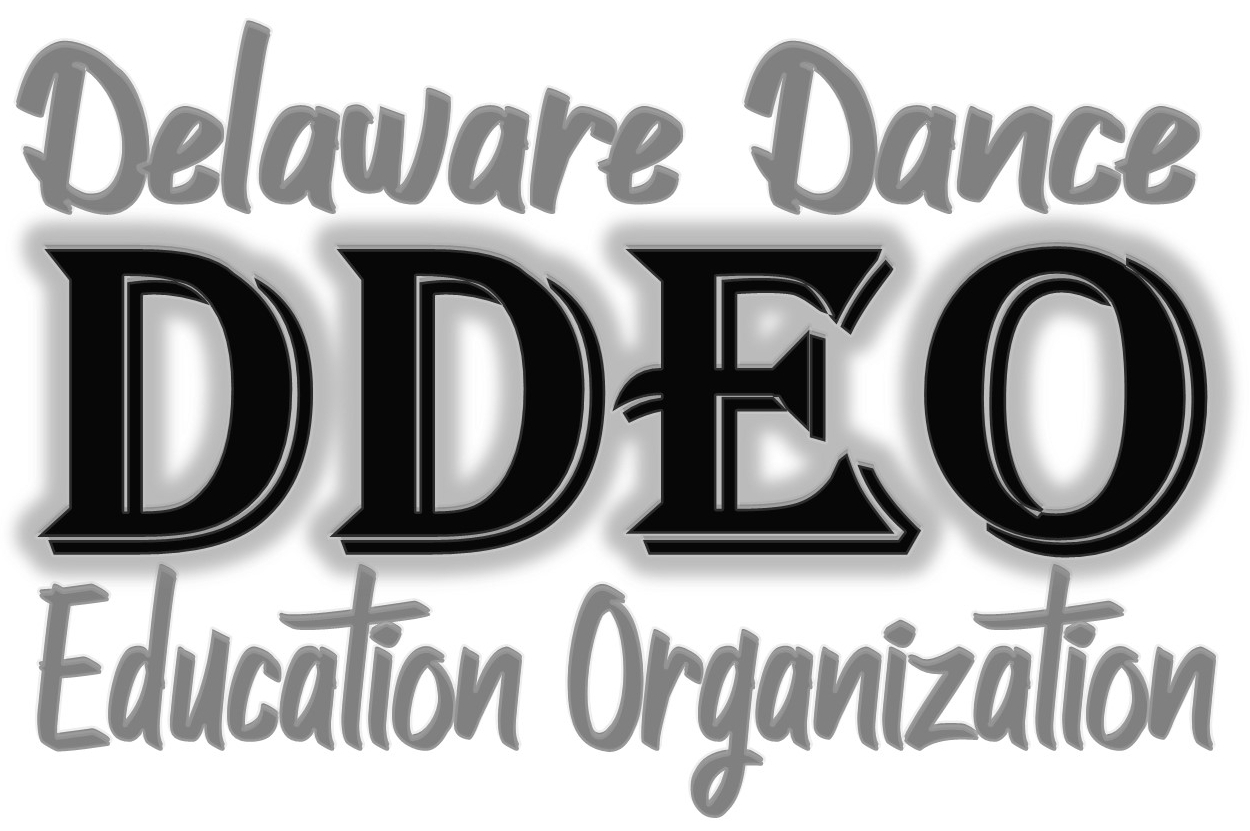 Influence… Evolution… Creativity… 
Motown gave us the Jackson 5 and the New KING… The King of Pop.
Who continued to influence the way we danced even in the ballroom – everyone was working the Robot and Moon Walk Into their Choreography.
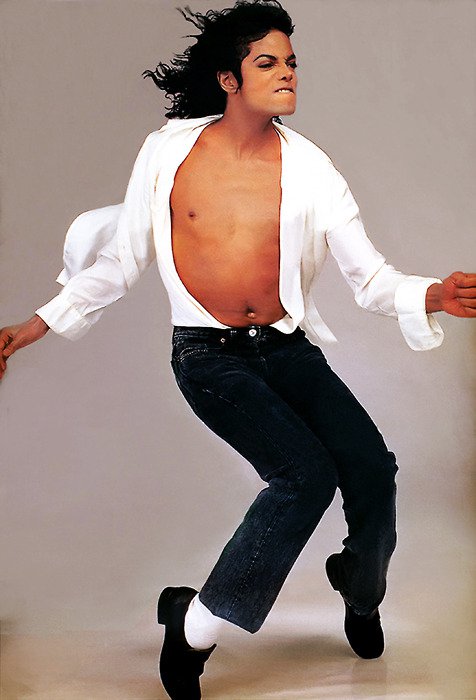 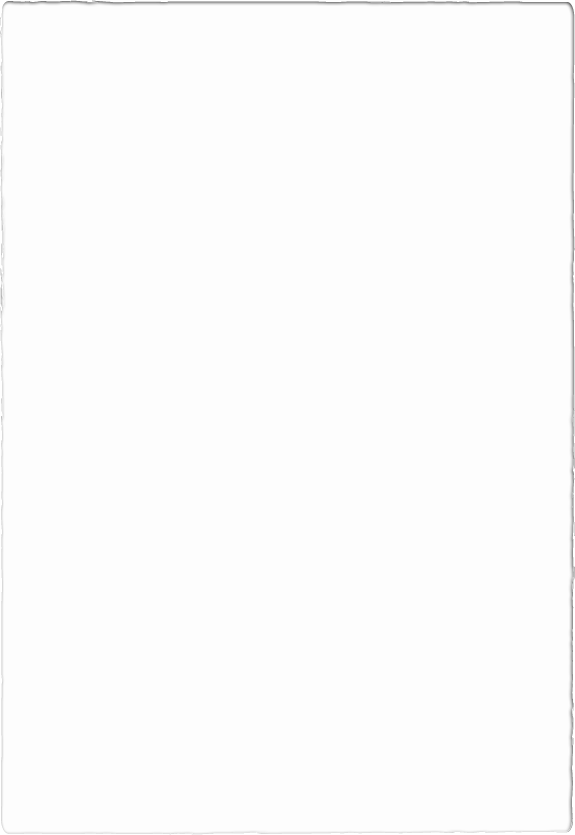 Groundswell: Dance as a force for social change
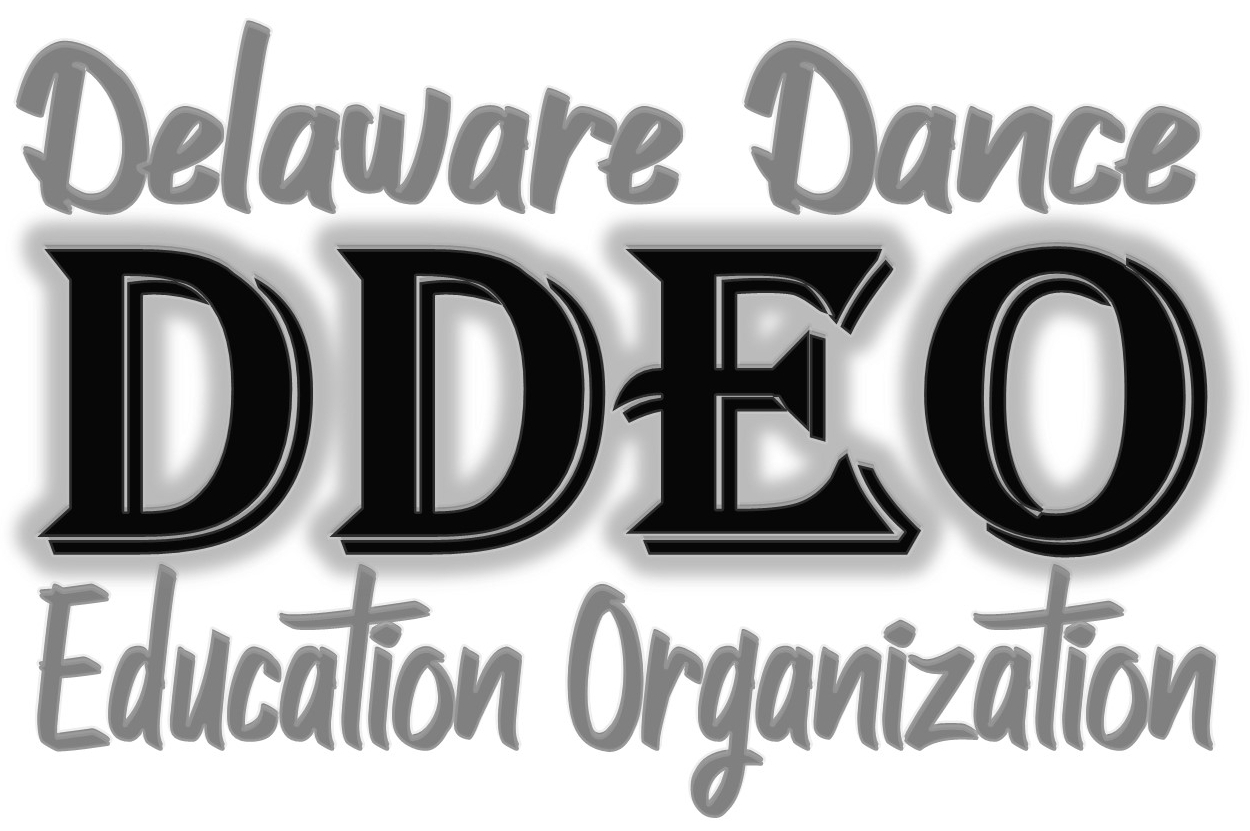 The Past… Huh?
Influence Goes Two Ways… And just maybe there was a different origin for the famous Moon Walk too.Let’s Take A Look…
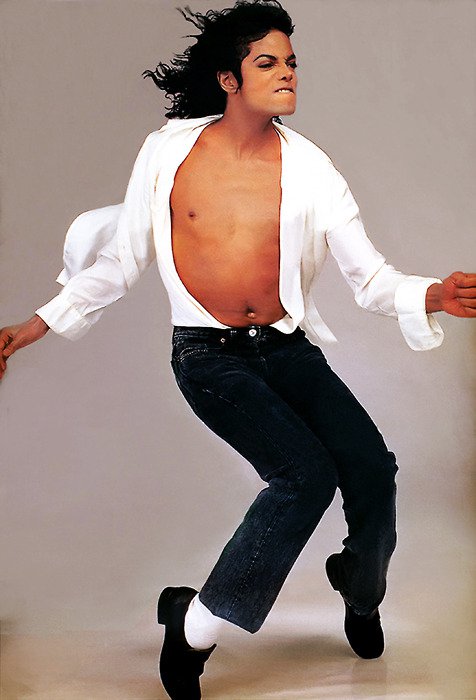 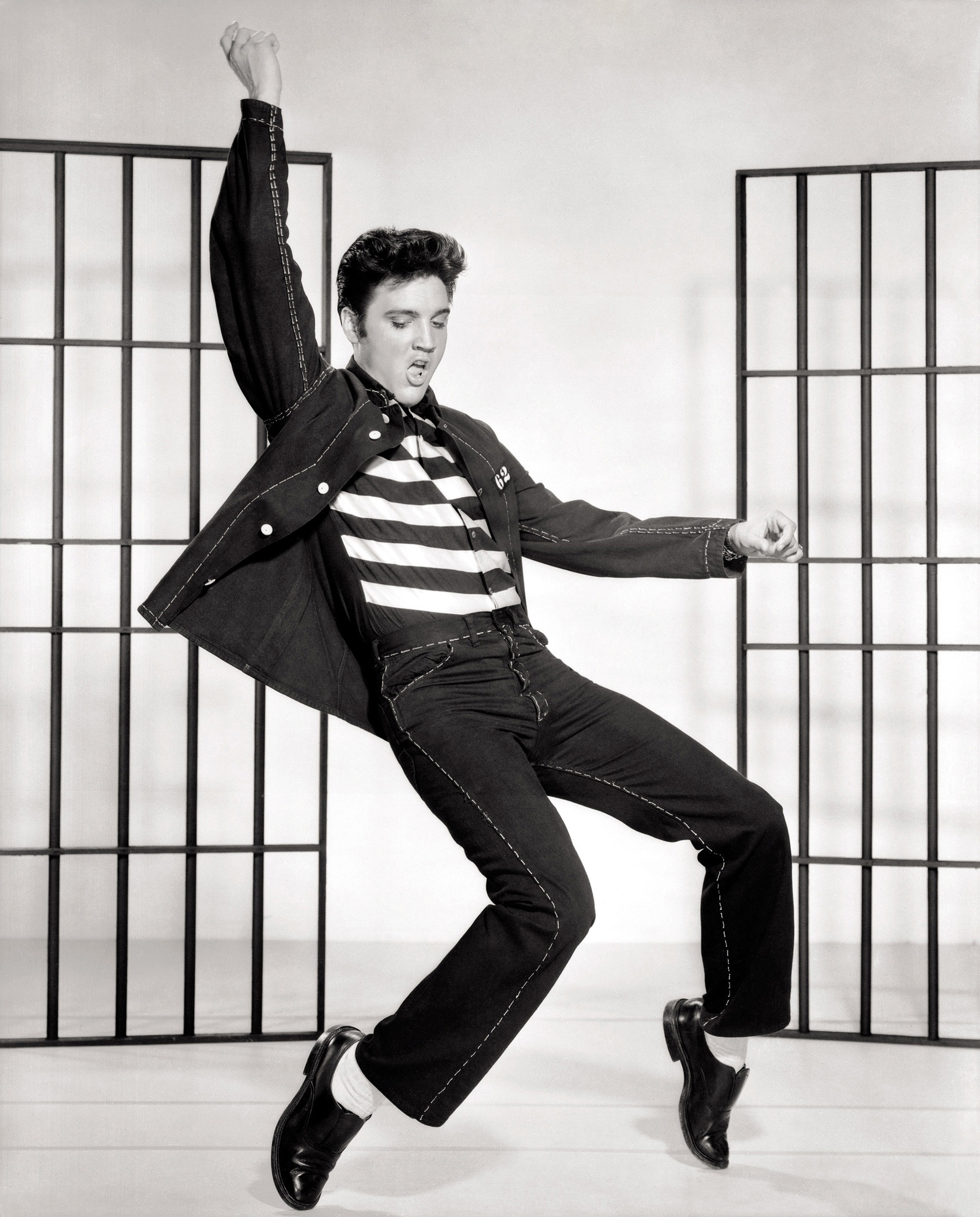 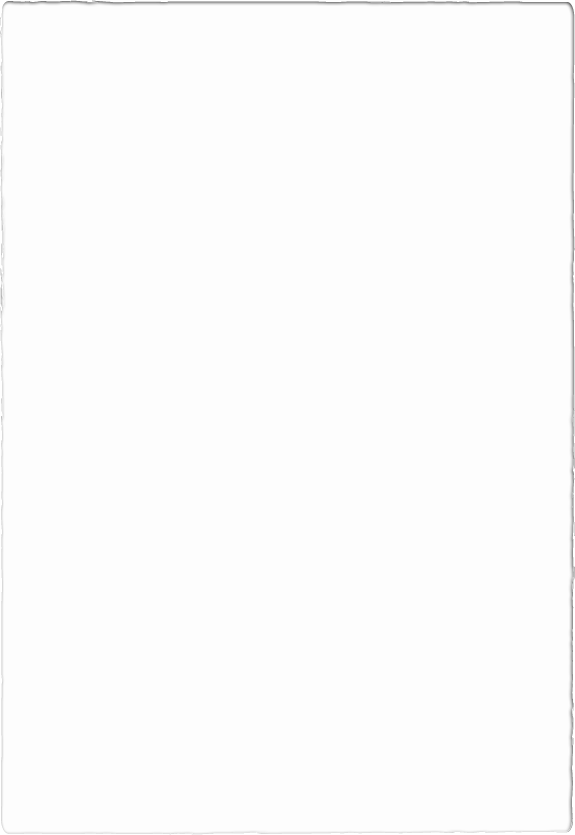 Groundswell: Dance as a force for social change
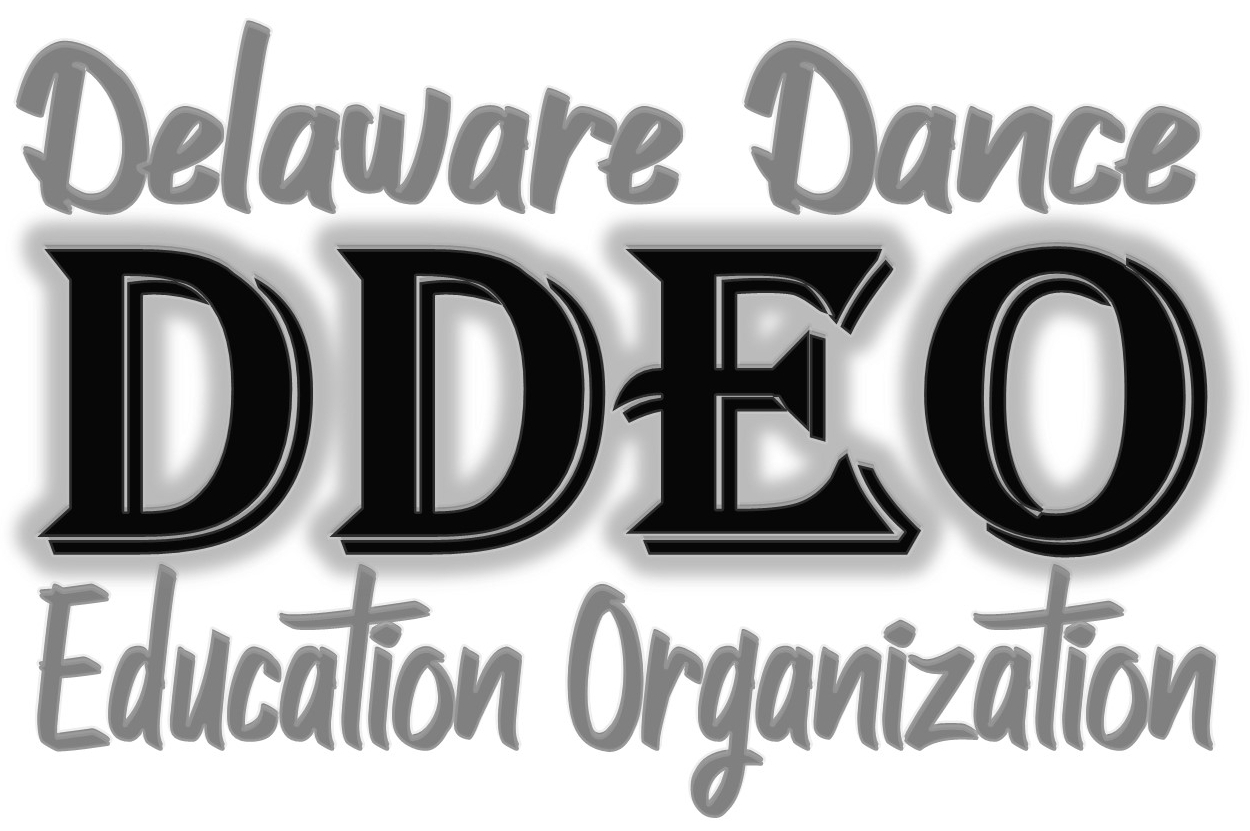 Bill Bailey at the Apollo Theatre in 1955
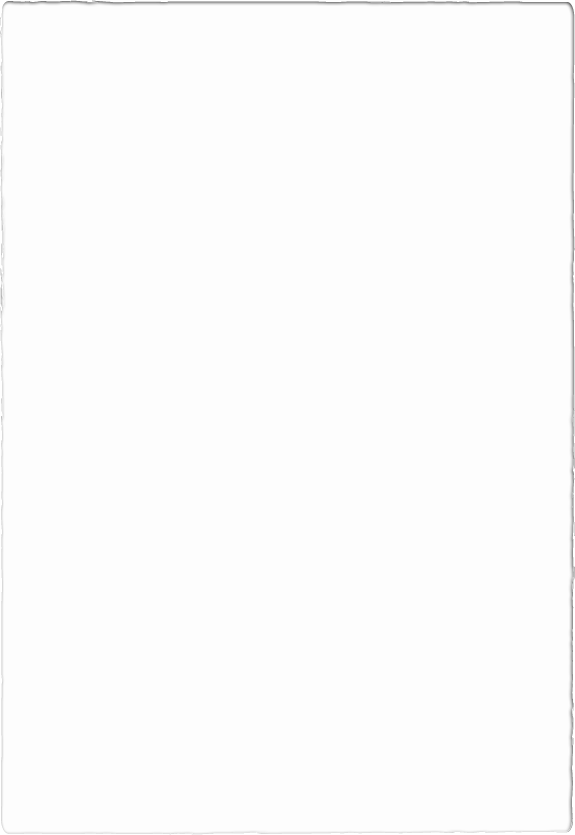 Groundswell: Dance as a force for social change
Beyonce Single Ladies 2008
Are famous dance hits as original as we think?
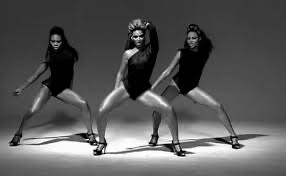 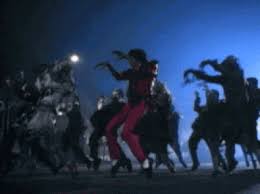 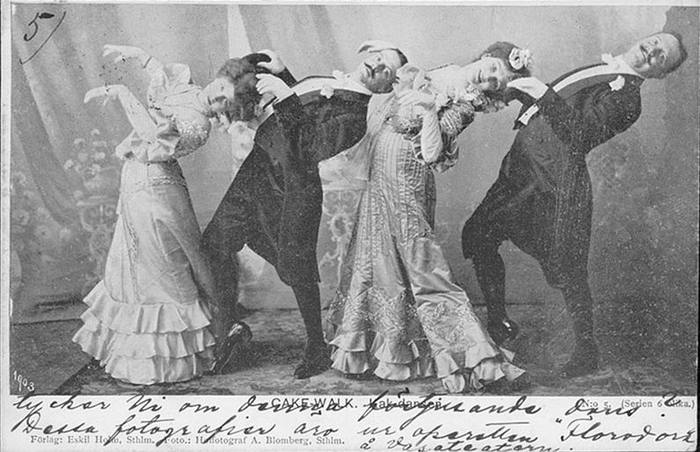 Madonna Girl Gone Wild 2012
Thriller Music Video 1982
Cakewalk Dance 1903
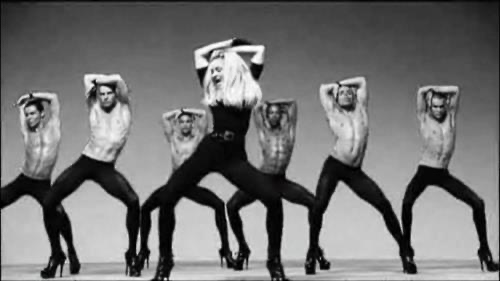 Groundswell: Dance as a force for social change
Are famous hits actually as original as we think?
Mexican Breakfast Dance 1969
Single Ladies Music Video 2008
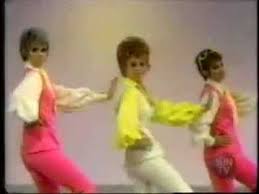 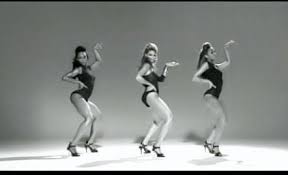 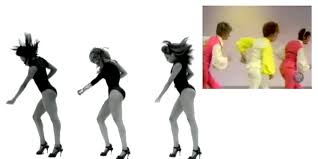 Mexican Breakfast vs Single Ladies
Groundswell: Dance as a force for social change
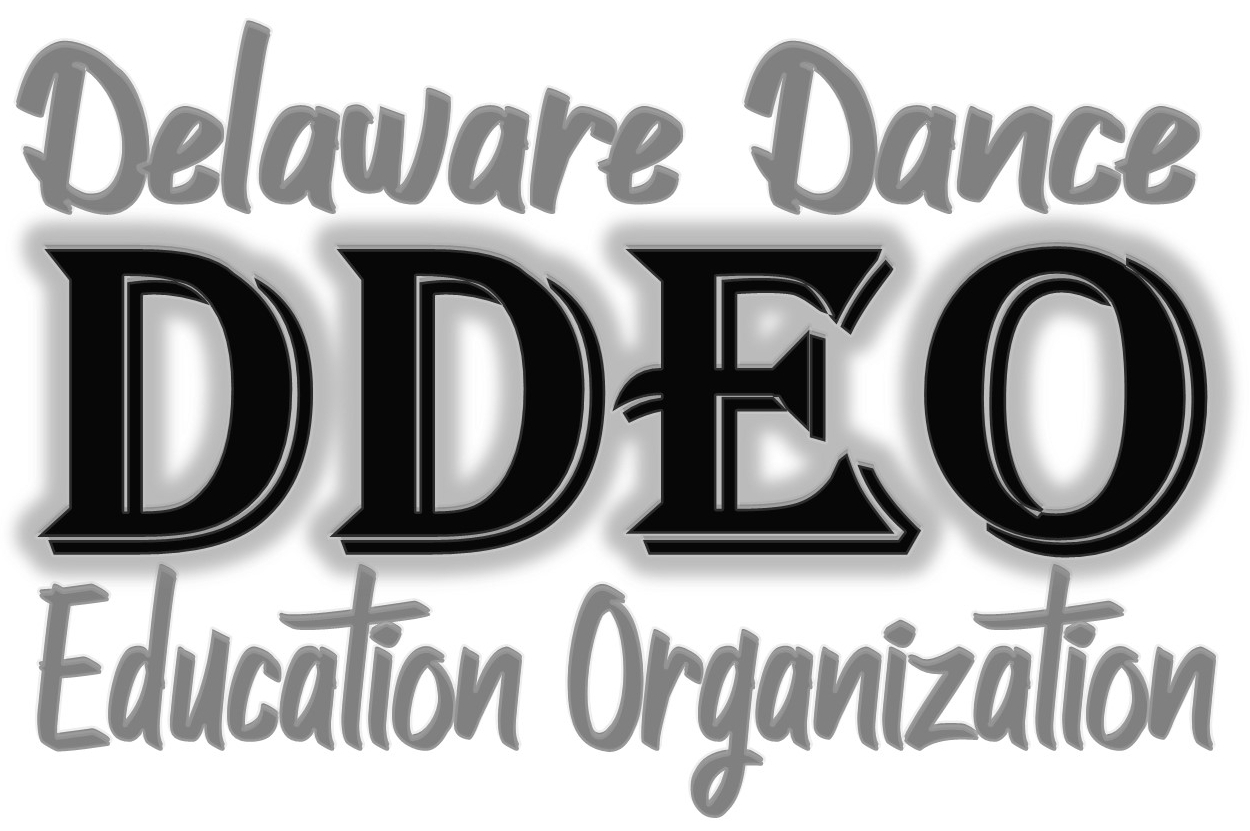 Mexican Breakfast vs Single Ladies
Groundswell: Dance as a force for social change
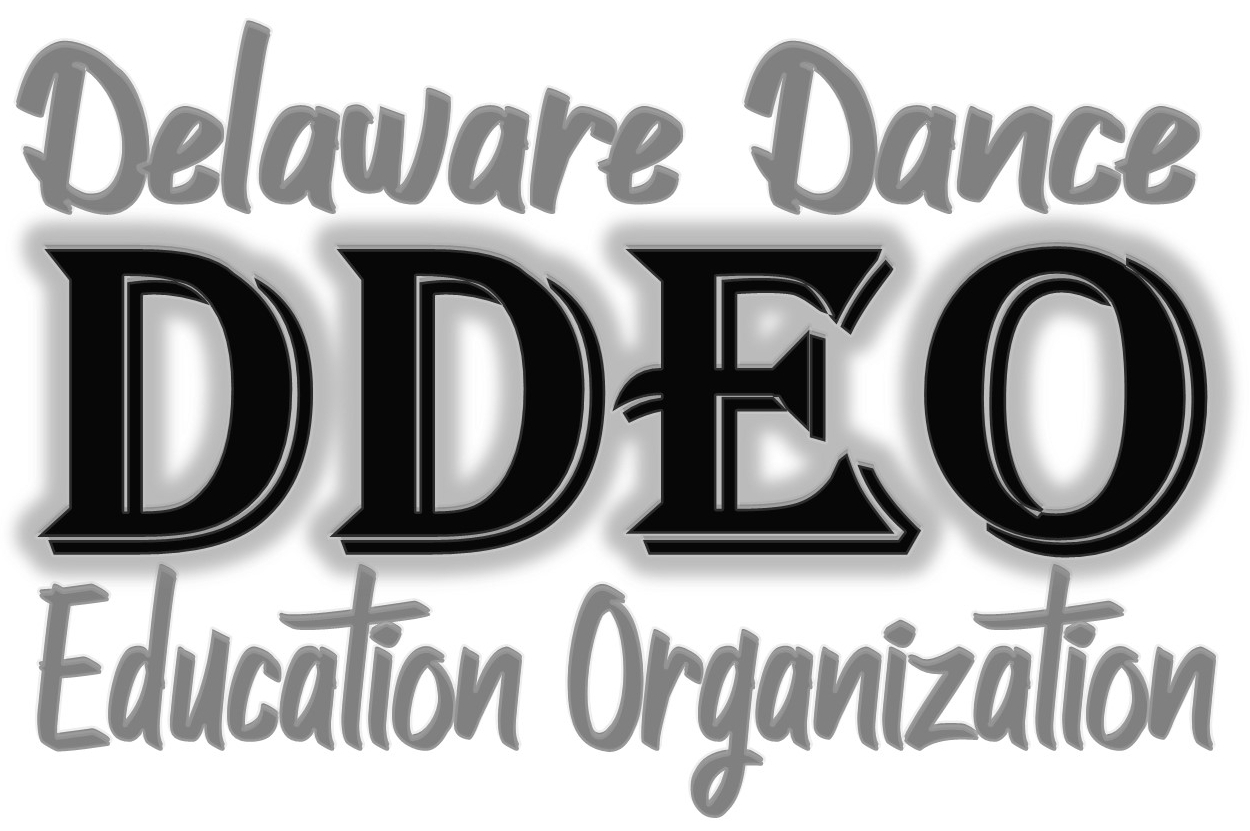 We influence, support and inspire one another through dance. 

-We dance to preserve our history.
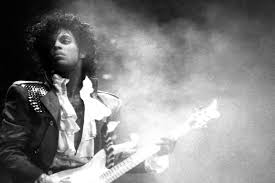 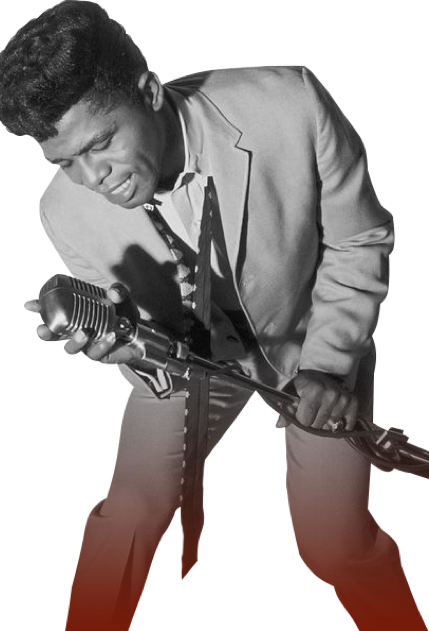 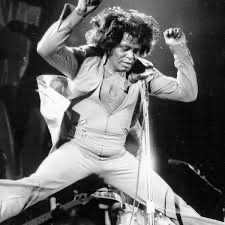 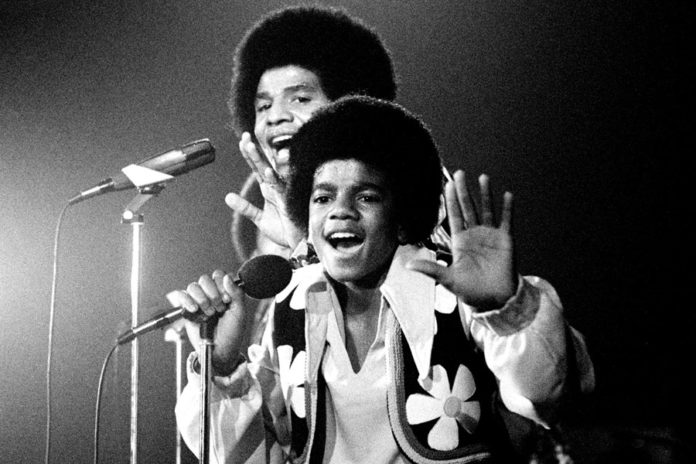 James Brown Moves
Groundswell: Dance as a force for social change
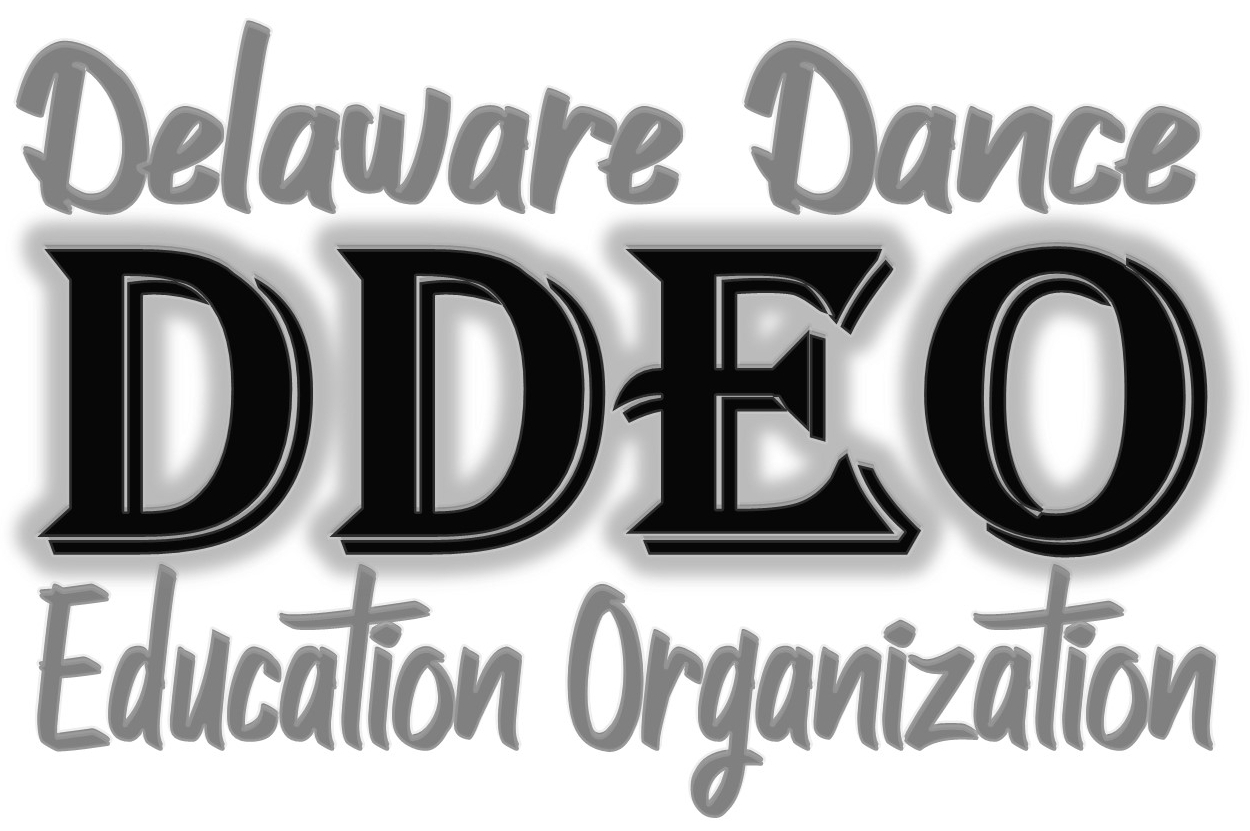 Why don’t we see a lot of competitive ballroom in the black communities?
The government is set up against our well-being. Many communities of color do not have the resources.
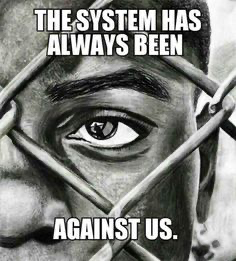 Communities of color need better:
Healthcare
Jobs
Role models
Education
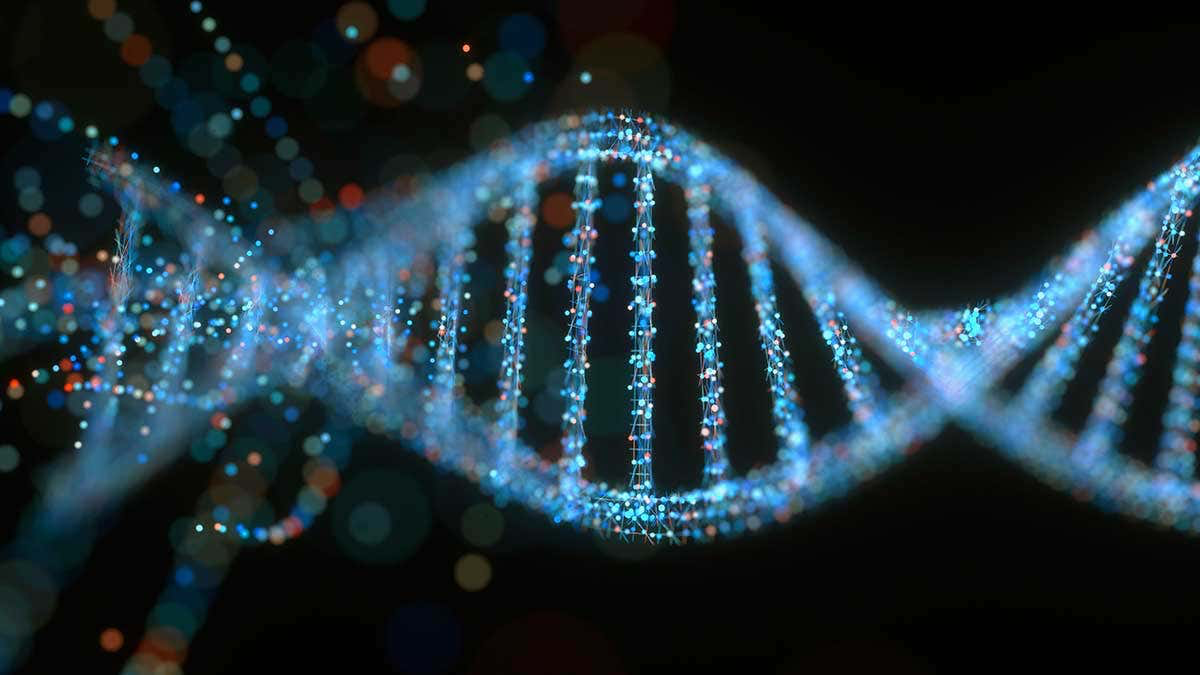 Groundswell: Dance as a force for social change
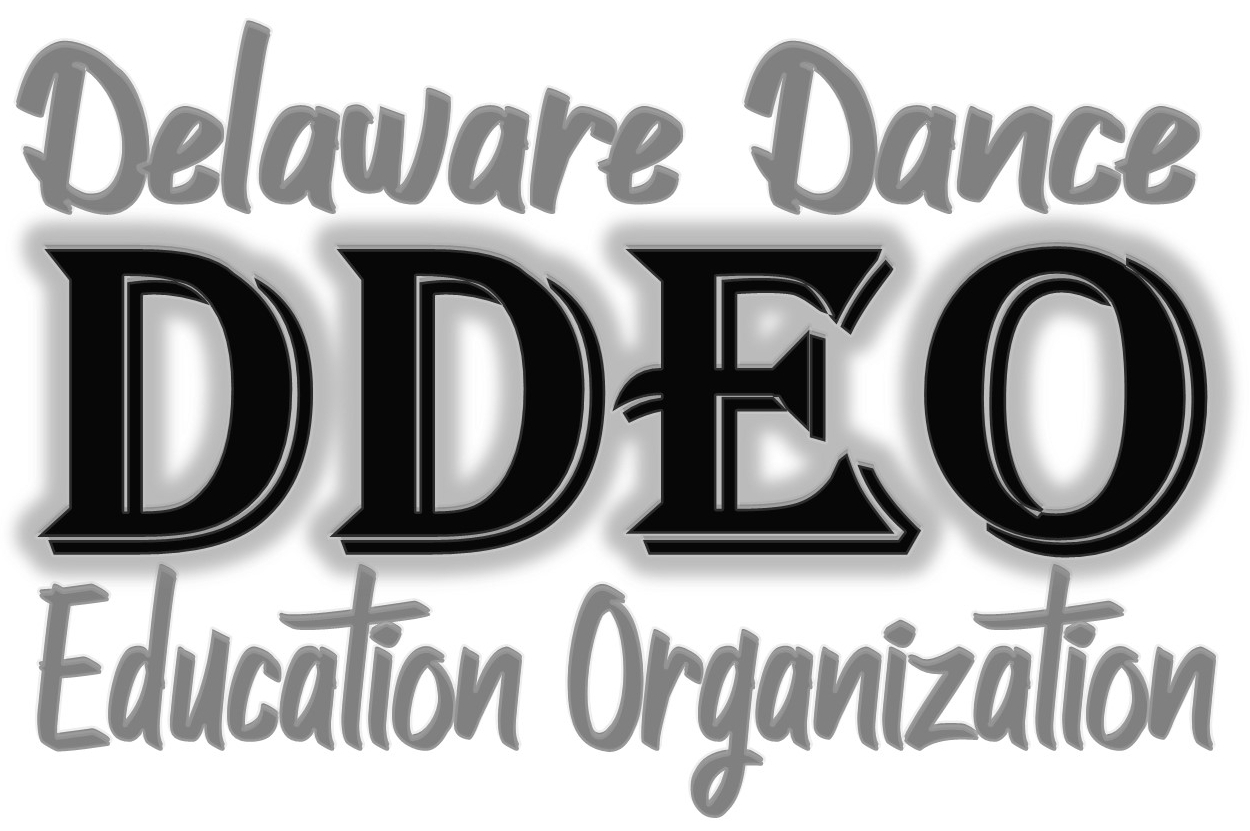 Why don’t we see a lot of competitive ballroom in the black communities?
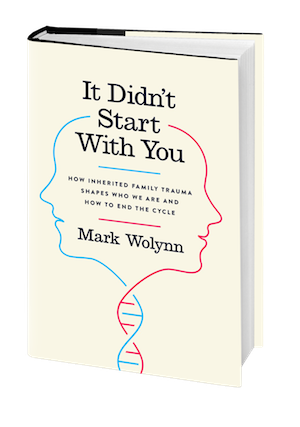 Cell Memory: 
Our genetic and emotional link to our ancestors.
Do our cells categorize us by the color of our skin, or does  our skin contain memories of dancing before our own existence?
It Didn’t Start With You
By
 Mark Wolynn
Groundswell: Dance as a force for social change
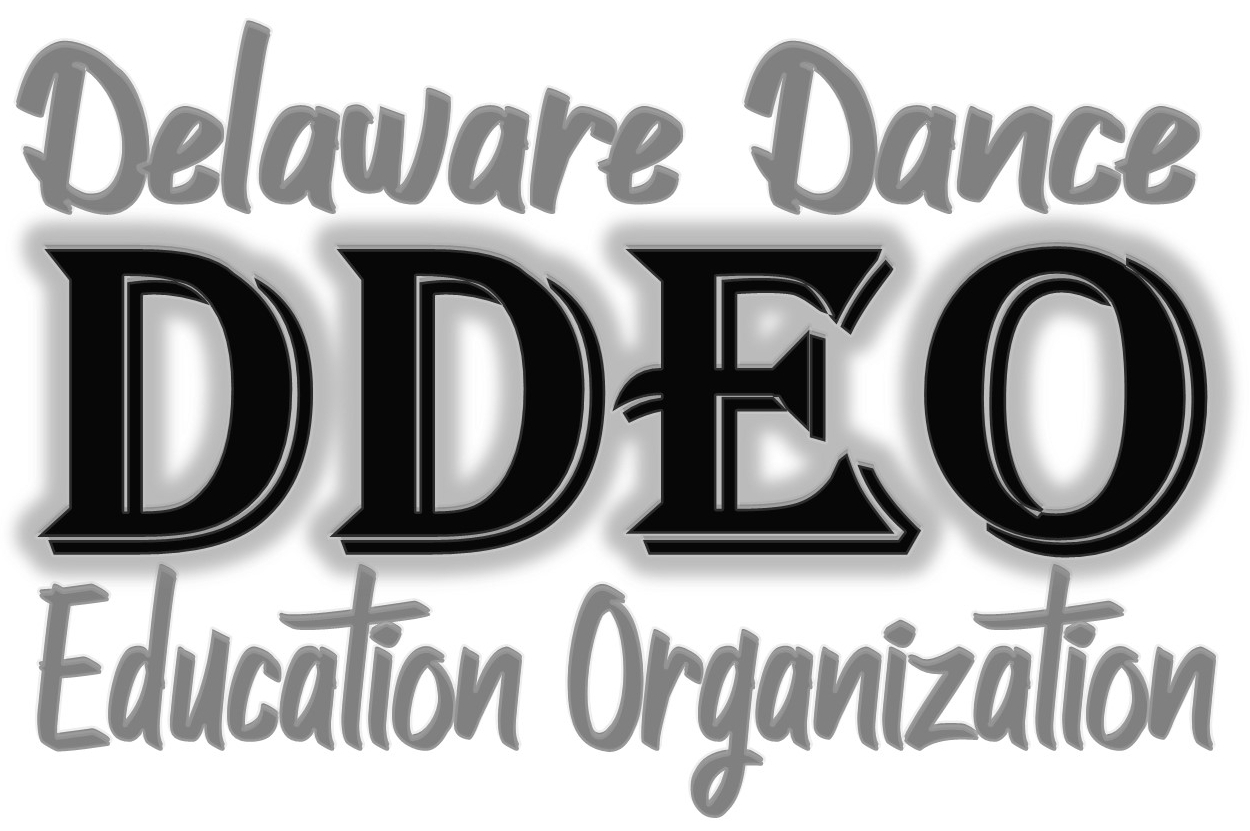 Why don’t we see a lot of competitive ballroom in the black communities?
Do we feel at home home on every dancefloor?
Does the music remind us of more than we realize or remember?
How do we make you feel?
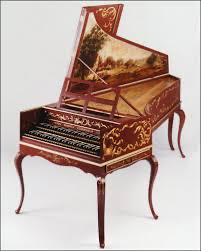 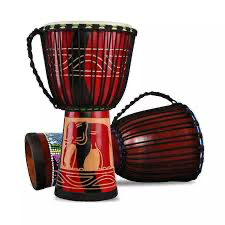 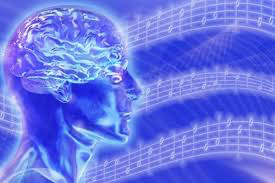 VS
Groundswell: Dance as a force for social change
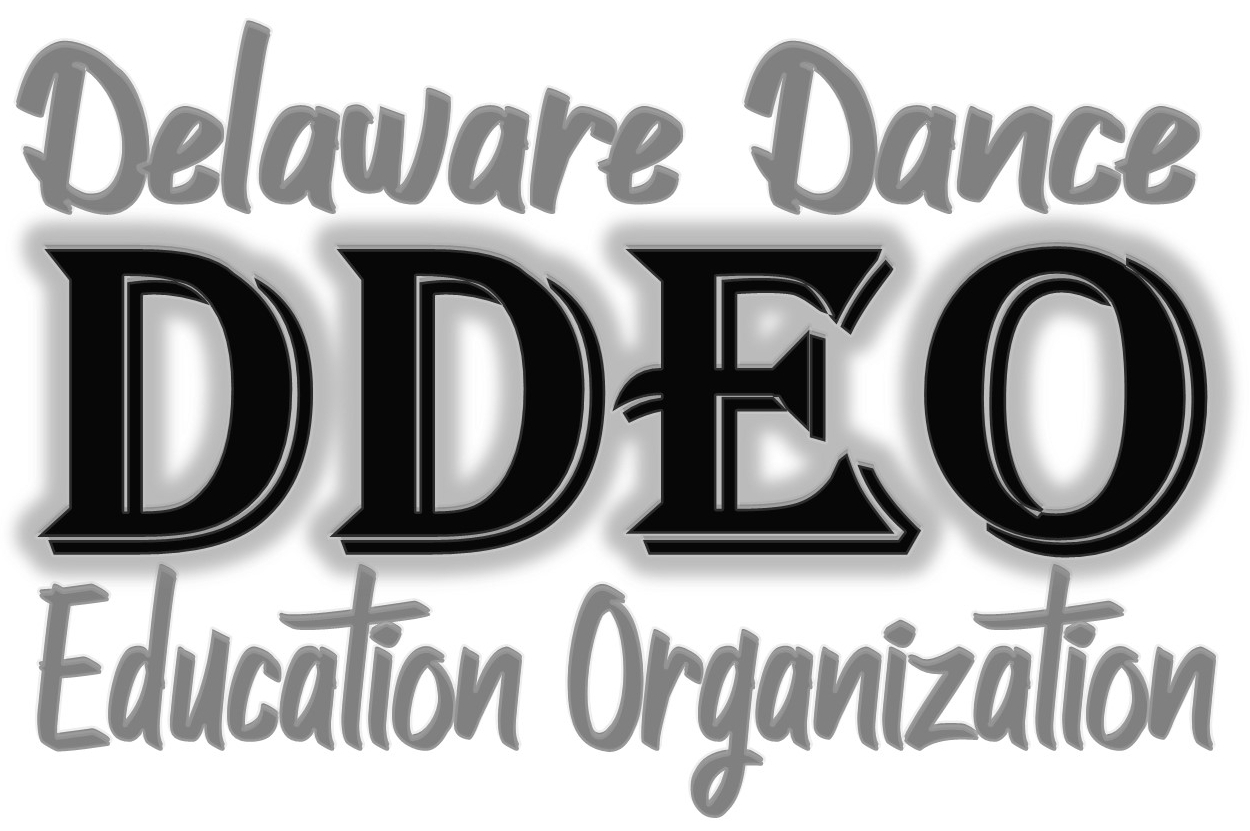 Does the music remind us of more than we realize or remember?
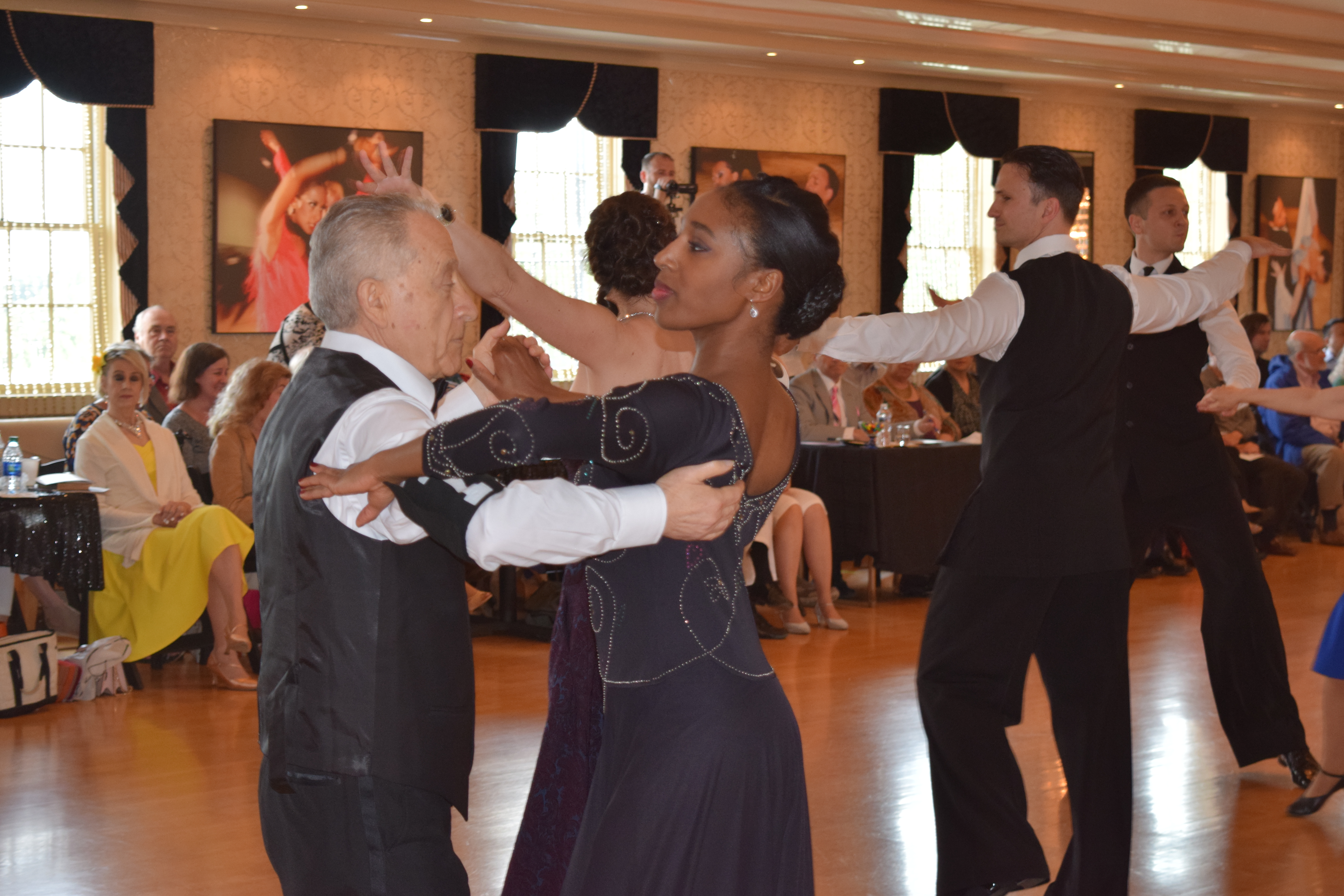 How does one dance style make you feel compared to another?
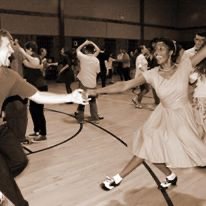 What music is your body naturally drawn to?
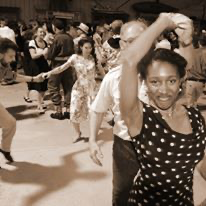 How can we better embrace different cultures on the dance floor?
Groundswell: Dance as a force for social change
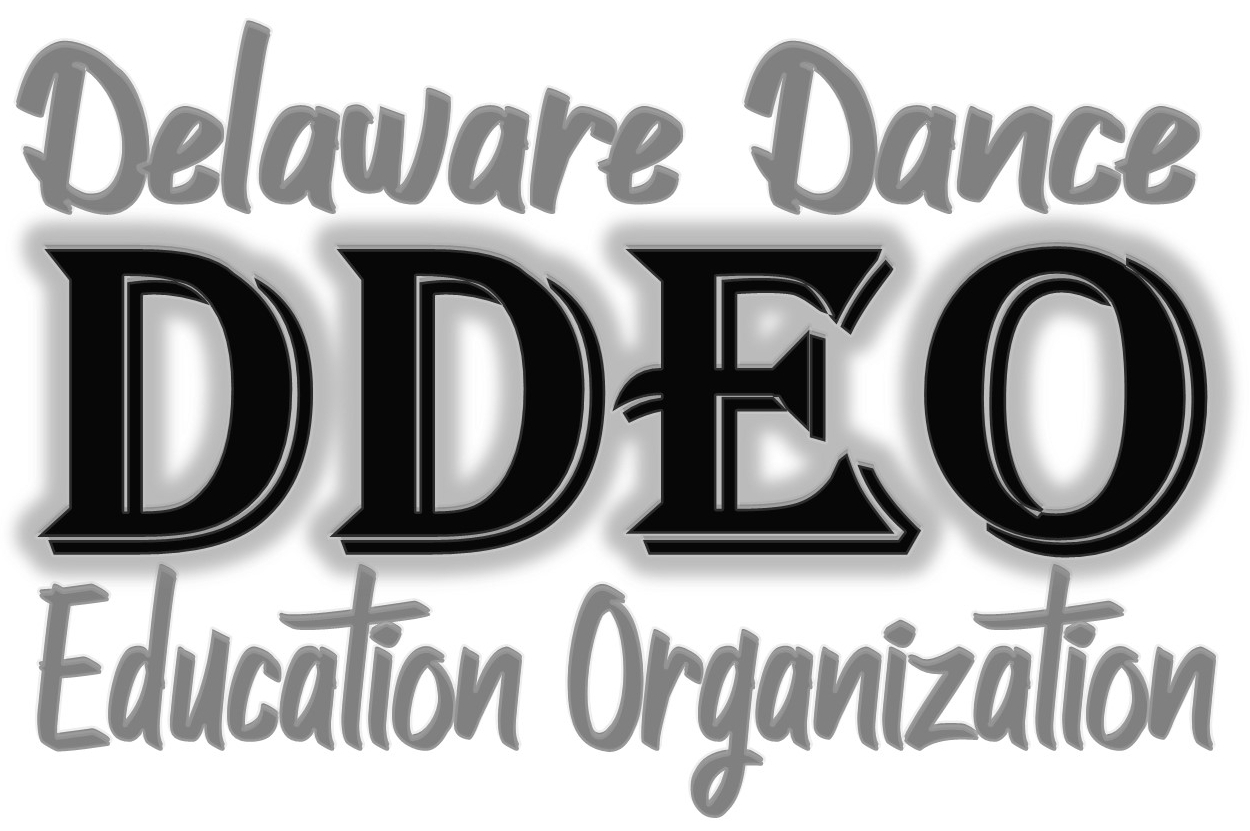 The Ballroom style VS the Rhythm style
Is there really a difference?
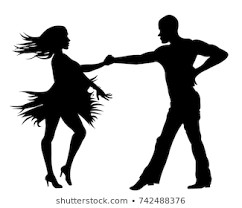 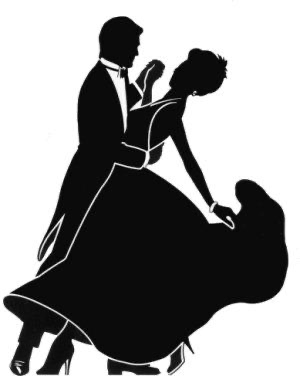 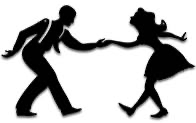 Groundswell: Dance as a force for social change
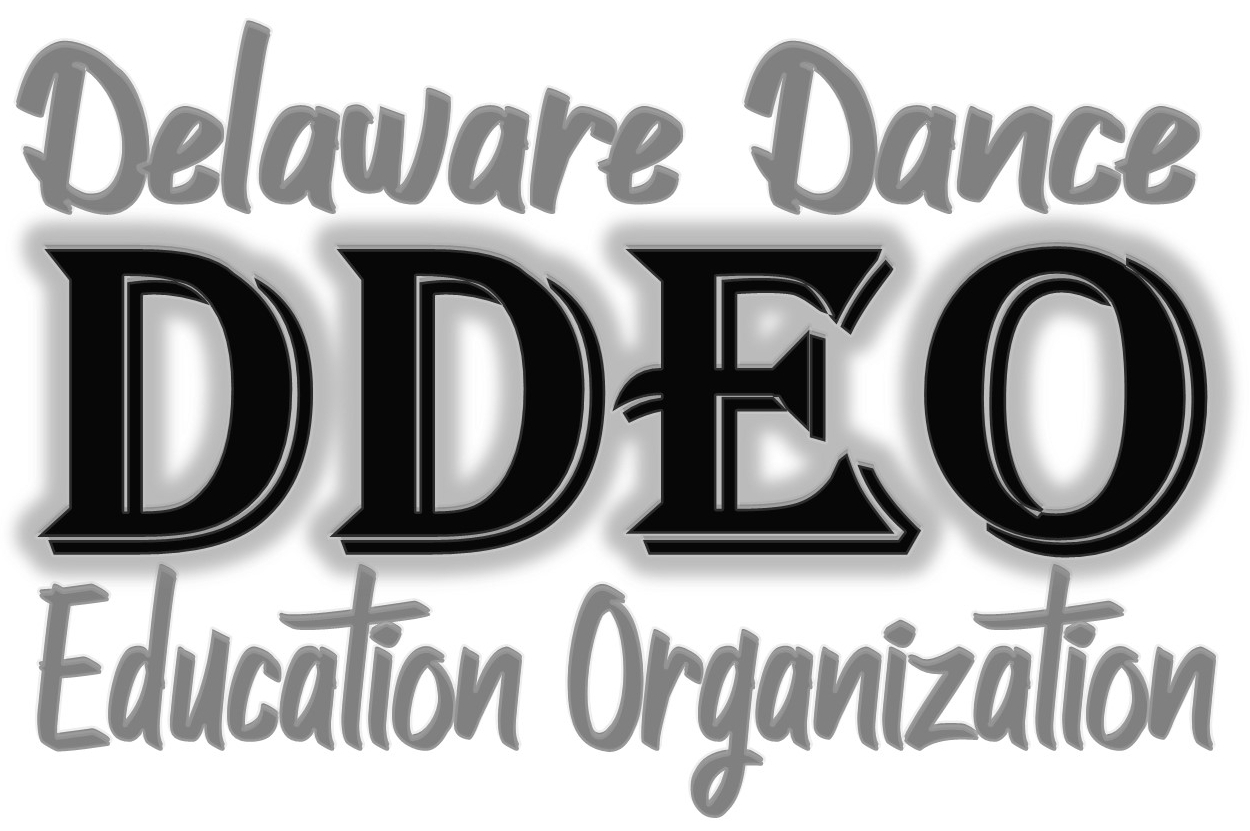 Earth Wind and Fire
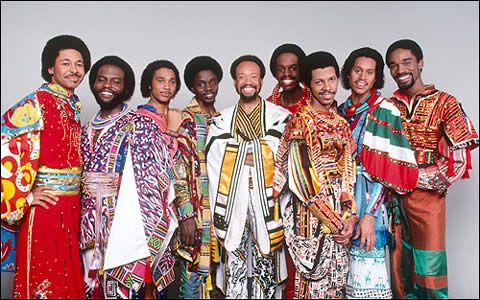 Groundswell: Dance as a force for social change
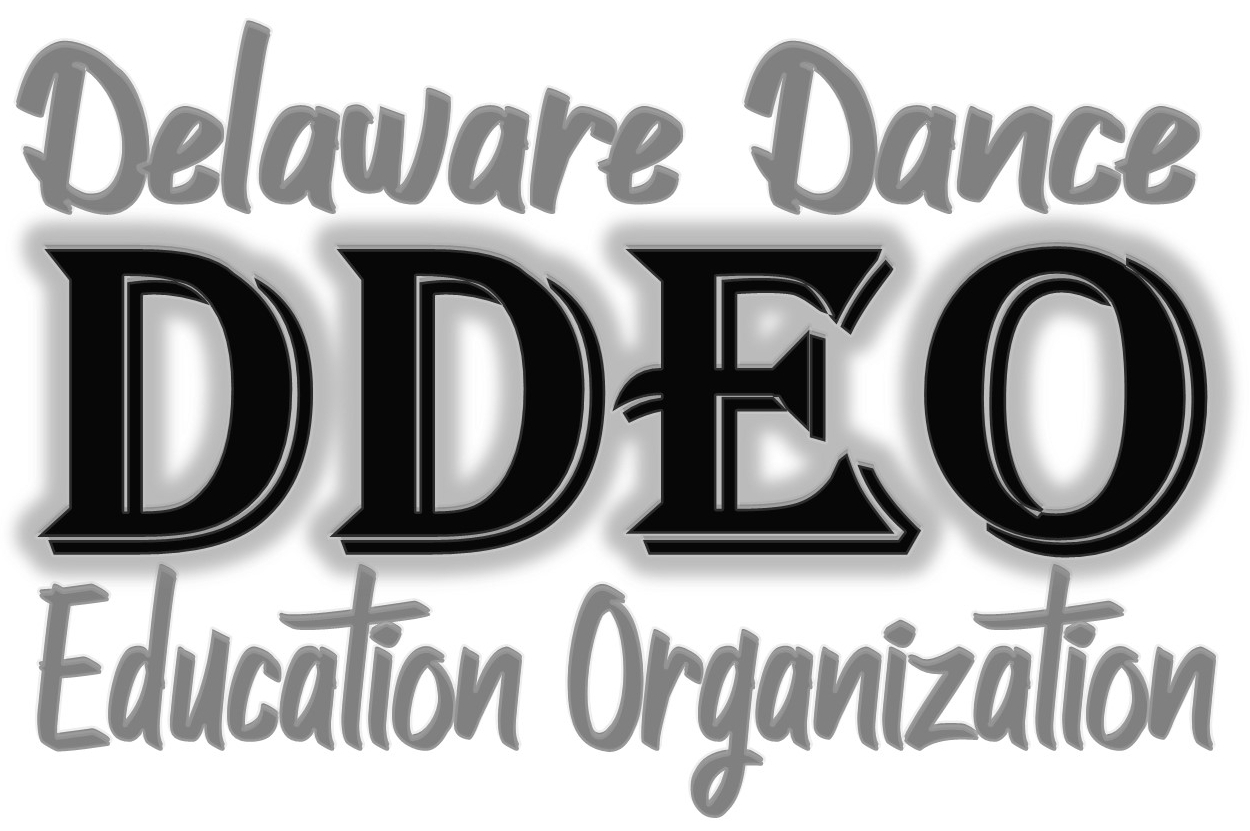 How are cultures overshadowed or forgotten in our country?
How can we bring it back to the dance floor?
How can we educate ourselves to teach more authentically?
How can we educate this next generation to value and relate to other cultures?
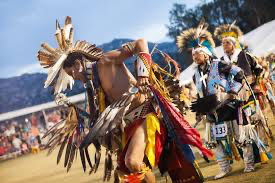 Groundswell: Dance as a force for social change
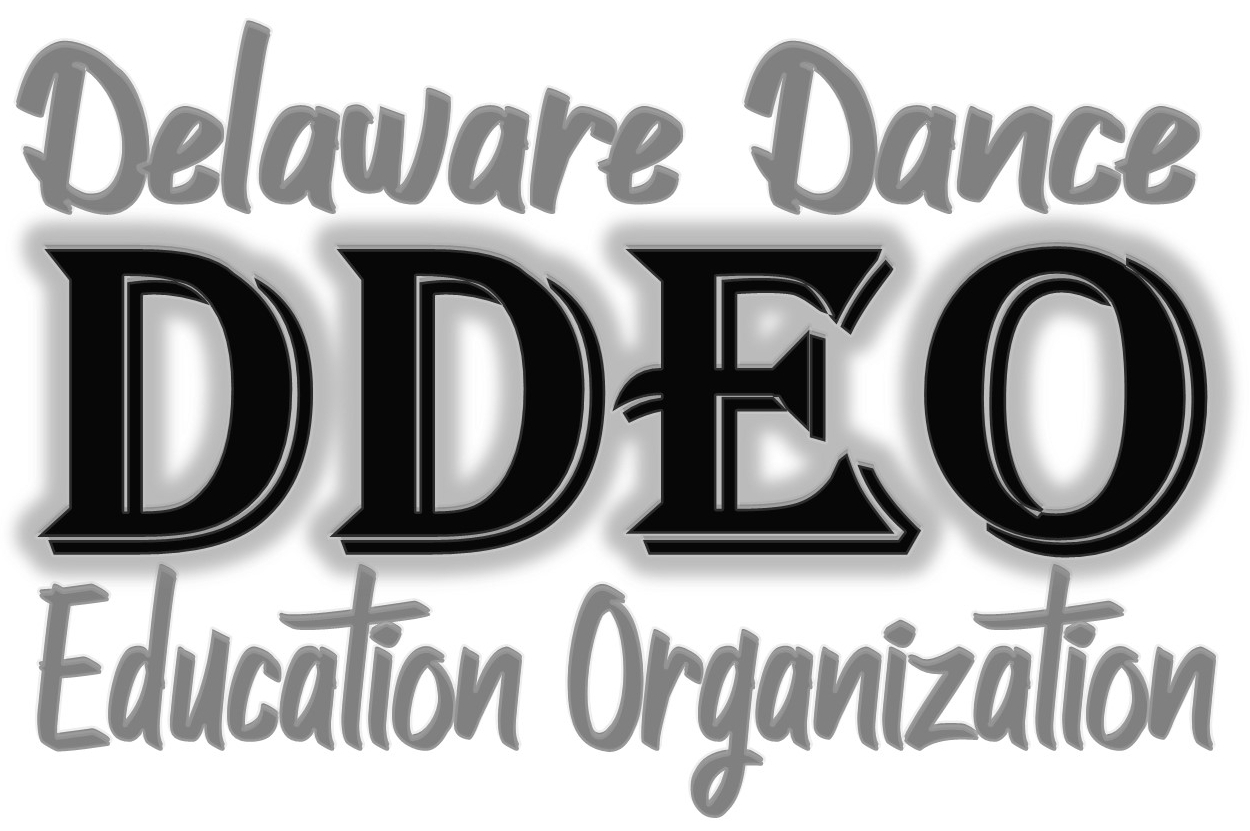 Afro Cuban Dance
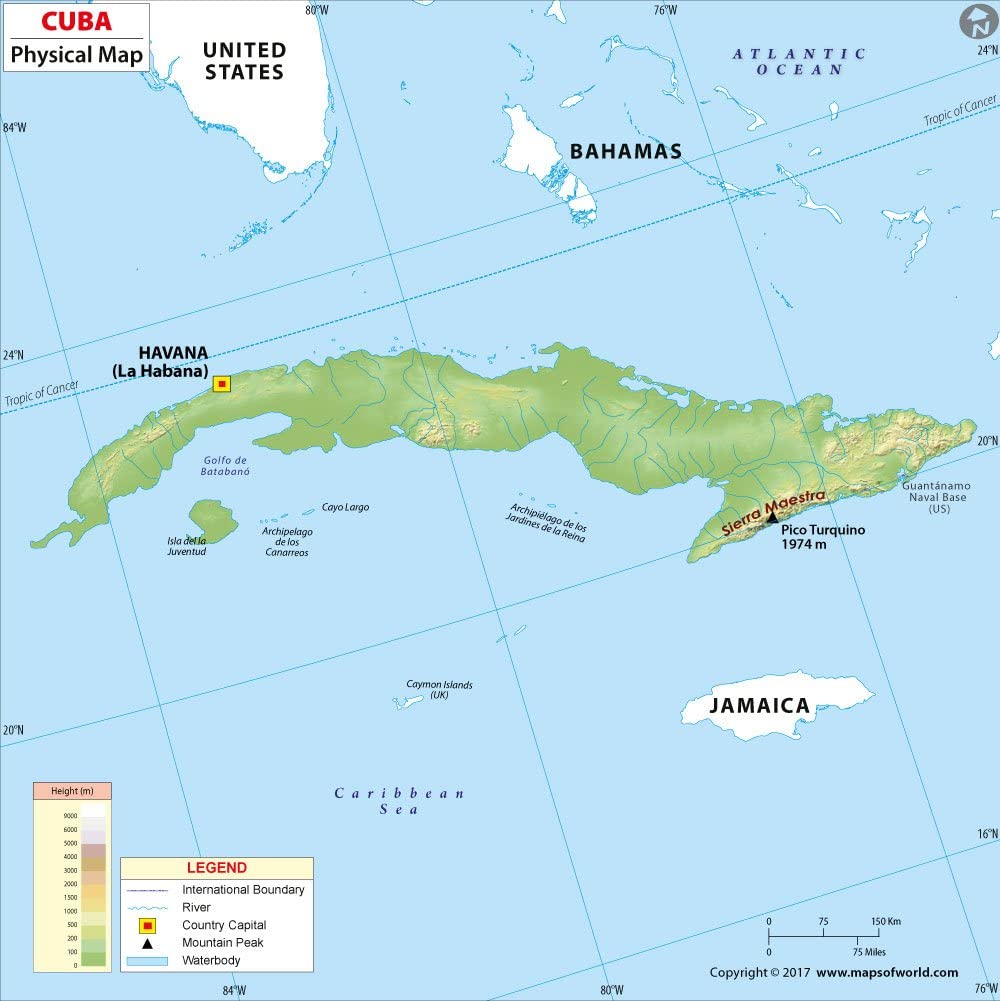 Rumba
Cha Cha
Bolero
Mambo
Salsa
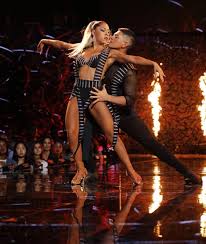 Jean Michel Professional Rhythm Champion - Rumba
Karen & Ricardo
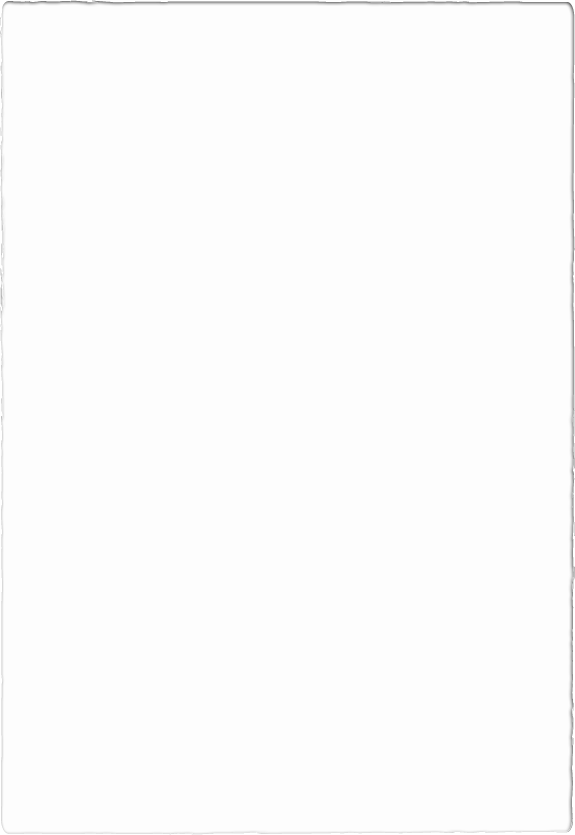 Groundswell: Dance as a force for social change
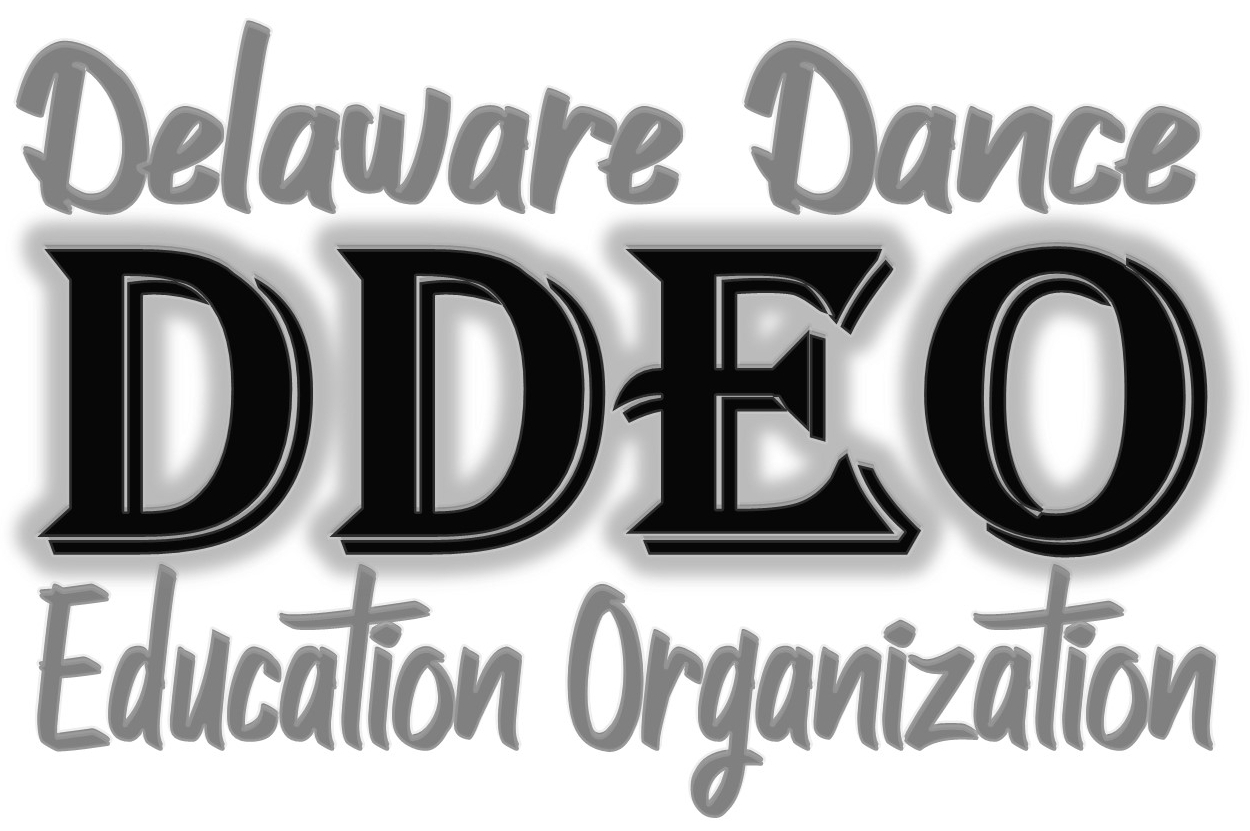 Overcoming Obstacles…
Motsi Mabuse of South Africa, Former Latin Dance Champion, Judge on Strictly Come Dancing – the German version of Dancing With The Stars
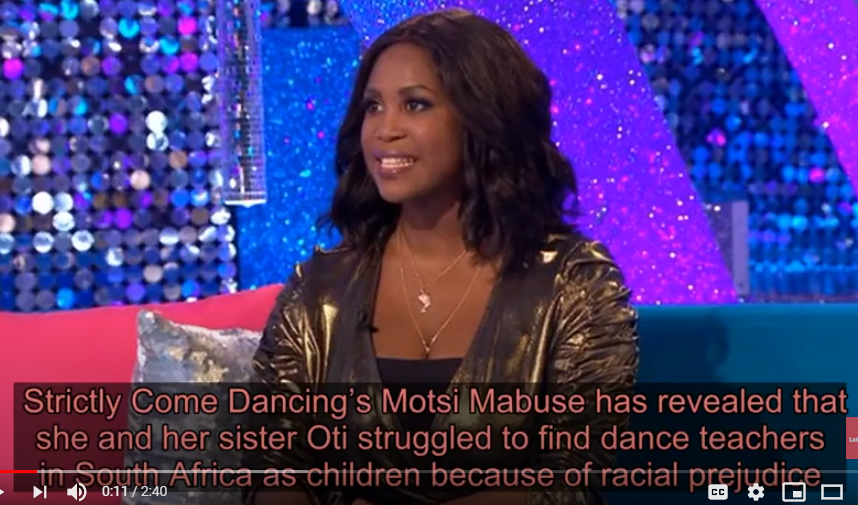 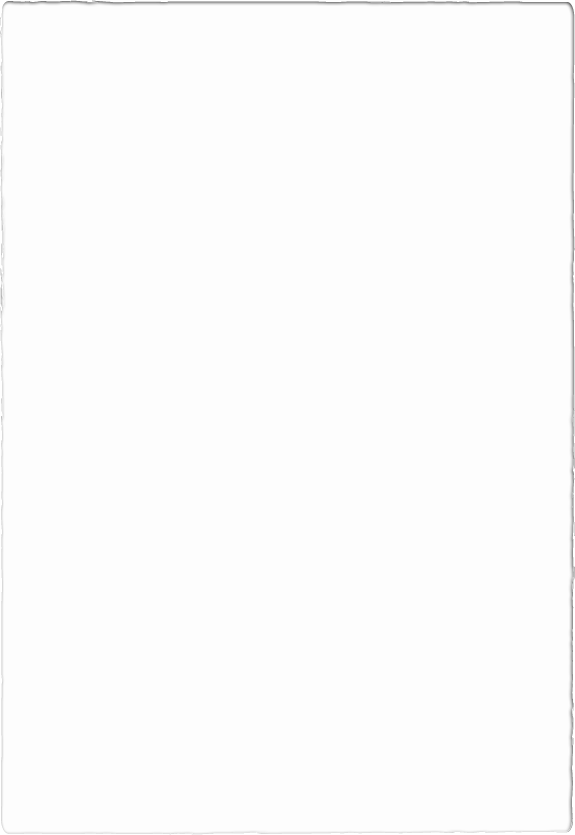 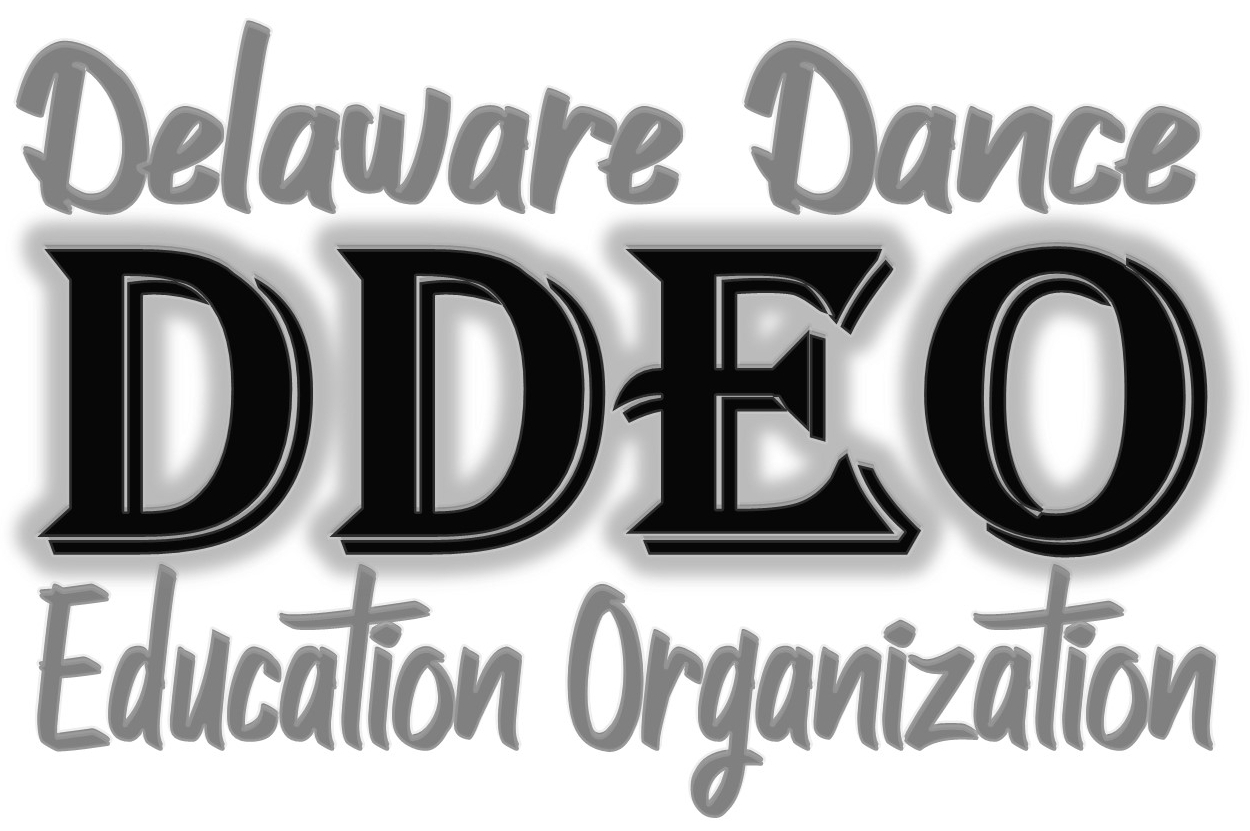 Groundswell: Dance as a force for social change
Motsi Mabuse goes on to say:
“finding people to give us the instruction was difficult in South Africa.  To be a little girl and push yourself in this type of dancing, where there are no other black girls, was really tough.”
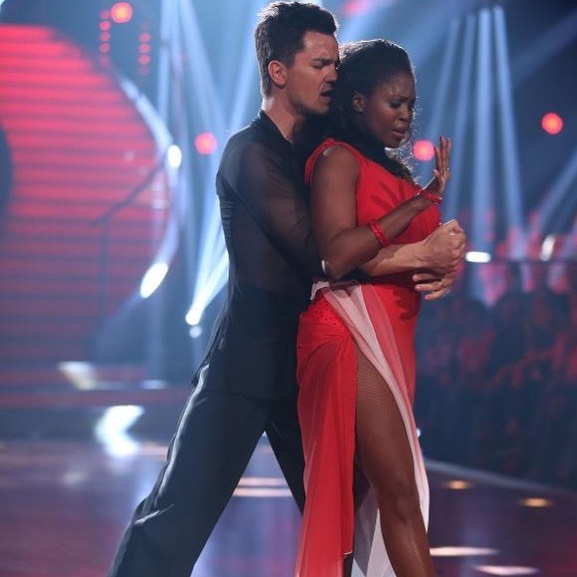 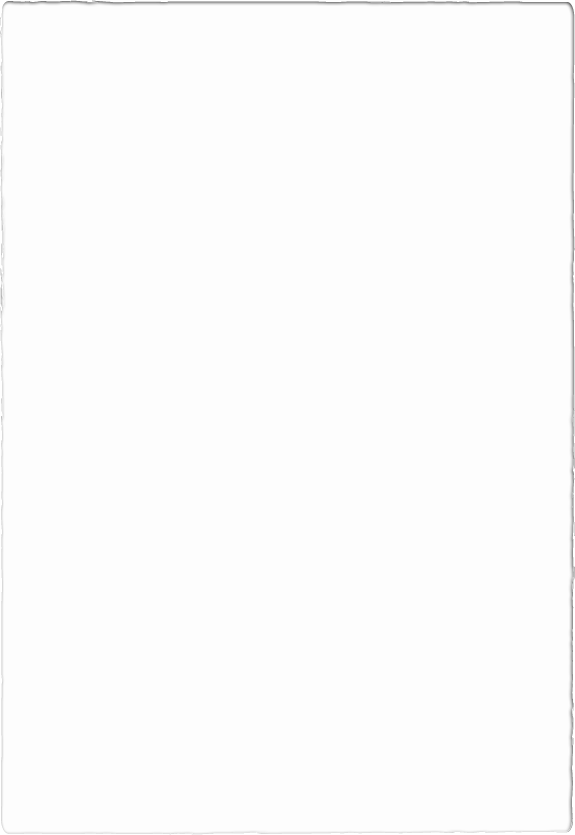 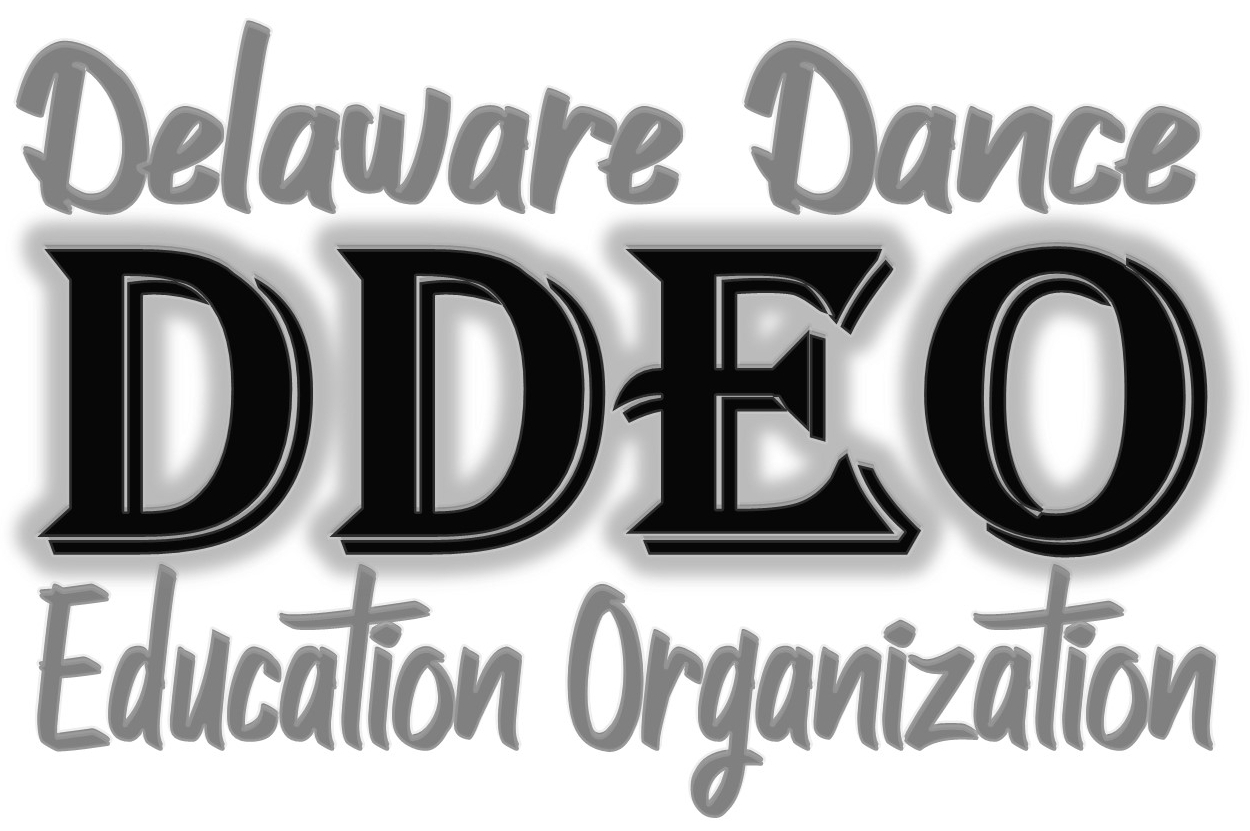 Groundswell: Dance as a force for social change
The future is on our hands…
Valentin Chmerkovskiy – excerpt of Facebook Post - August 11, 2020
“Representation is important. Growing up competing in Ballroom/Latin I rarely saw girls that looked like Ella Hendricks at competitions.  I found it odd that folks whose history and culture was such a huge part of the influence, composition, and inspiration for most if not all of the Latin dances, were nowhere to be seen.”
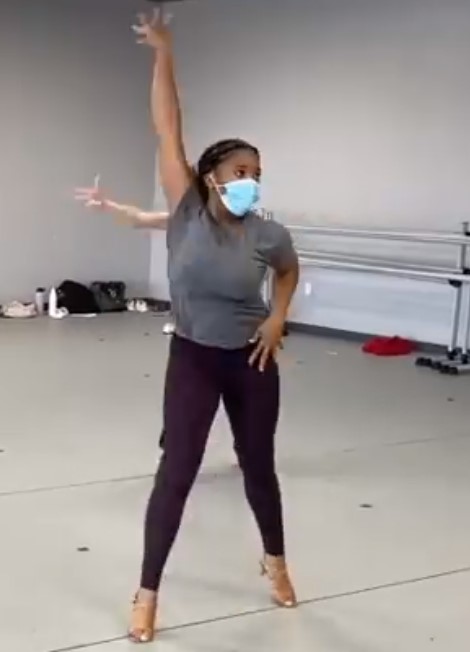 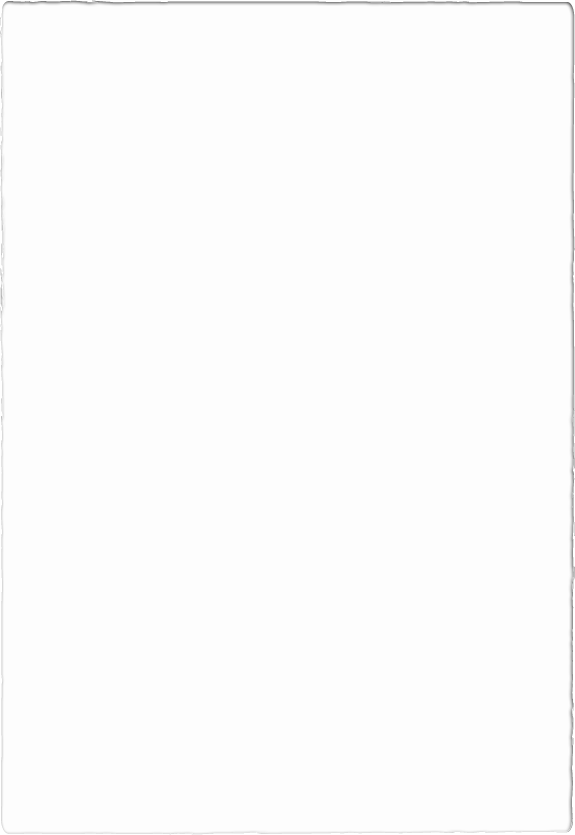 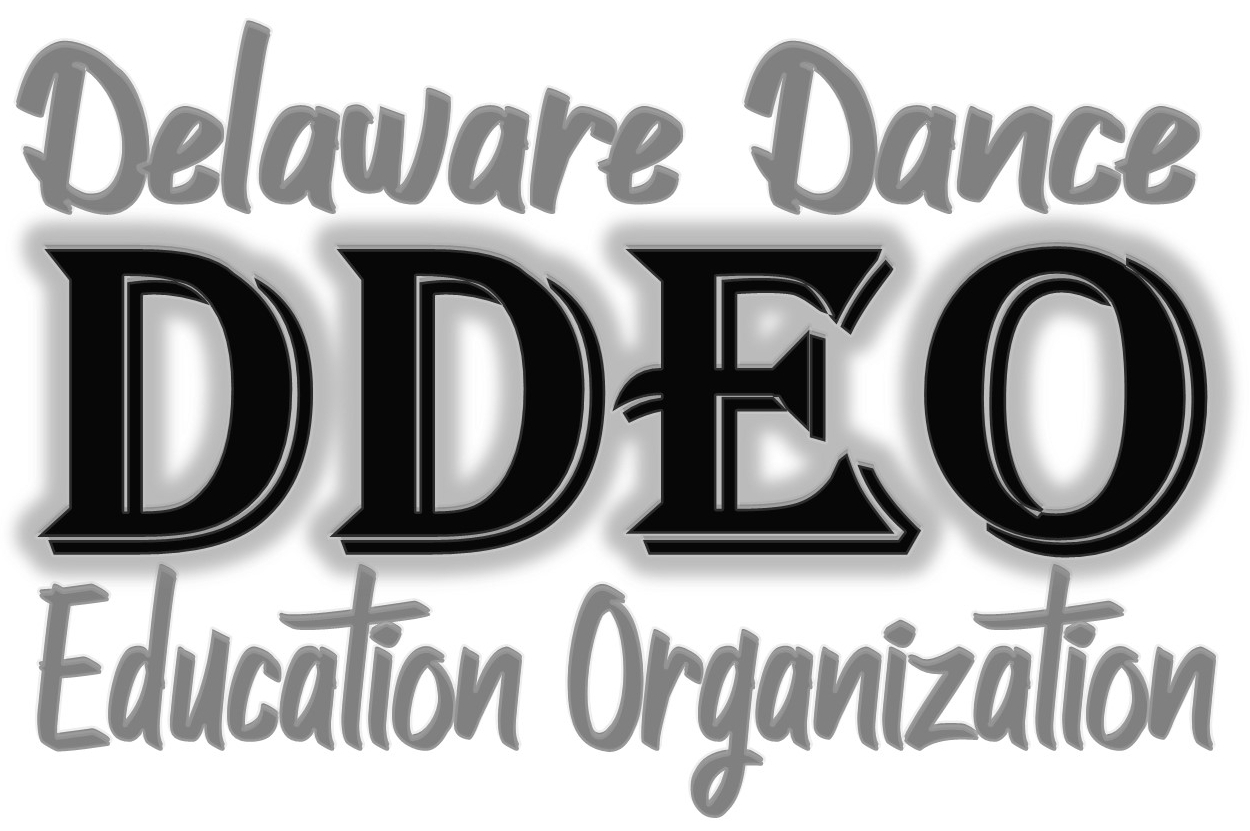 Groundswell: Dance as a force for social change
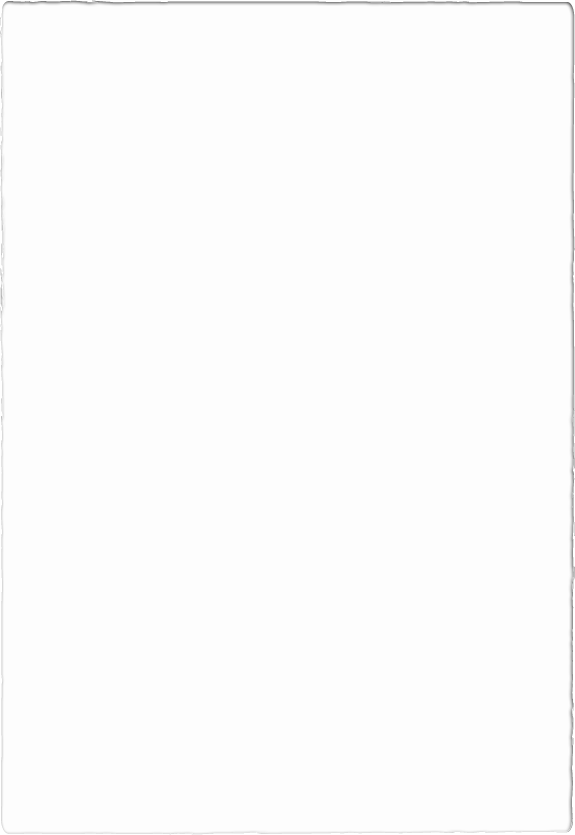 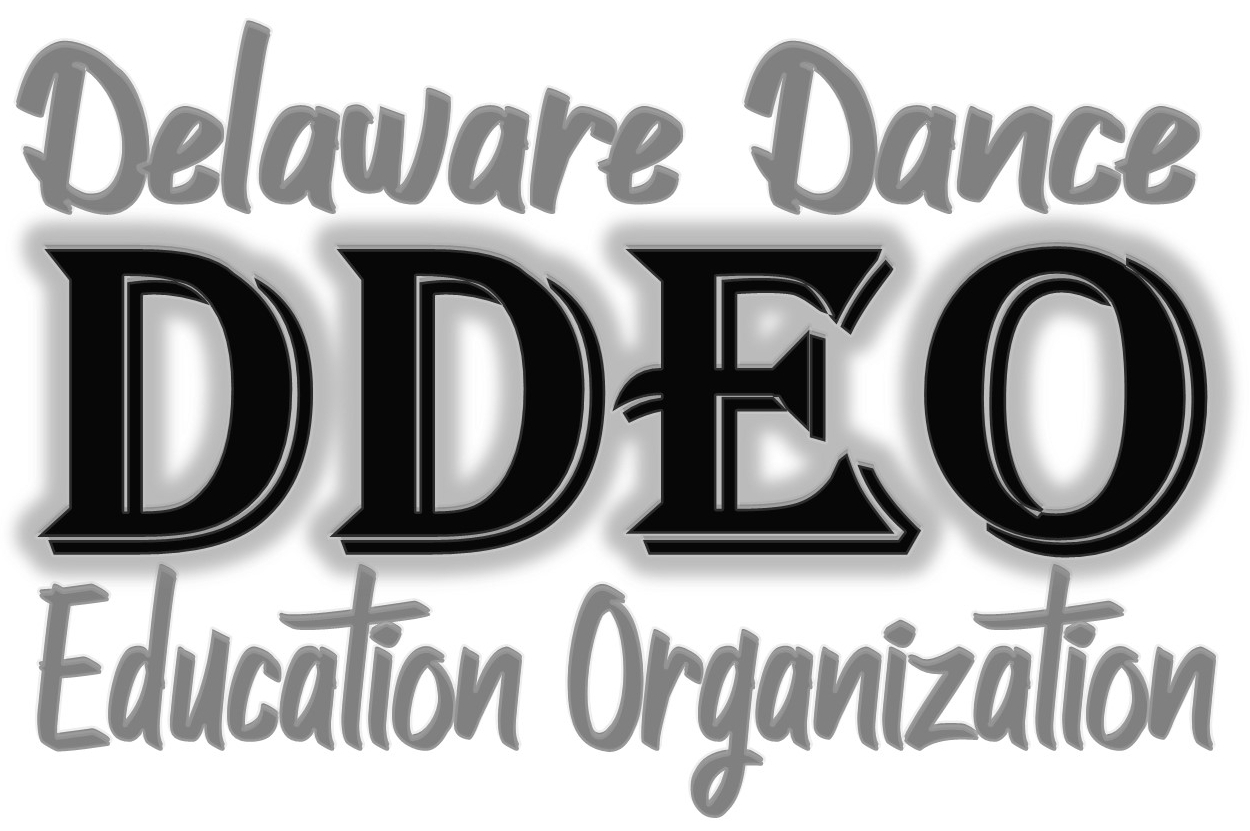 Groundswell: Dance as a force for social change
“Now there are many factors to take into account for this unfortunate phenomenon, but I’m looking ahead.  I’m looking to see more Ellas embracing the style and taking it to the next level. 
I want to shift the taboo and be a part of the wave that can hopefully inspire more black and brown kids to take up Ballroom and Latin dance. I hope girls like Ella can help shape the future of Ballroom/Latin dance. I hope we can keep breaking molds and continue to evolve our sport.  That’s what makes this country amazing to me, our flag doesn’t belong to anyone, it belongs to everyone willing to wave it proudly.”
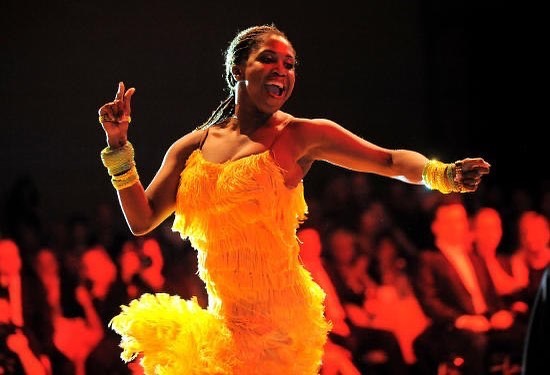 Solos @ Home Project
Create a solo based on one of the topics included in the workshop series.
For example, a solo could be based on a personal story.

Time limit – 2 minutes – no lyrics  (spoken word acceptable)
Criteria:
1.    Connection to the content of the webinars
2.    Clear interpretation of a theme
3.    Composition - elements
 
Submissions Due - 10/20/2020 via YouTube or Vimeo link to ddeo.board@gmail.com 
Submission Fee - $10 paid to https://givebutter.com/YvTqTg
Virtual Showcase – 11/12/2020
 
First, Second and Third place Winners
More information to come.